Sea Fish – Frozen Fish by Retailer
Data to WE 31.12.2022
Presenter’s Name
Date
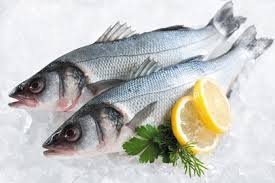 Contents
Category Overview

KPIs of Frozen Fish across Retailers

Retailer Shifting – Frozen Fish 

Shifting - Fresh:Frozen:Ambient

Demographics – Frozen Fish
Executive Summary
Frozen fish continues to decline in basket size, penetration and shifting. 

Increased basket size helped Co-op, Iceland and M&S gain . Shoppers are typically buying less often.

AWOP is the major driver for M&S’s growth. Shifting is mainly from Iceland followed Lidl and Aldi 

Frozen fish sales overindex from affluent older couples, of class AB, aged 45+ with 2 members in family, located at London and Central.
Category Overview
TOTAL CATEGORY VOLUME in decline (-23.1M KG’S) WITH chilled driving much of this
Fish| Segment Trends (Volume) | Total Coverage UK including Discounters | MAT TY vs YA - Data to WE 31.12.2022
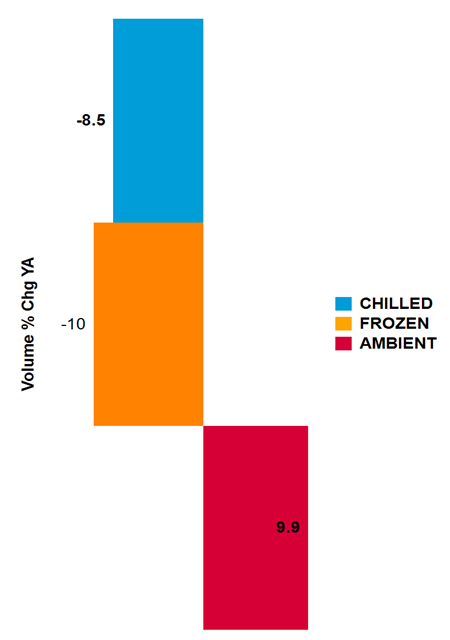 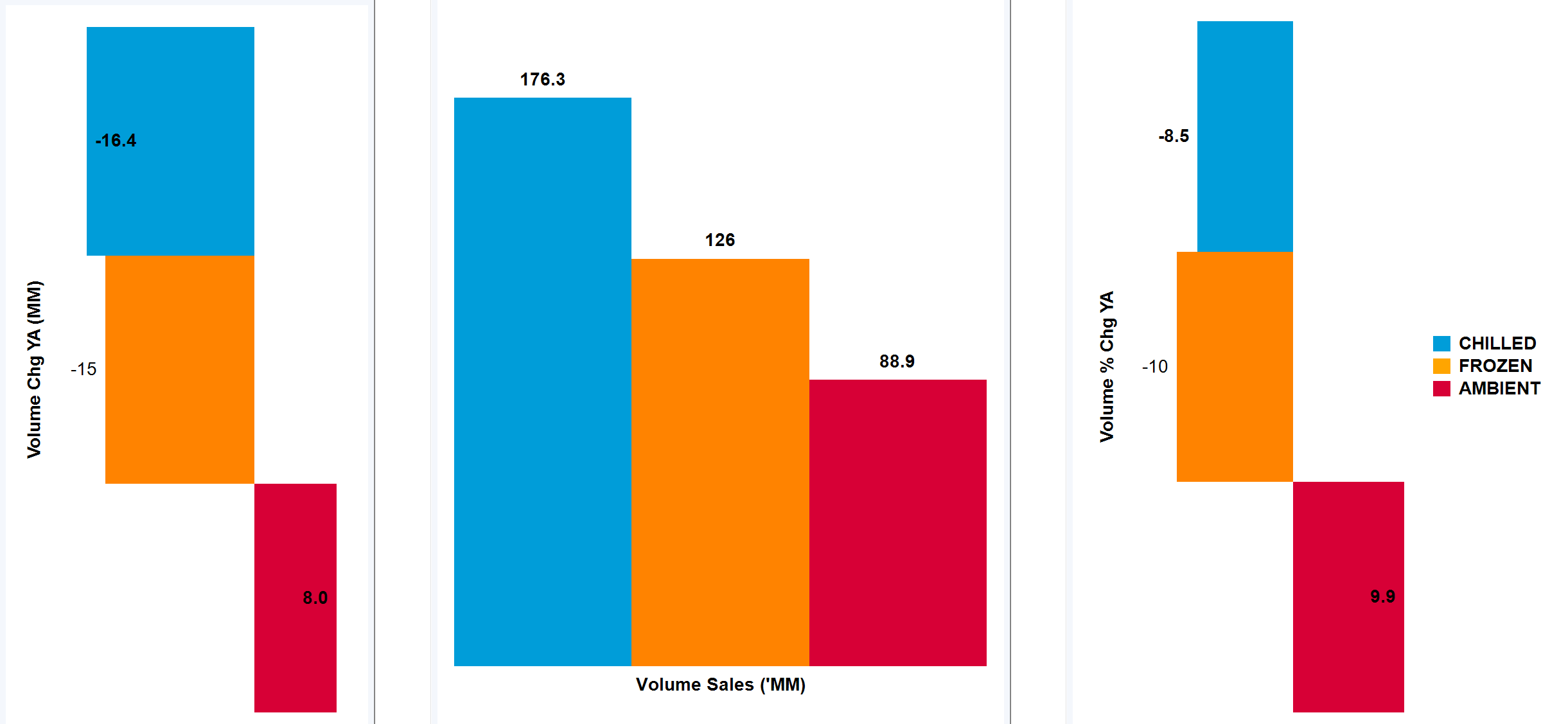 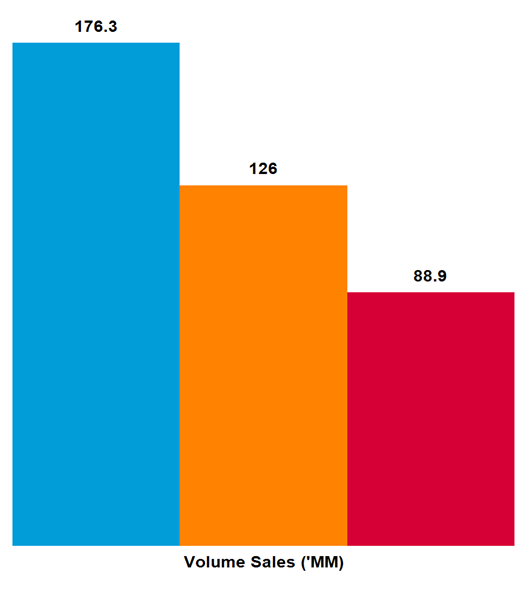 Source – Nielsen Scantrack, Data to WE 31.12.2022
CHILLED AND FROZEN sales HINDER VALUE CATEGORY GROWTH​
Fish| Segment Trends (Value)| Total Coverage UK including Discounters| MAT TY vs YA - Data to WE 31.12.2022
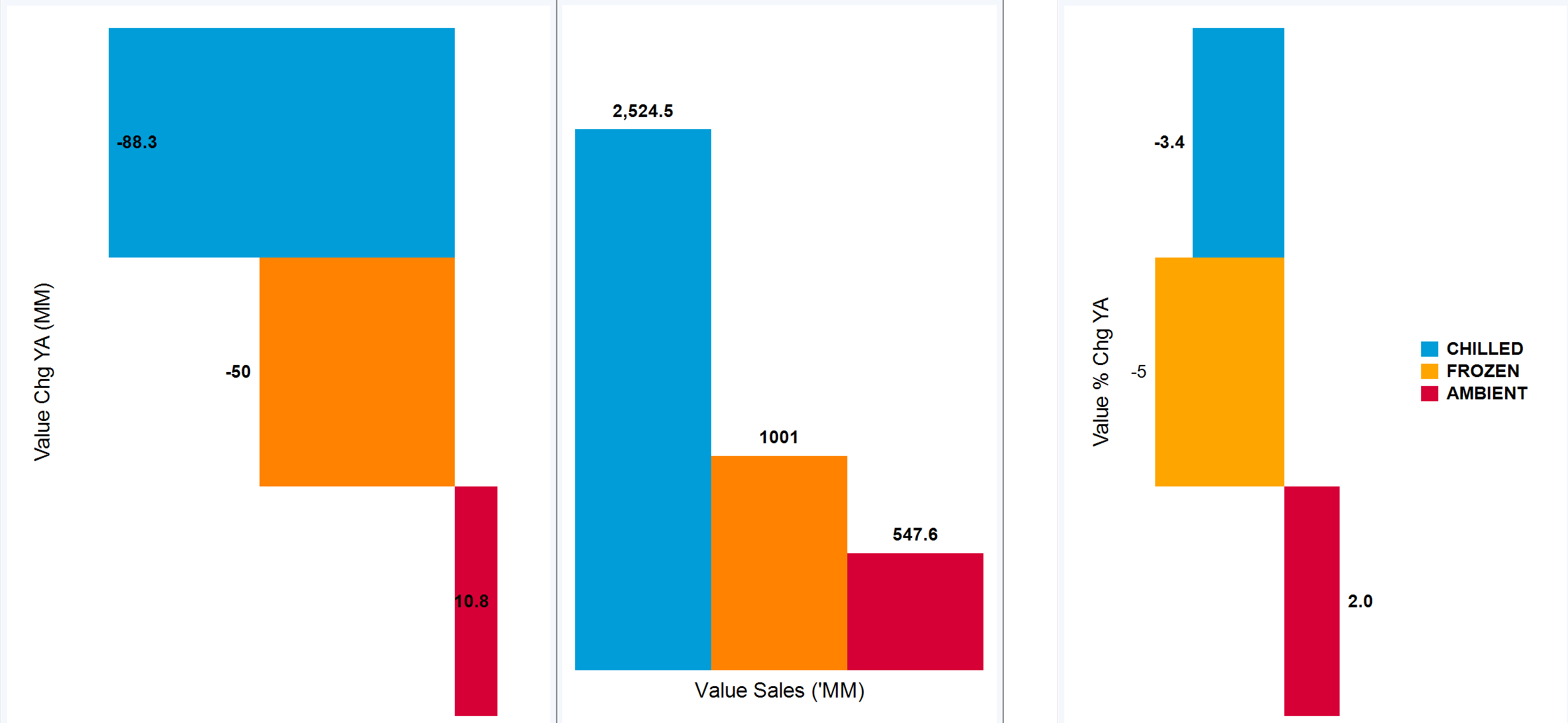 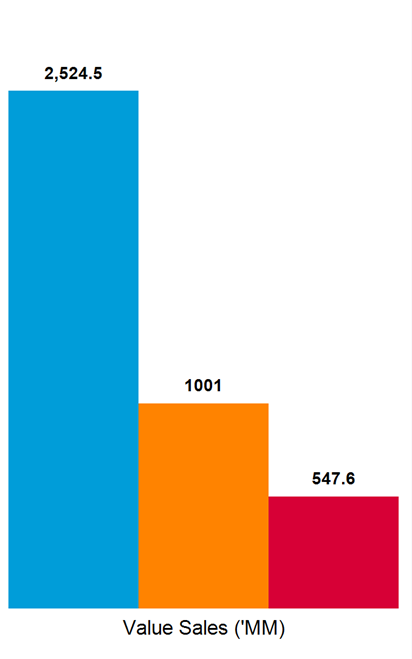 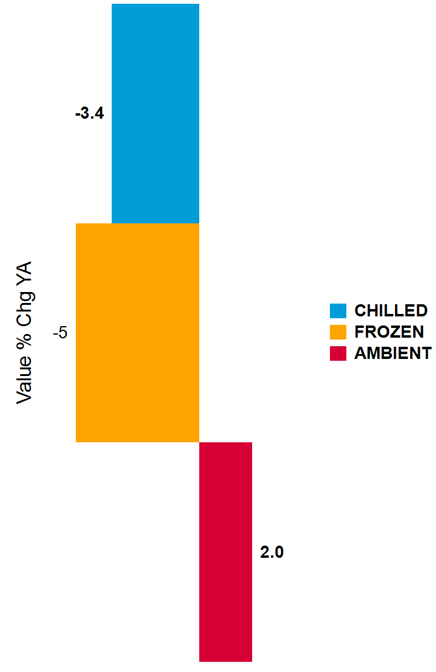 Source – Nielsen Scantrack, Data to WE 31.12.2022
VALUE SALES DOWN 4.7% DESPITE INCREASE IN PRICE AS CONSUMERS BUY LESS
Fish| Frozen Fish Trends | Total Coverage UK including Discounters | 3 x MAT to 31.12.2022
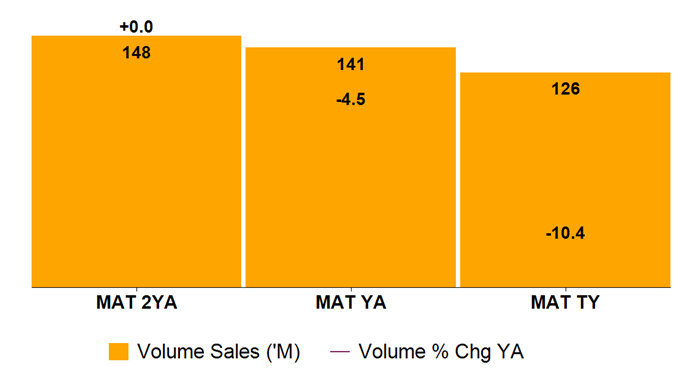 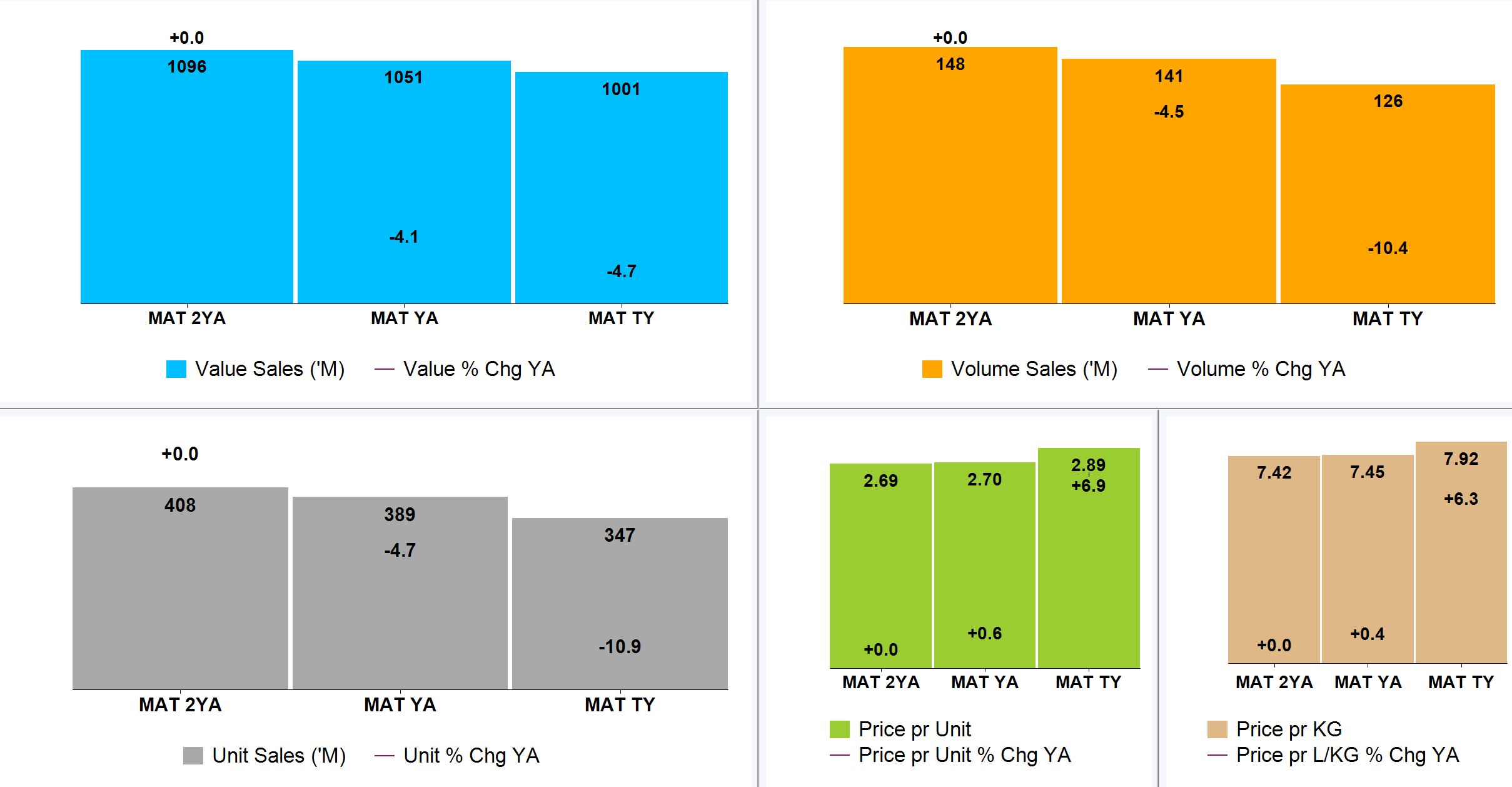 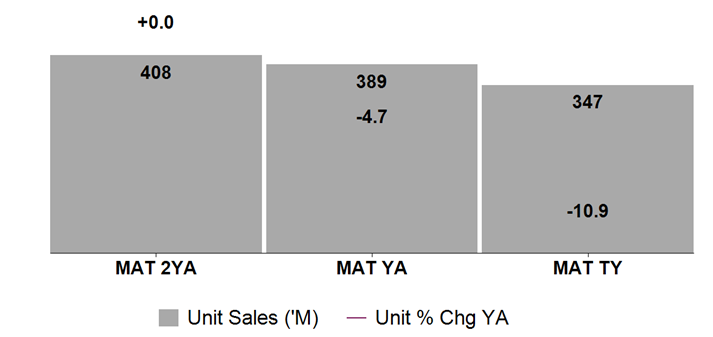 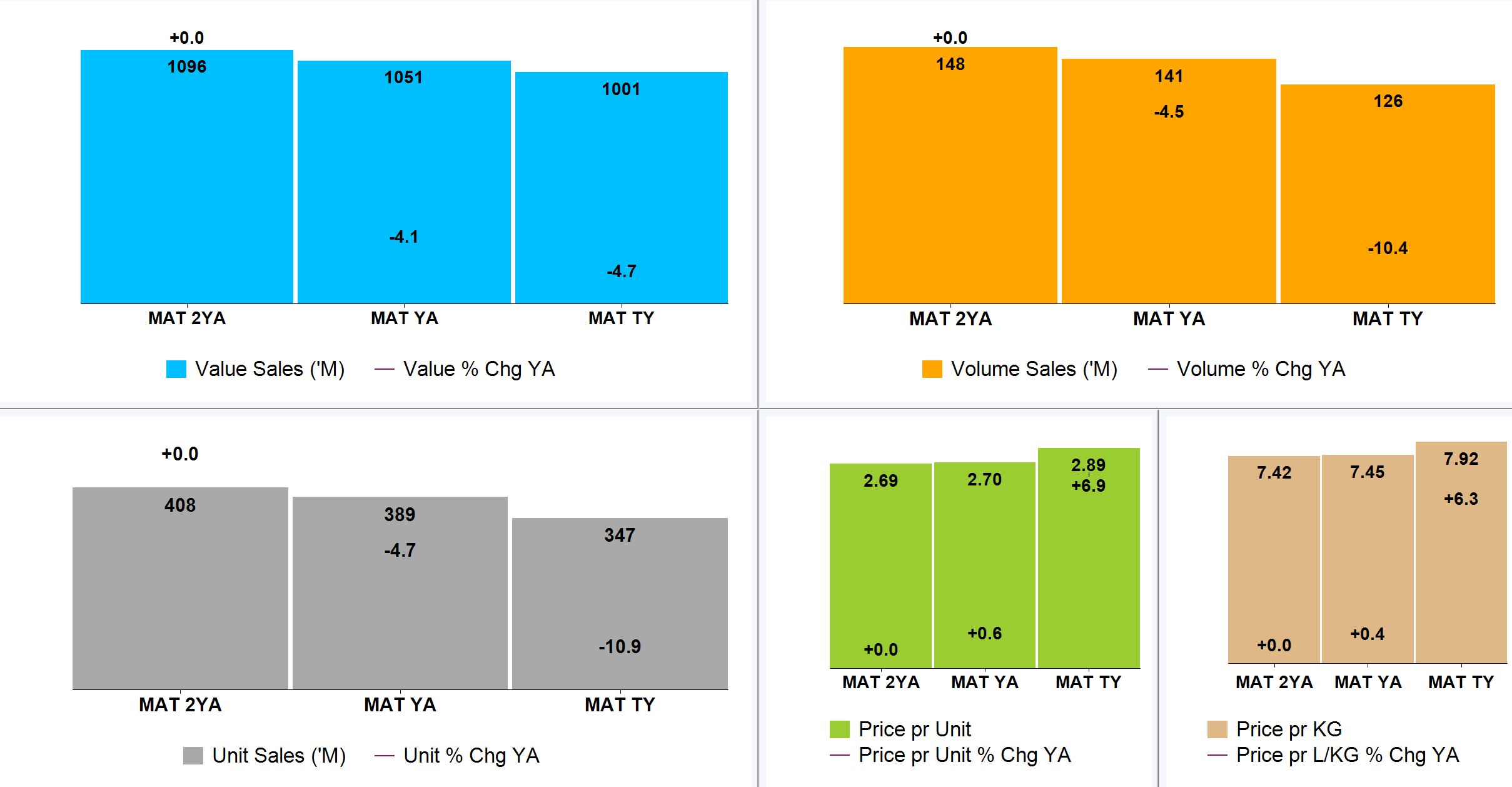 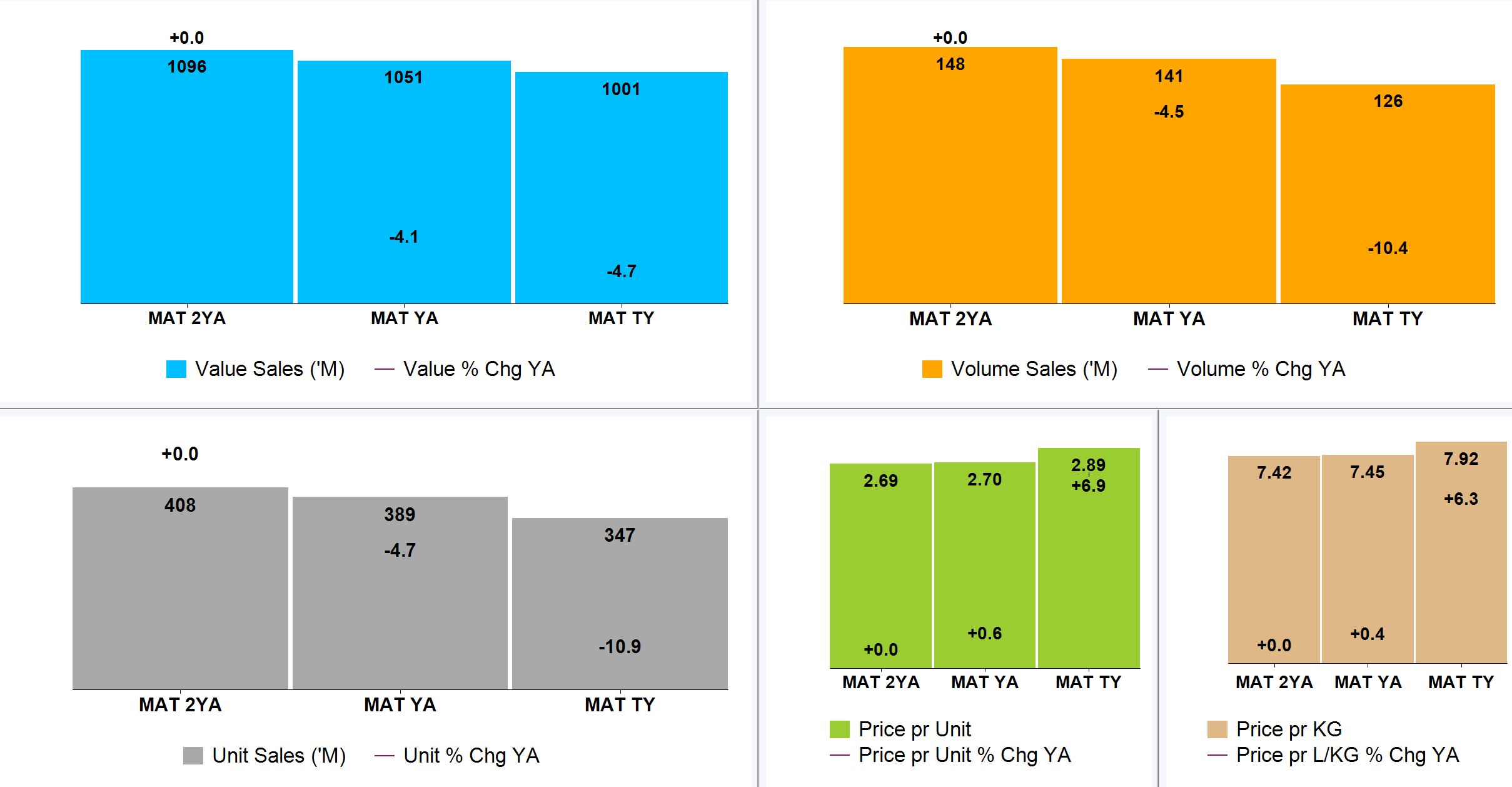 Source – Nielsen Scantrack, Data to WE 31.12.2022
Market Summary’s
TOTAL FROZEN FISH – KPIS BY RETAILER SUMMARY
CATEGORY GROWTH IN DECLINE DUE TO DECREASED TRIP VOLUME, FREQUENCY AND A DECREASE IN PENETRATION. ONLY ICELAND AND COOP SEE INCREASED TRIP VOLUME.
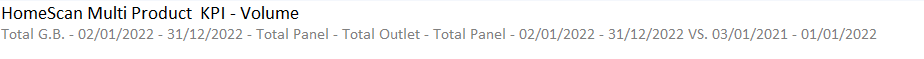 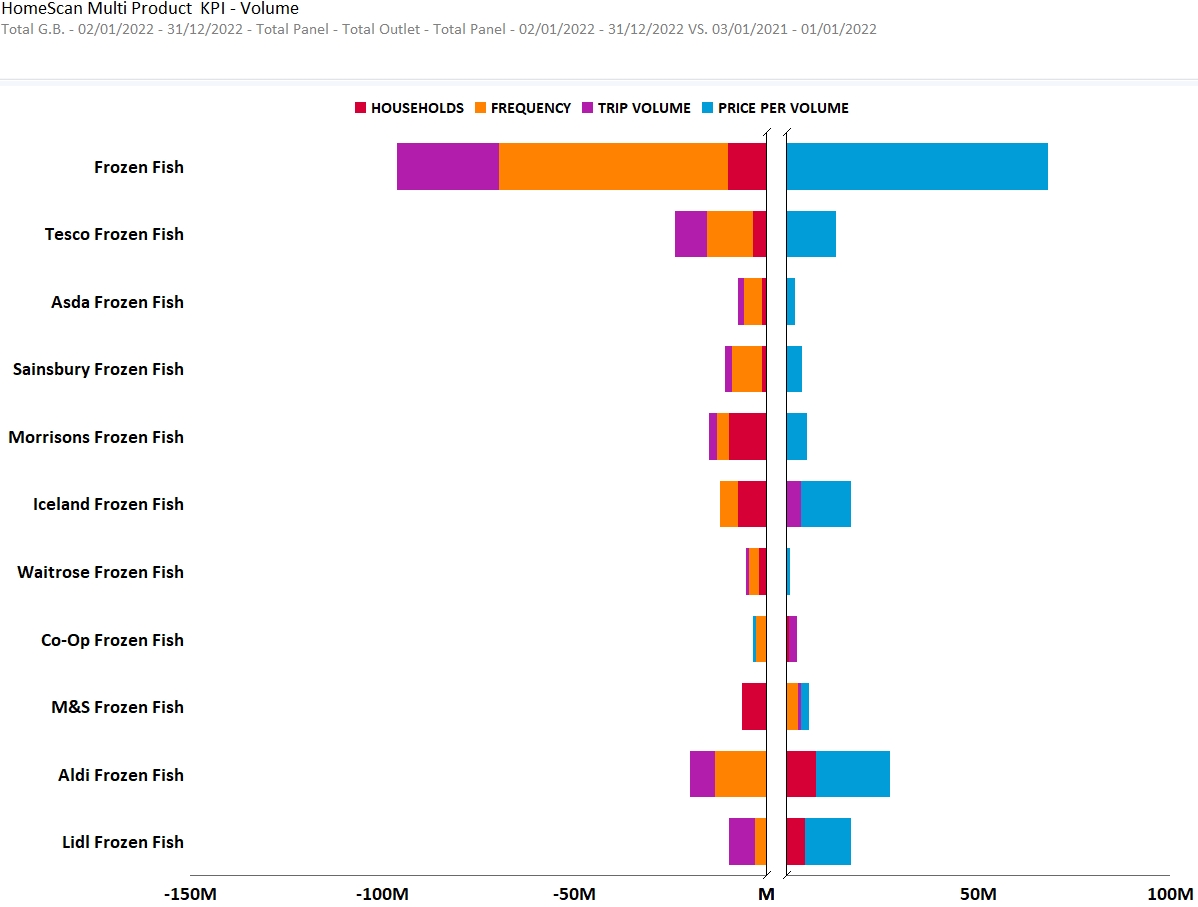 TOTAL FROZEN FISH
CATEGORY GROWTH IN DECLINE DUE TO DECREASED TRIP VOLUME, FREQUENCY AND A DECREASE IN PENETRATION.
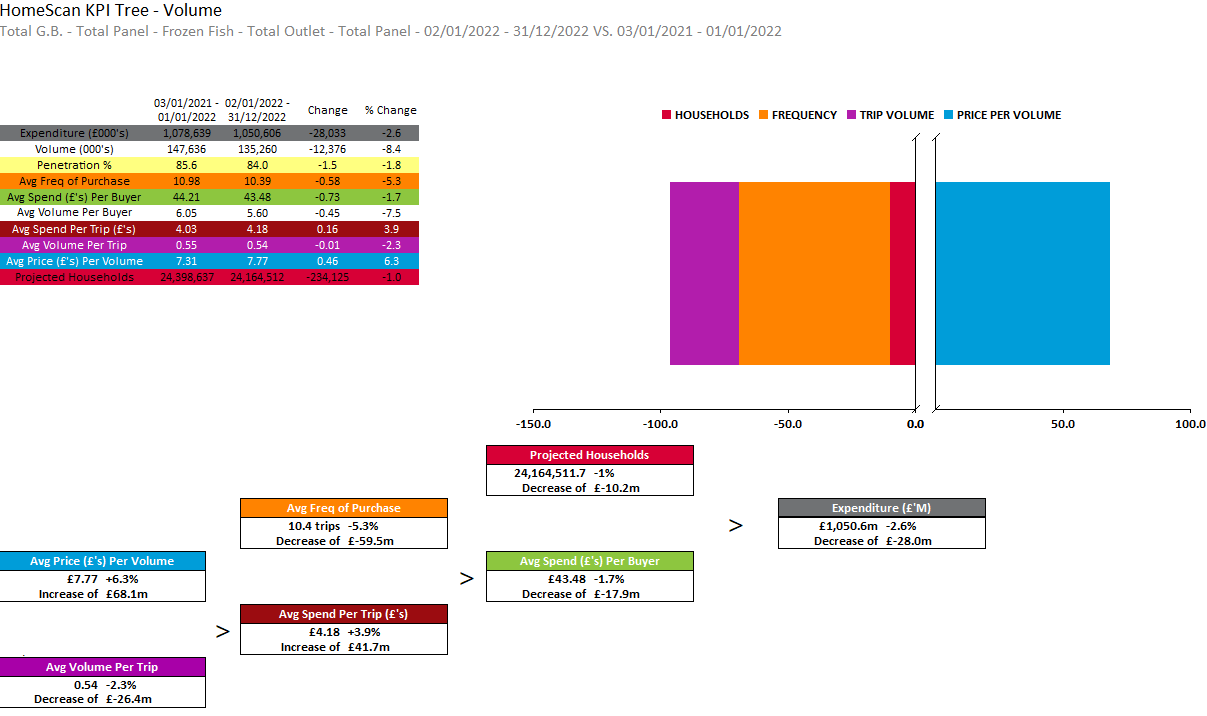 TESCO
CATEGORY GROWTH IN DECLINE AT TESCO DUE TO DECREASED TRIP VOLUME, FREQUENCY AND A DECREASE IN PENETRATION.
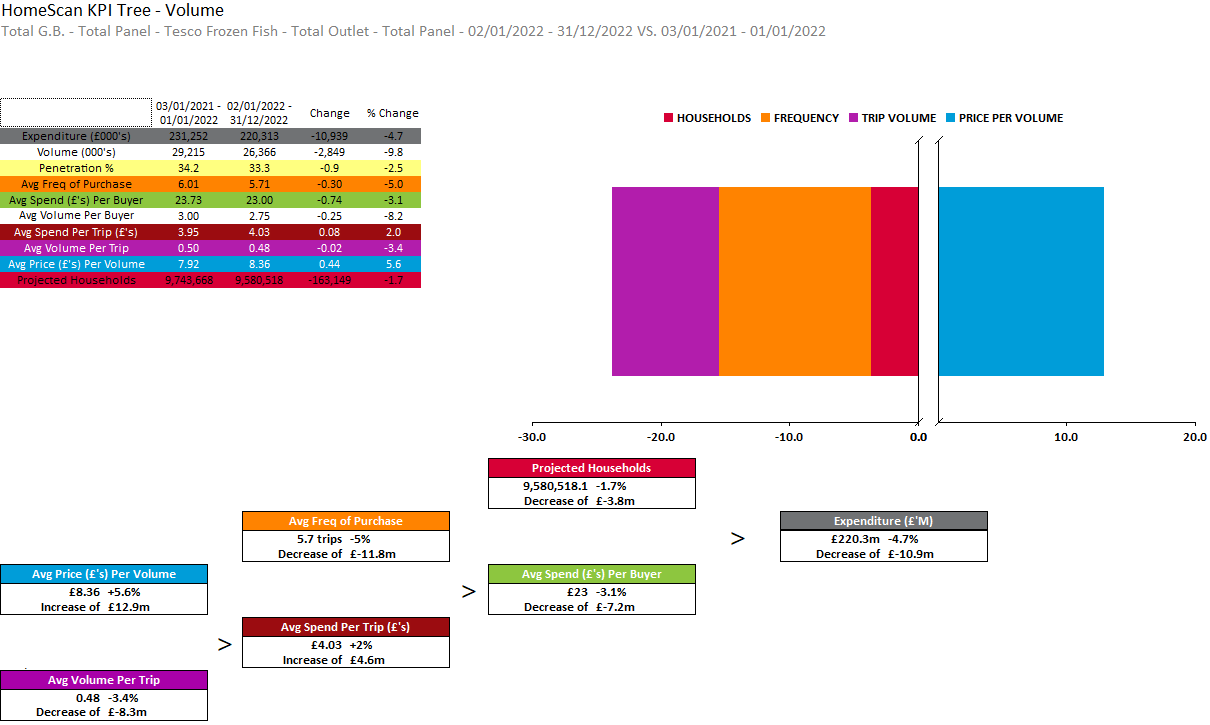 ASDA
CATEGORY GROWTH IN DECLINE AT ASDA DUE TO DECREASED TRIP VOLUME, FREQUENCY AND A DECREASE IN PENETRATION.
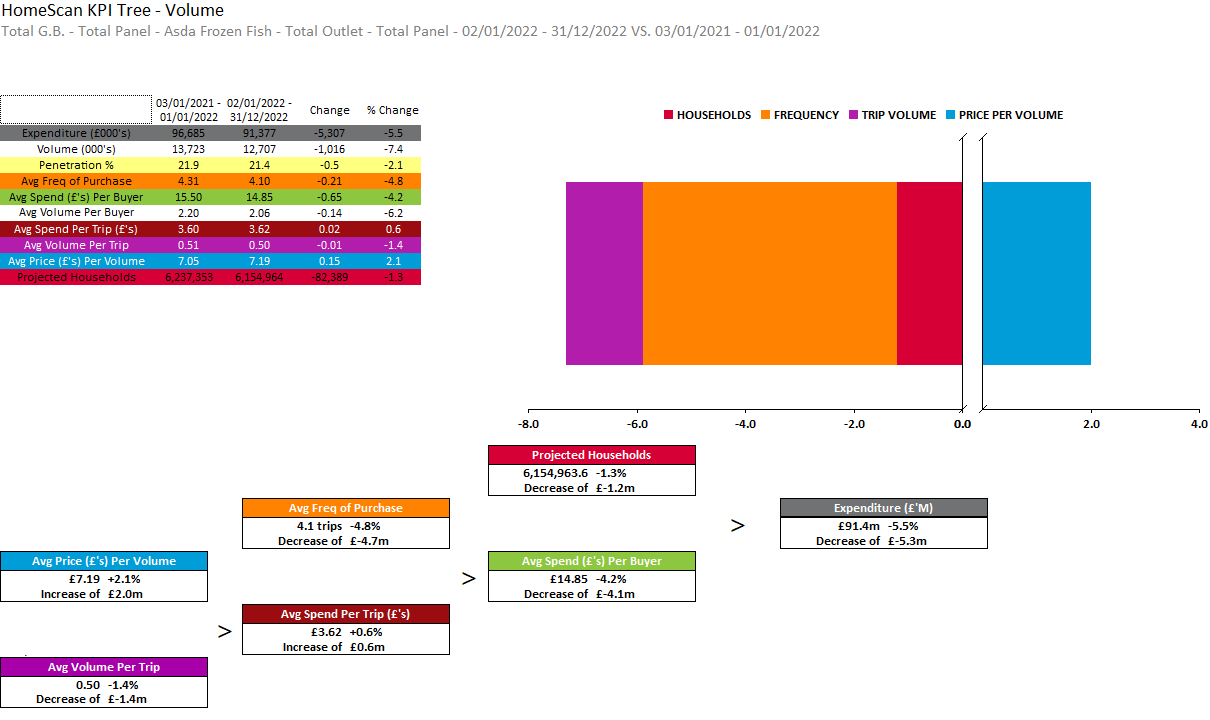 SAINSBURY
CATEGORY GROWTH IN DECLINE AT SAINSBURYS DUE TO DECREASED TRIP VOLUME, FREQUENCY AND A DECREASE IN PENETRATION.
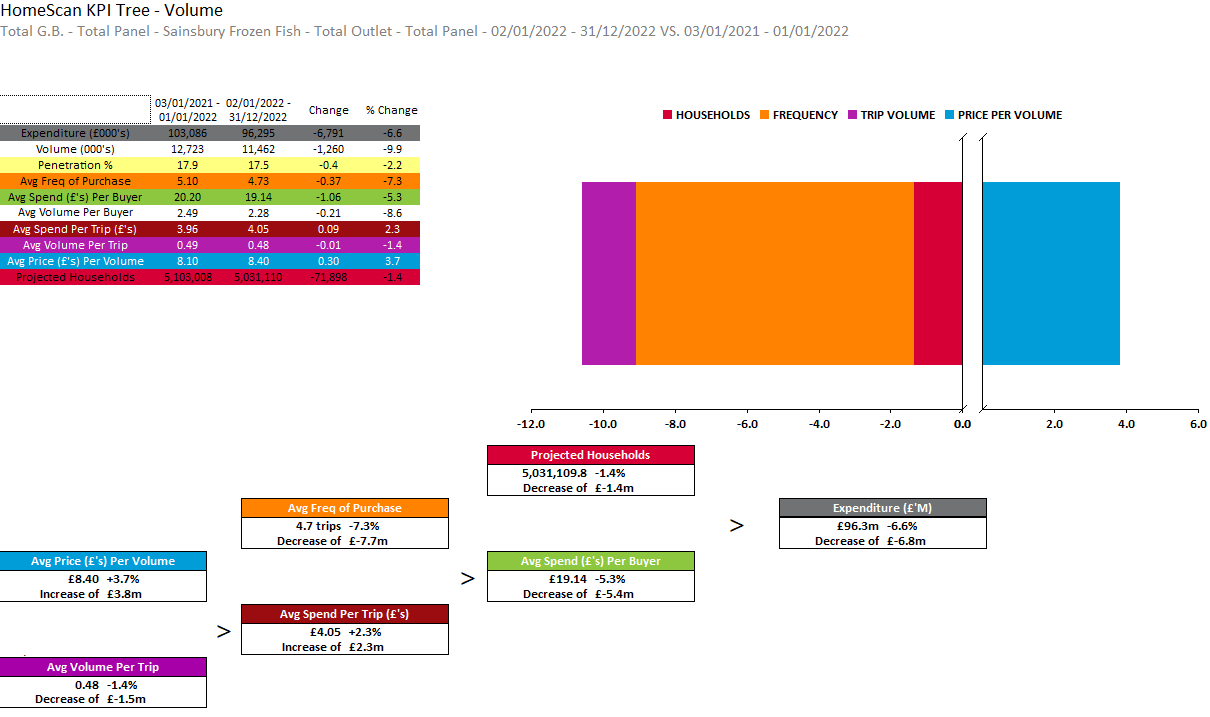 MORRISONS
CATEGORY GROWTH IN DECLINE AT MORRISON’S DUE TO DECREASED TRIP VOLUME, FREQUENCY AND A DECREASE IN PENETRATION.
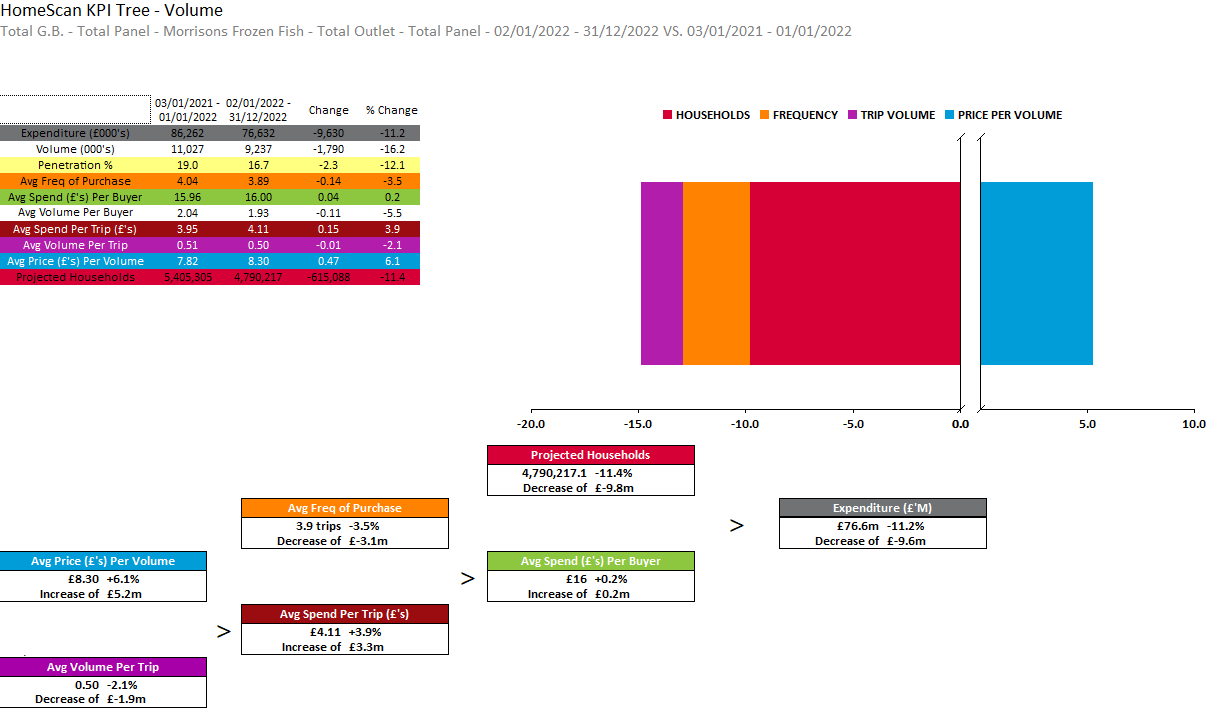 ICELAND
ICELAND SEE TRIP VOLUME INCREASE UNLIKE THE MAJORITY OF RETAILERS. PENETRATION AND FREQUENCY OF PURCHASE IN DECLINE.
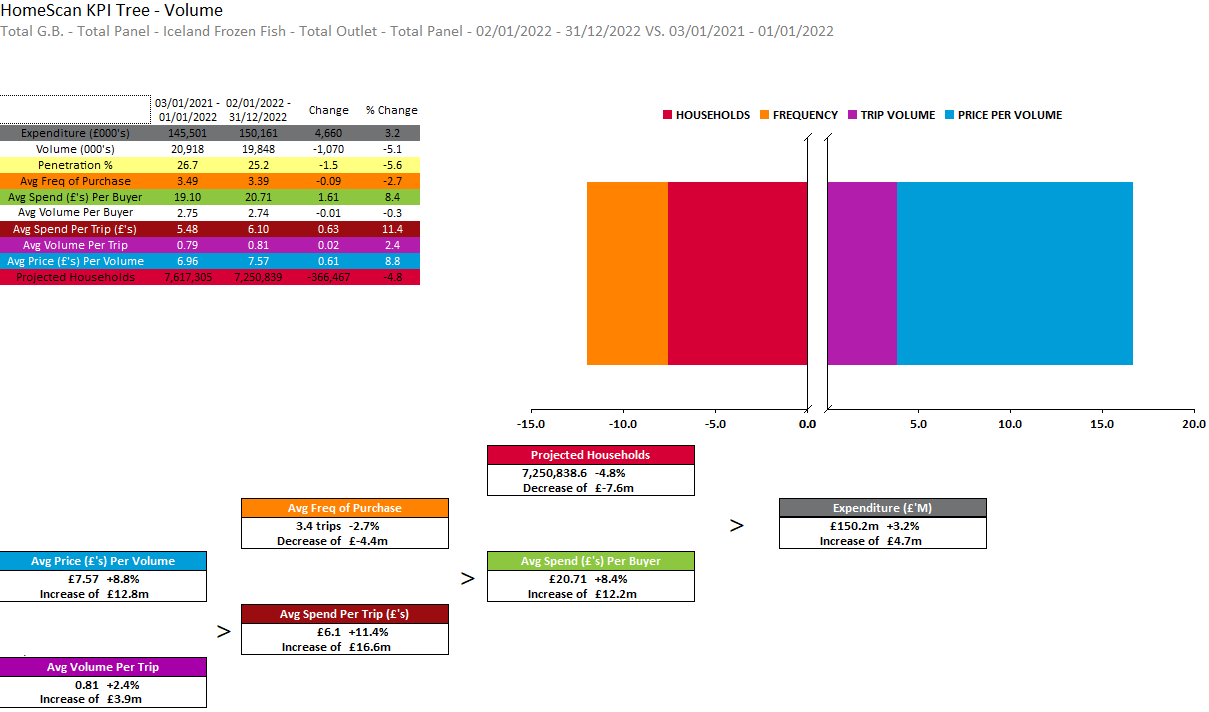 WAITROSE
CATEGORY GROWTH IN DECLINE AT WAITROSE DUE TO DECREASED TRIP VOLUME, FREQUENCY AND A DECREASE IN PENETRATION.
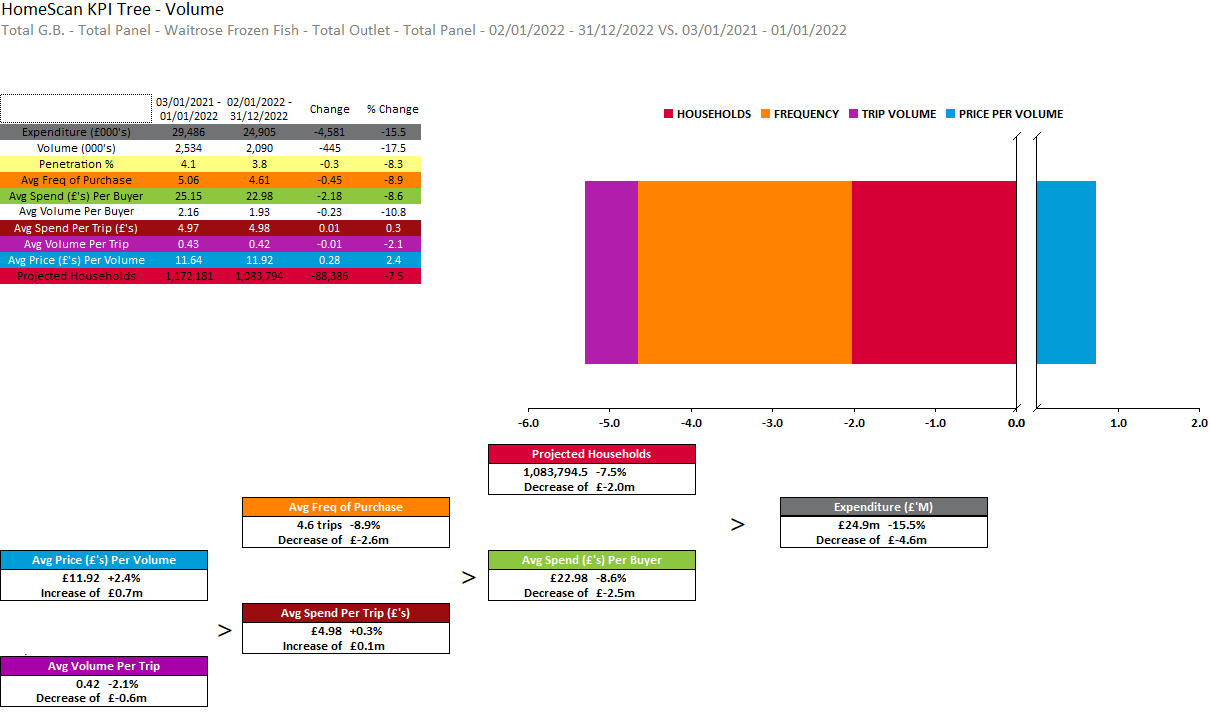 CO-OP
COOP SEE TRIP VOLUME INCREASE AND PENETRATION INCREASE UNLIKE THE MAJORITY OF RETAILERS. PRICE AND FREQUENCY OF PURCHASE IN DECLINE.
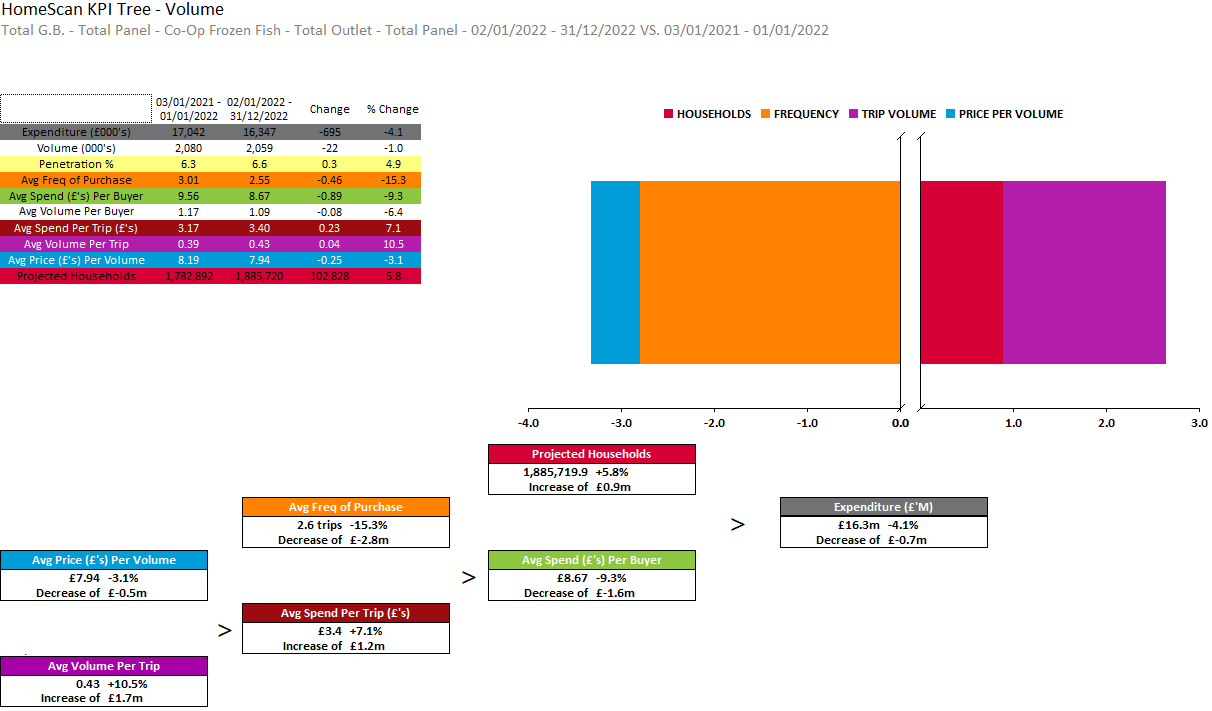 M&S
M&S SEES DECREASE IN PENETRATION HOWEVER FREQUENCY OF PURCHASE AND TRIP VOLUME SHOW INCREASES.
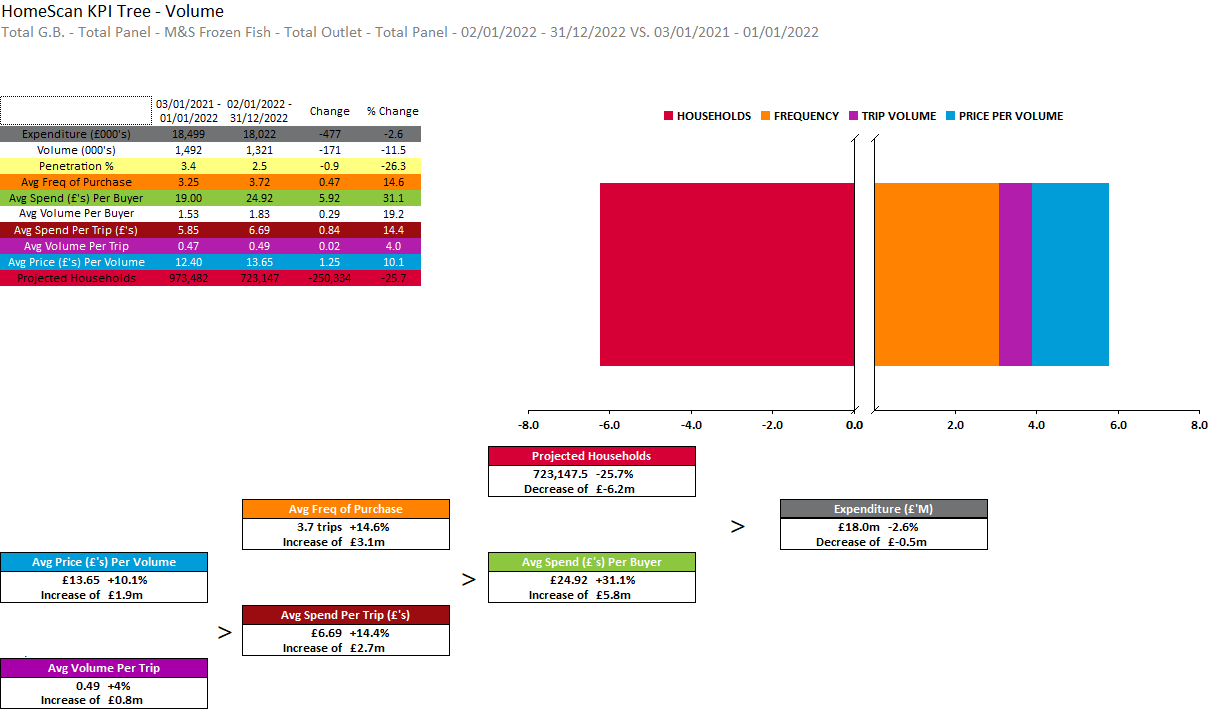 ALDI
ALDI IS IN  GROWTH THROUGH INCREASED HOUSEHOLDS AND PRICE IN THE LATEST MAT.
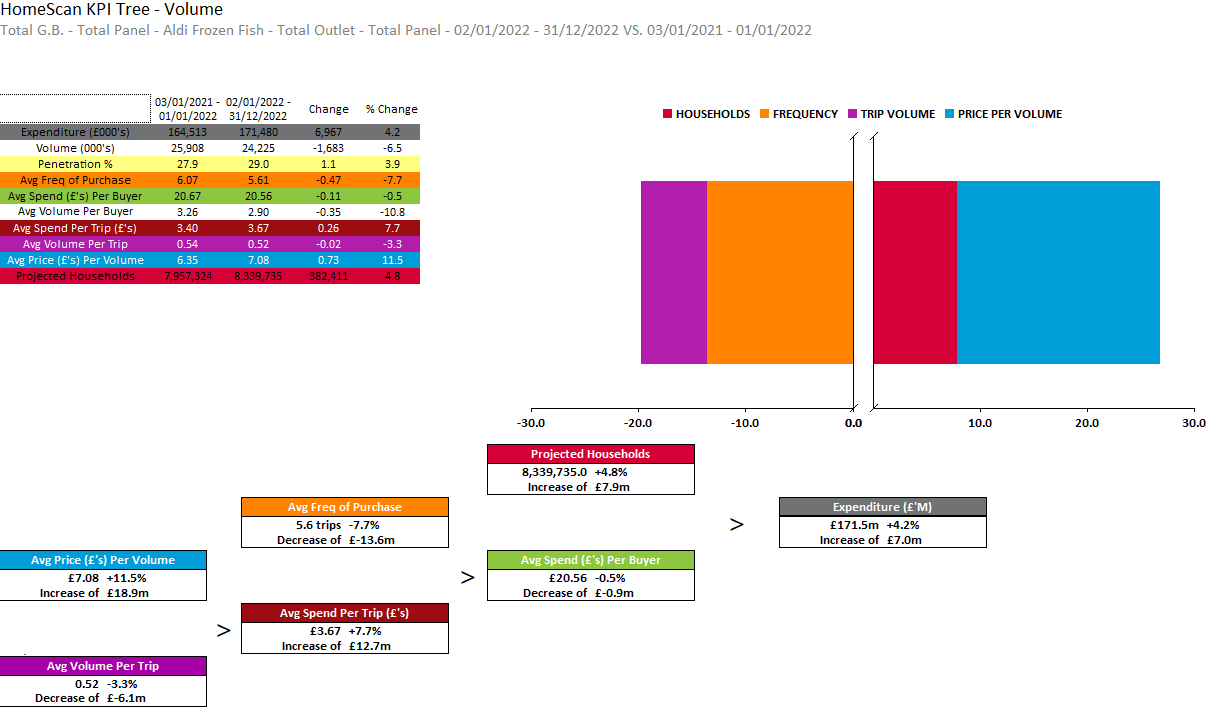 LIDL
LIDL IS GROWING WITH INCREASED HOUSEHOLDS AND PRICE IN THE LATEST MAT.
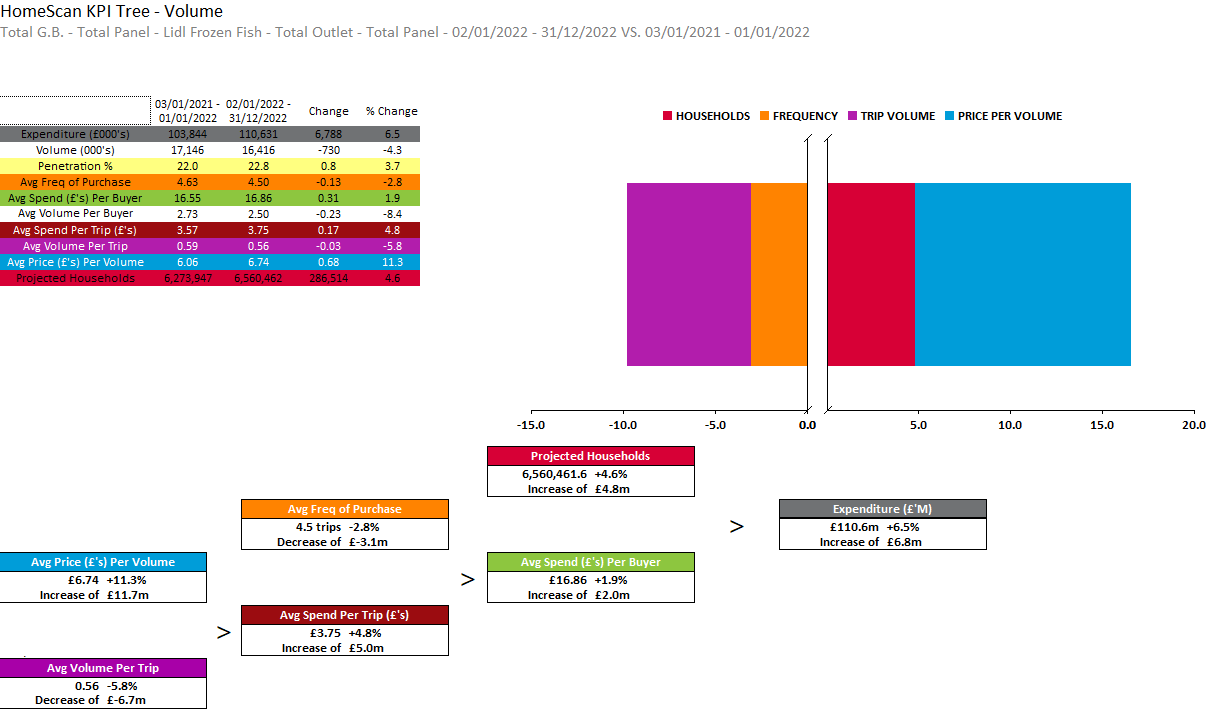 Source of Growth & Shifting by Retailers
FROZEN FISH – SOURCE OF GROWTH BY RETAILER
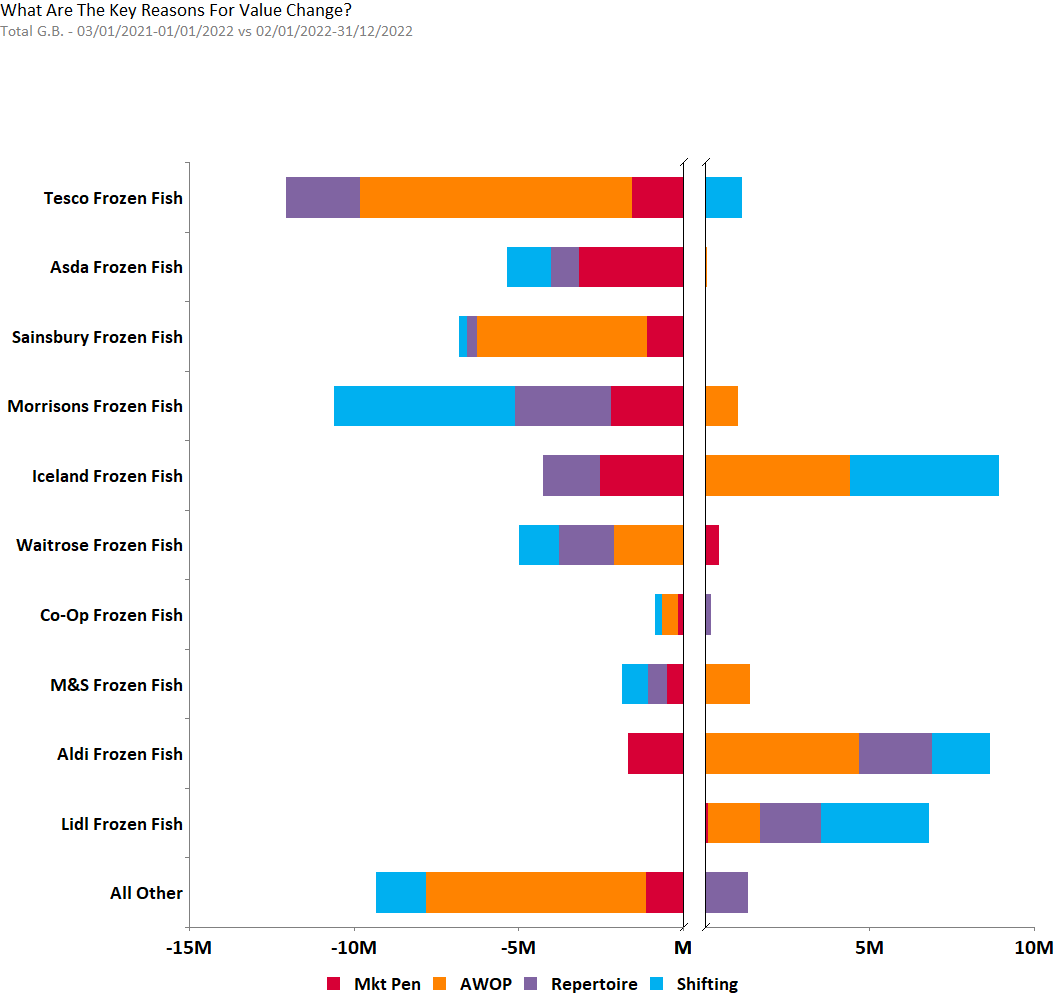 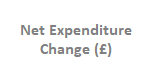 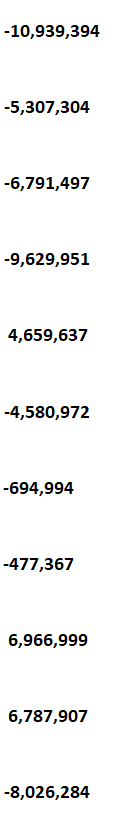 Source – Nielsen Homescan Data to 52 WE 31.12.2022 vs YA
TESCO
ALL THE KEY MEASURES ARE DRIVING TESCO’S DECLINE EXCEPT SHIFTING. SHIFTING IS GROWING MAINLY FROM MORRISONS, ALL OTHER ,WAITROSE FOLLOWED BY ASDA AND M&S .
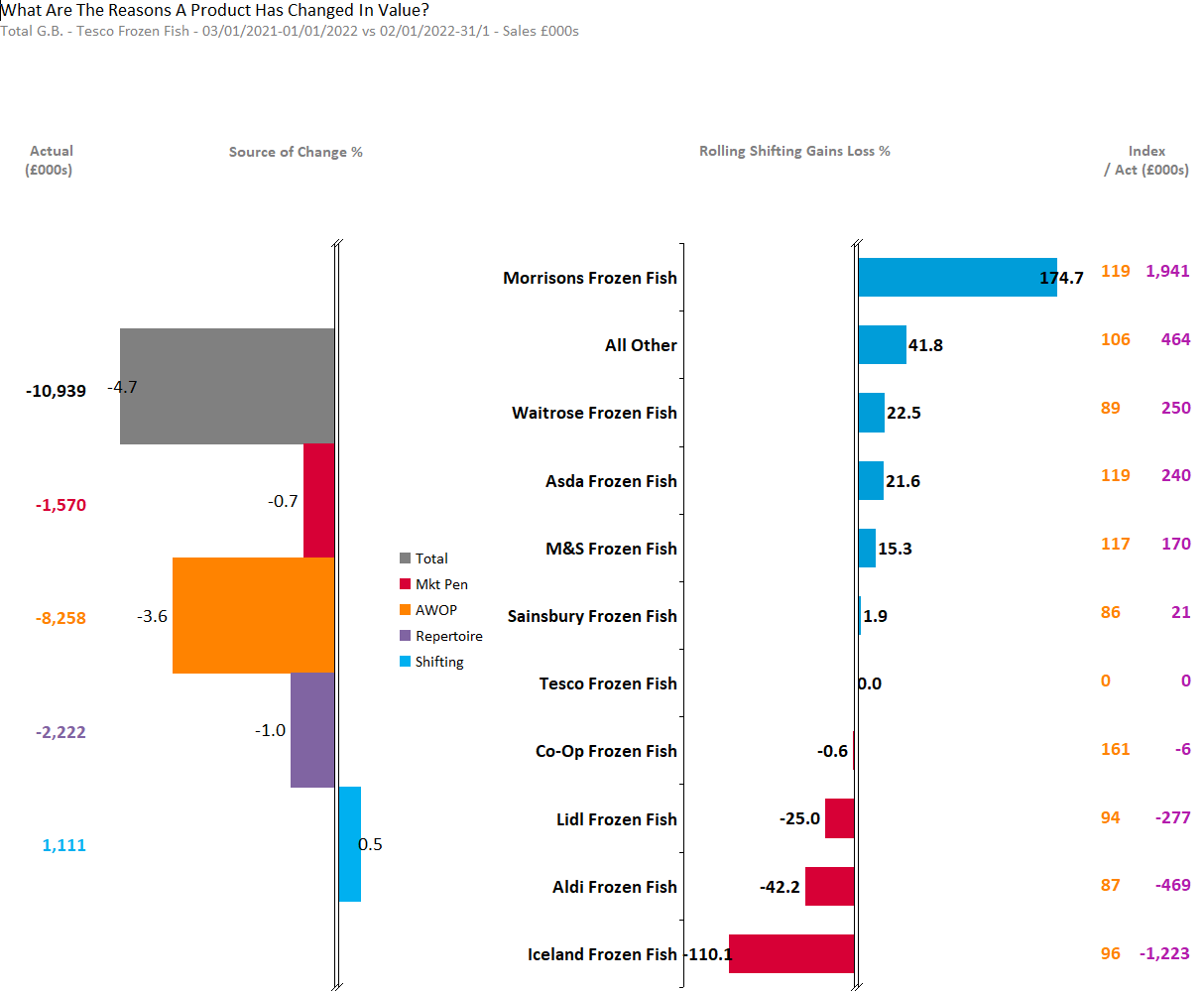 Source – Nielsen Homescan Data to 52 WE 31.12.2022 vs YA
ASDA
ASDA’S DECLINE IS MAINLY DRIVEN BY MARKET PENETRATION. SHIFTING LOSSES IS SEEN TO ICELAND FOLLOWED BY M&S ,CO-OP ,TESCO AND ALDI
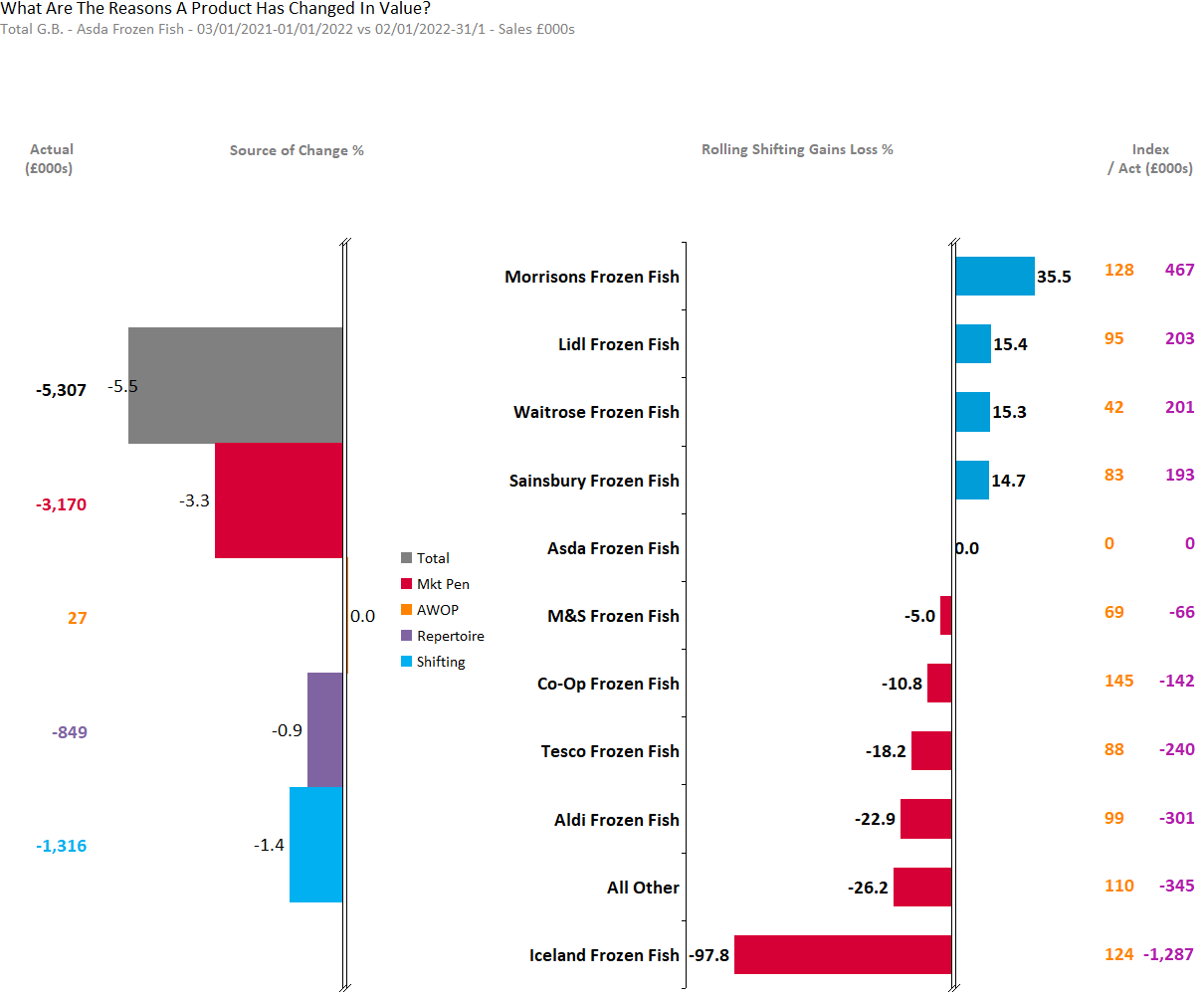 Source – Nielsen Homescan Data to 52 WE 31.12.2022 vs YA
SAINSBURY
AWOP IS THE MAJOR DRIVER FOR SAINSBURY’S DECLINE. SHIFTING GAINS IS MAINLY FROM CO-OP, MORRISONS, M&S AND SAINSBURY
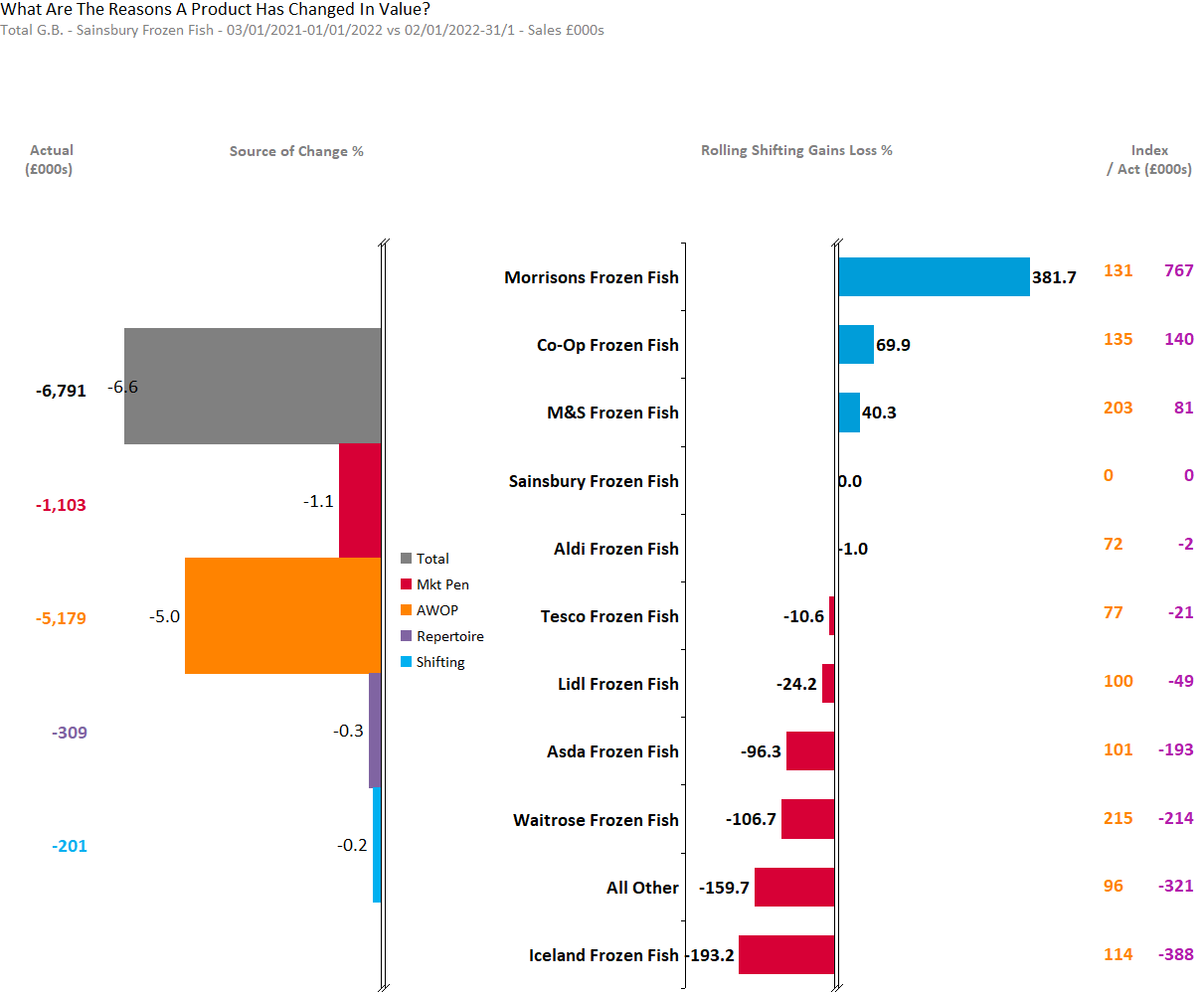 Source – Nielsen Homescan Data to 52 WE 31.12.2022 vs YA
MORRISONS
MORRISON’S DECLINE IS MAINLY DRIVEN BY SHIFTING LOSSES. SHIFTING IS GROWING ONLY BY WAITROSE WITH SHIFTING LOSSES TO THE MAJORITY OF OTHER RETAILERS.
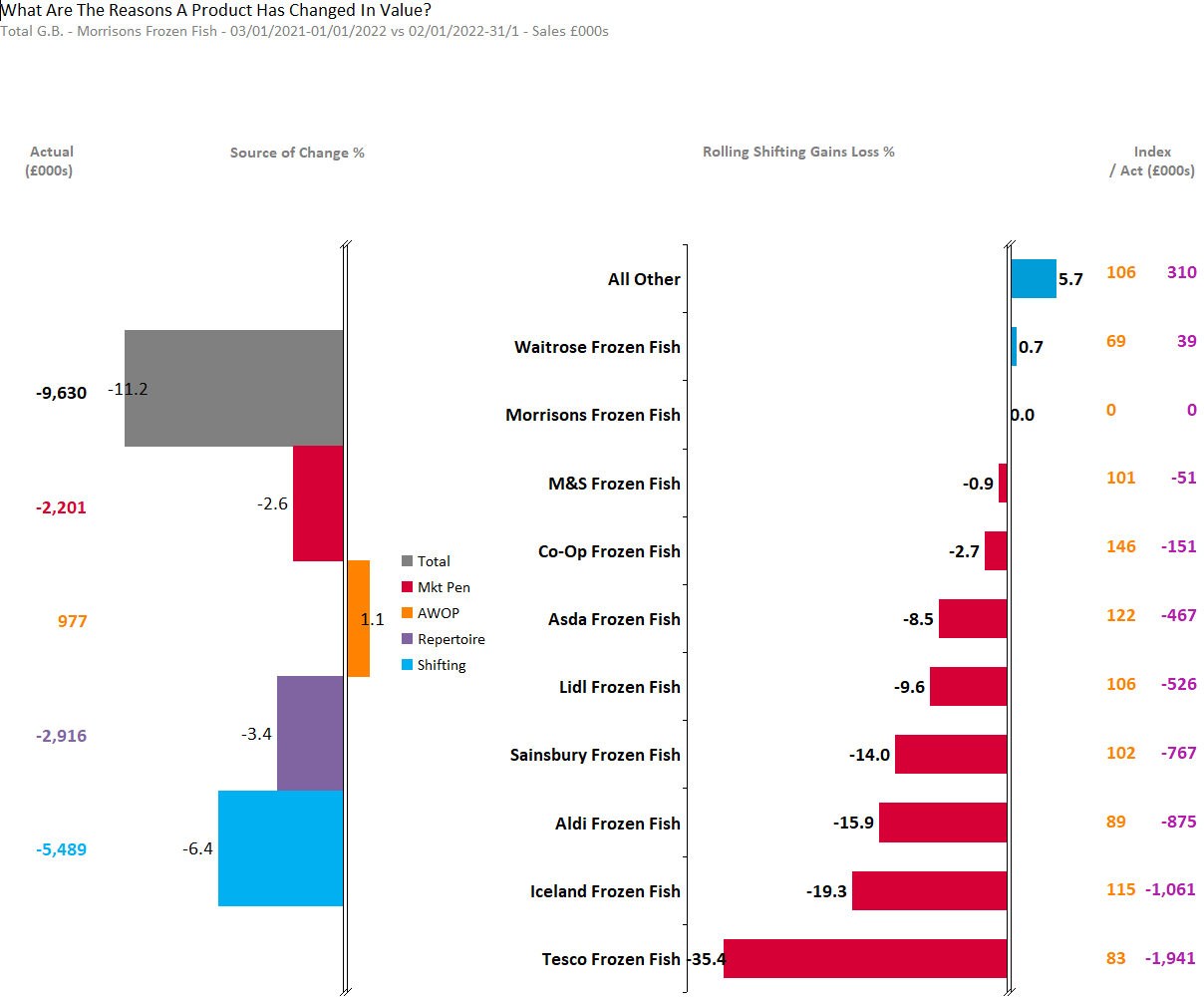 Source – Nielsen Homescan Data to 52 WE 31.12.2022 vs YA
ICELAND
ICELAND GROWTH COMES FROM AWOP AND SHIFTING GAINS . SHIFTING GAINS COME FROM ALL RETAILERS EXCEPT ALDI
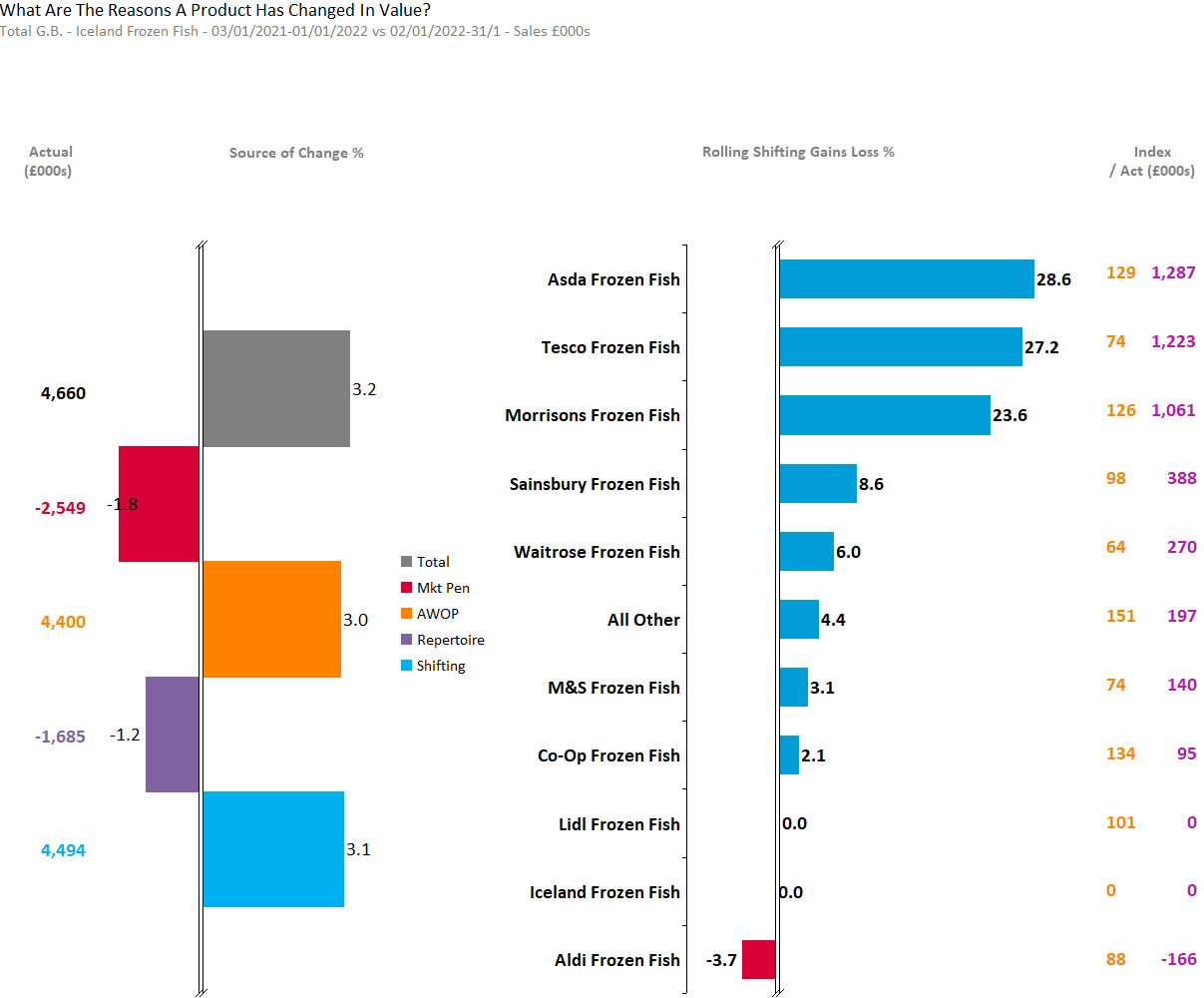 Source – Nielsen Homescan Data to 52 WE 31.12.2022 vs YA
WAITROSE
WAITROSE DECLINE DRIVEN BY ALL MEASURES EXCEPT PENETRATION WITH SHIFTING LOSSES TO LIDL, ALDI, ICELAND, TESCO AND ASDA.
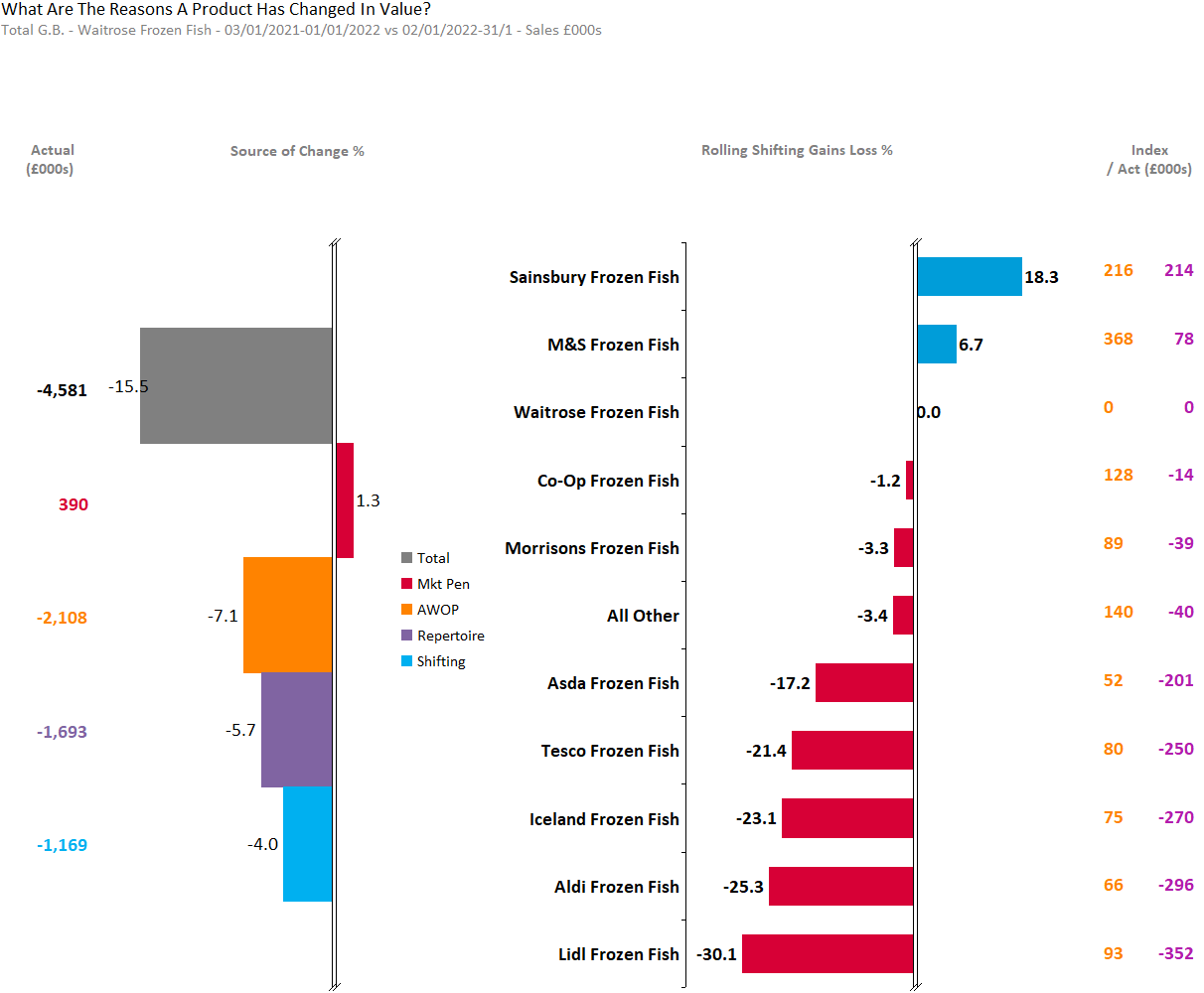 Source – Nielsen Homescan Data to 52 WE 31.12.2022 vs YA
CO-OP
COOP DECLINE DRIVEN BY AWOP AS WELL AS PENETRATION AND SHIFTING DECLINES. SHIFING DECLINES COME FROMM ALDI, SAINSBURY’S, ICELAND AND LIDL.
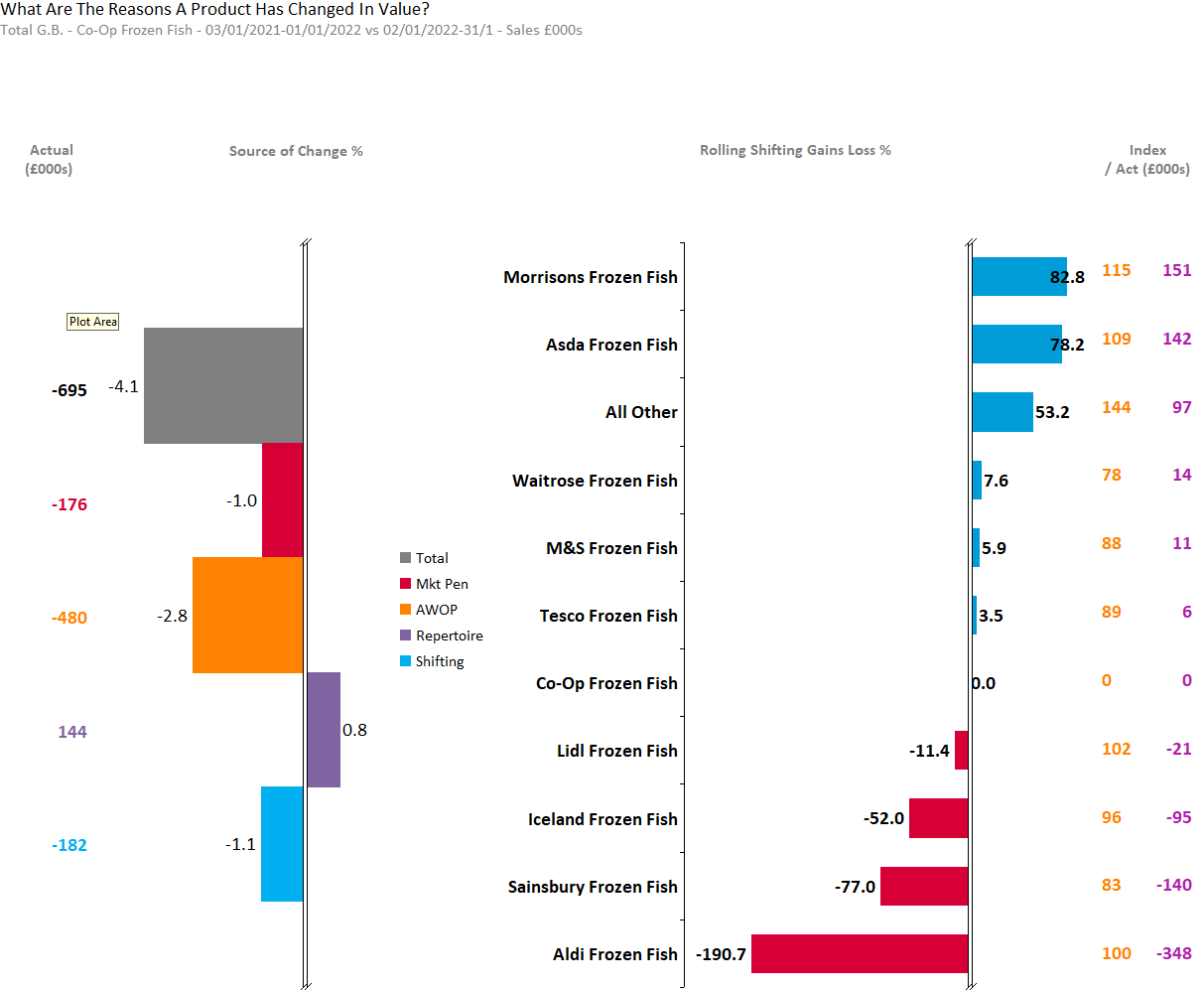 Source – Nielsen Homescan Data to 52 WE 31.12.2022 vs YA
M&S
M&S IN DECLINE DESPITE AWOP GAINS. SHITING LOSSES TO ALL RETAILERS EXCEPT ASDA AND MORRISONS.
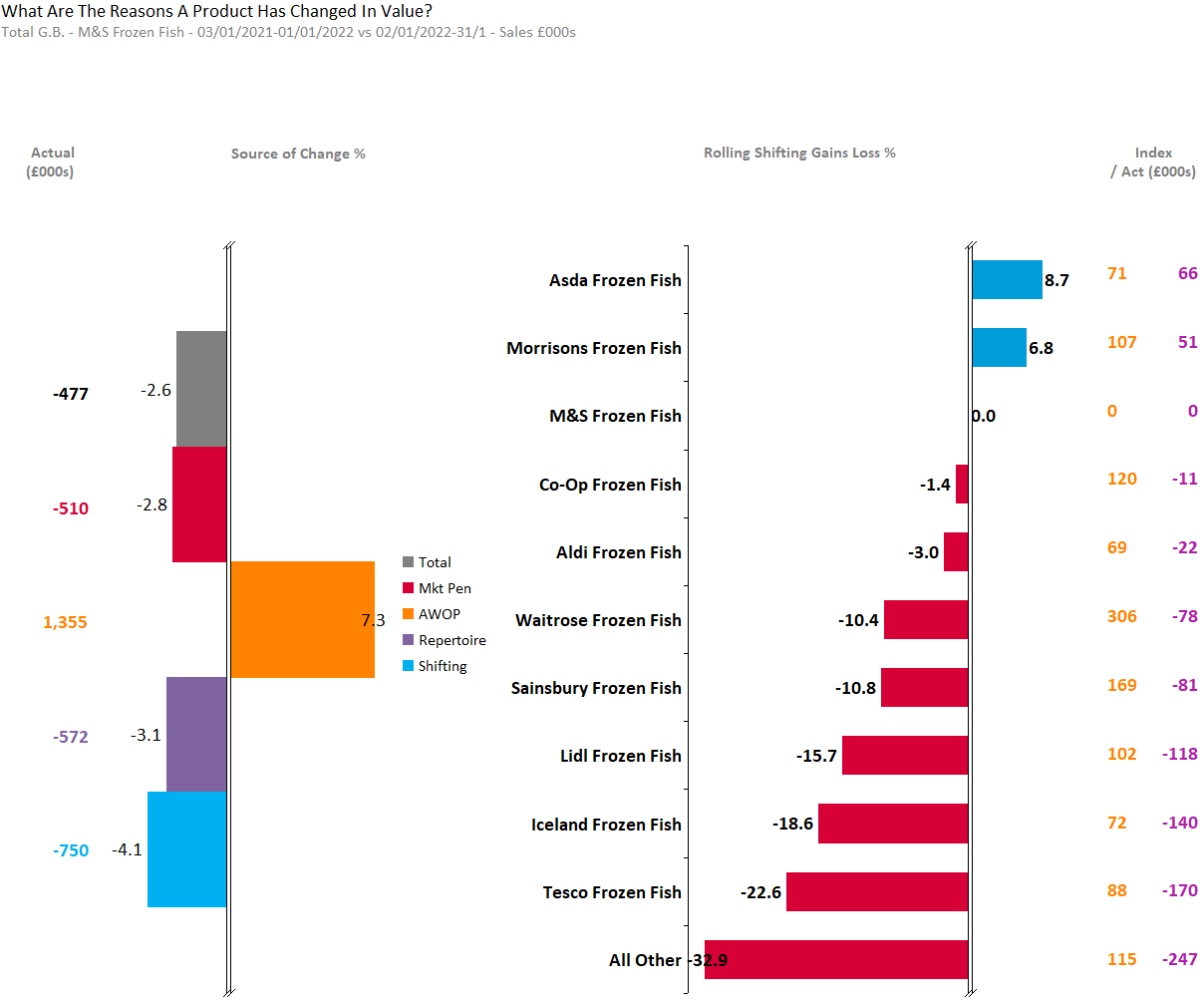 Source – Nielsen Homescan Data to 52 WE 31.12.2022 vs YA
ALDI
ALDI PERFORMS STRONGLY WITHH SHIFTING GAINS FROM ALL RETAILERS EXEPT LIDL.
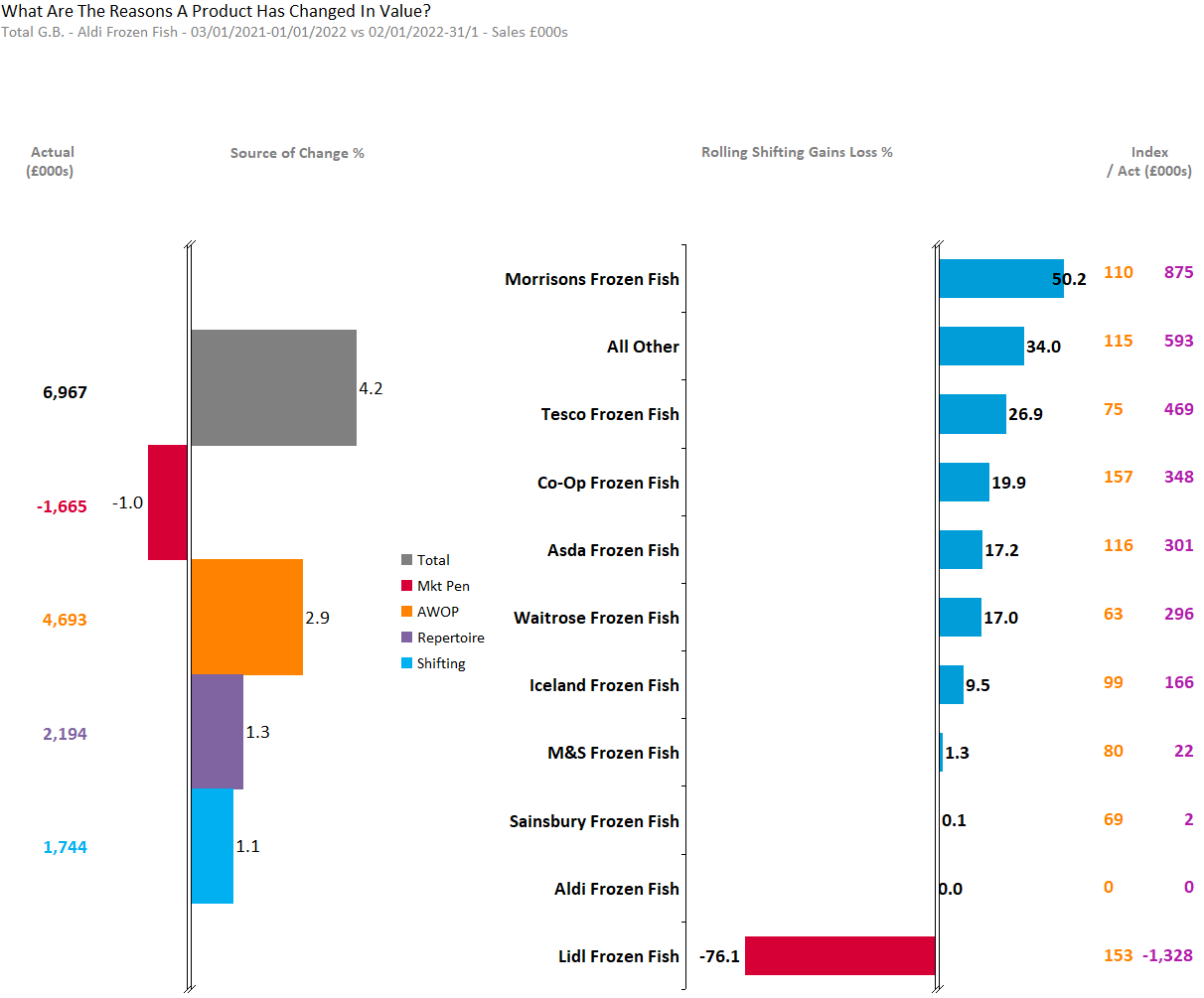 Source – Nielsen Homescan Data to 52 WE 31.12.2022 vs YA
LIDL
LIDL PERFORMS STRONGLE WITH SHIFTING GAINS FROM ALL RETAILERS EXCEPT ASDA.
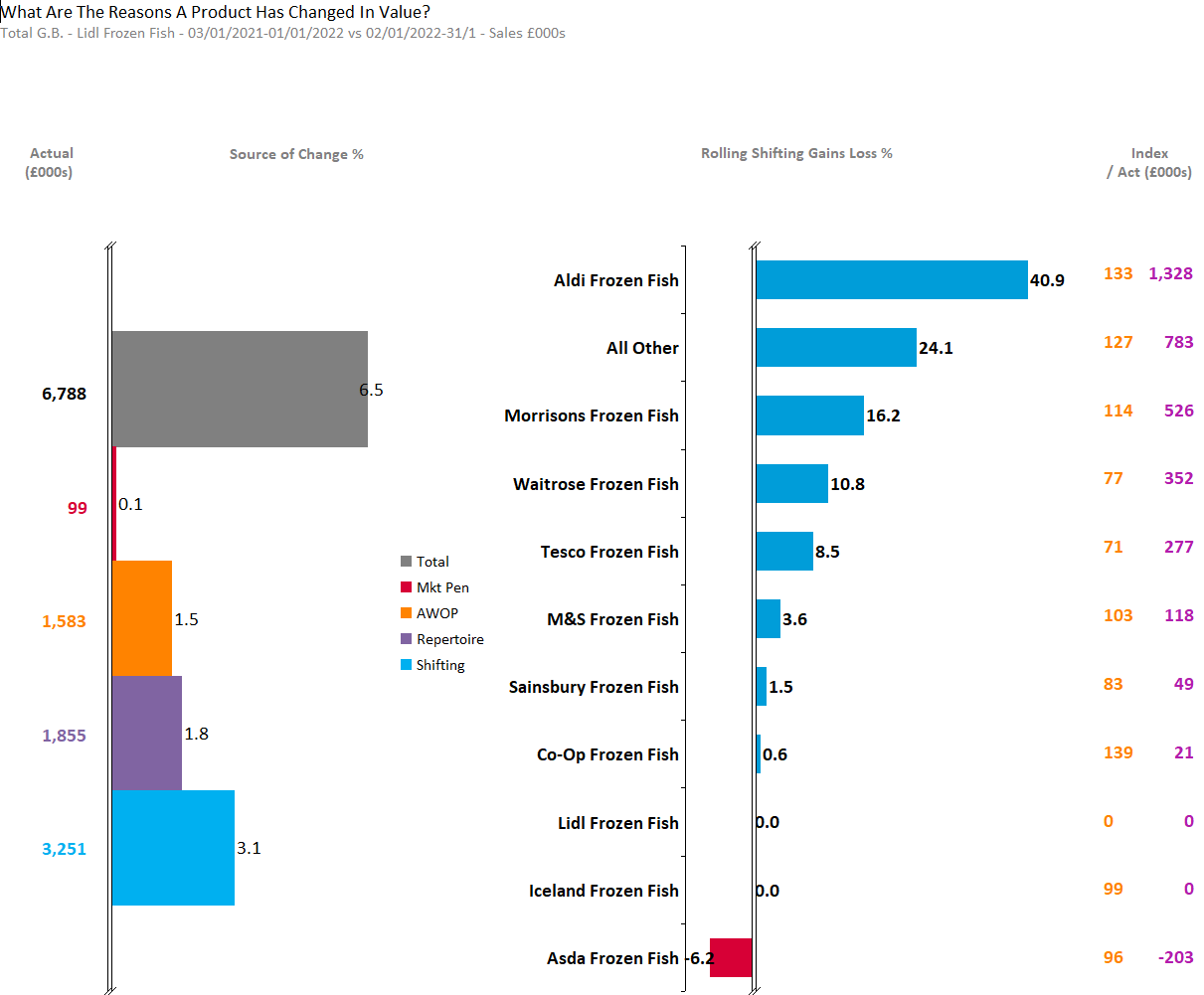 Source – Nielsen Homescan Data to 52 WE 31.12.2022 vs YA
ALL OTHER
ALL OTHER RETAILERS SEE 9.7% DECLINE WITH LOSSES IN PENETRATION, AWOP AND SHIFTING.
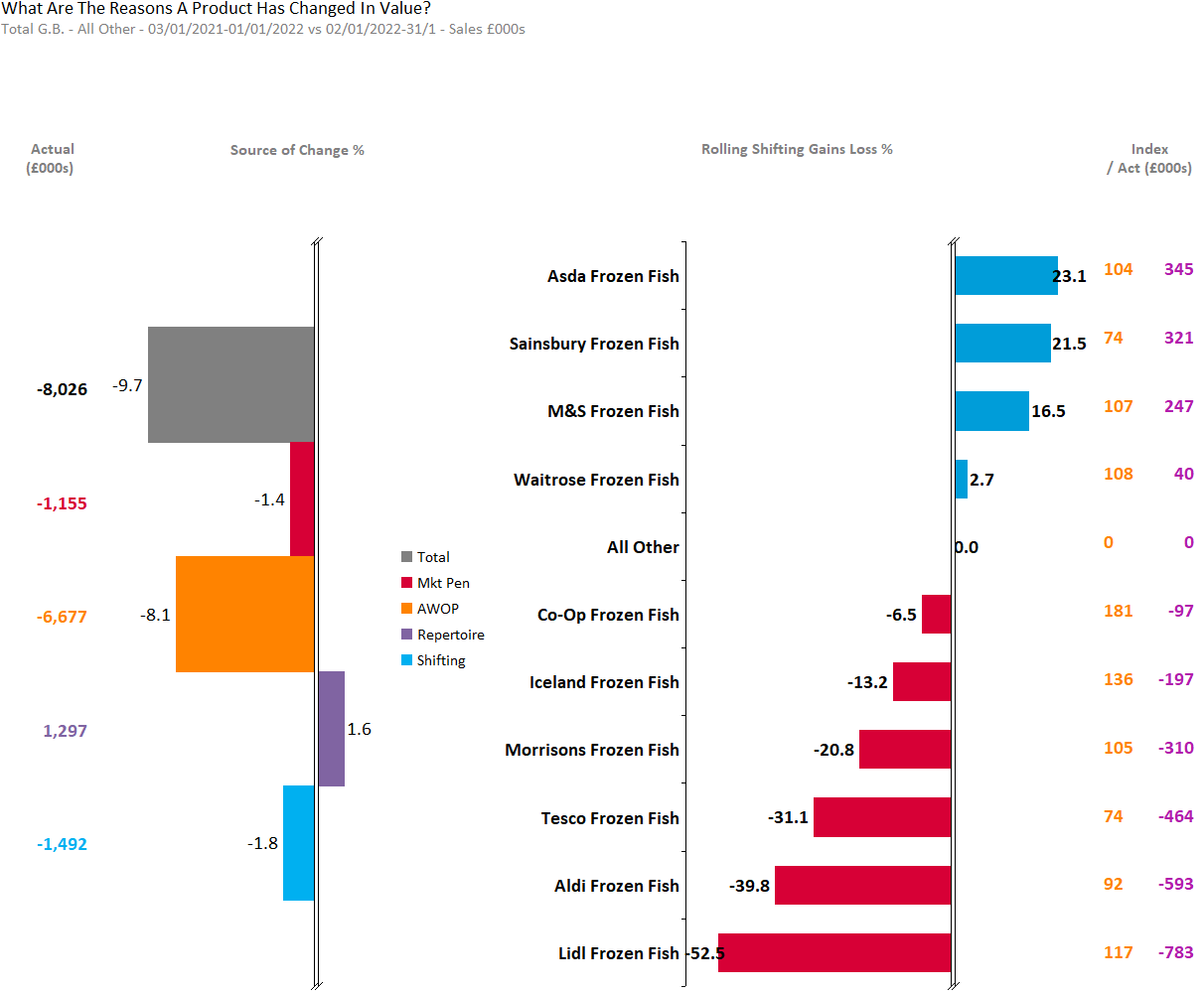 Source – Nielsen Homescan Data to 52 WE 31.12.2022 vs YA
Shifting by Category – Frozen, Chilled, Ambient

Value
CHILLED FISH
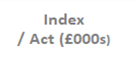 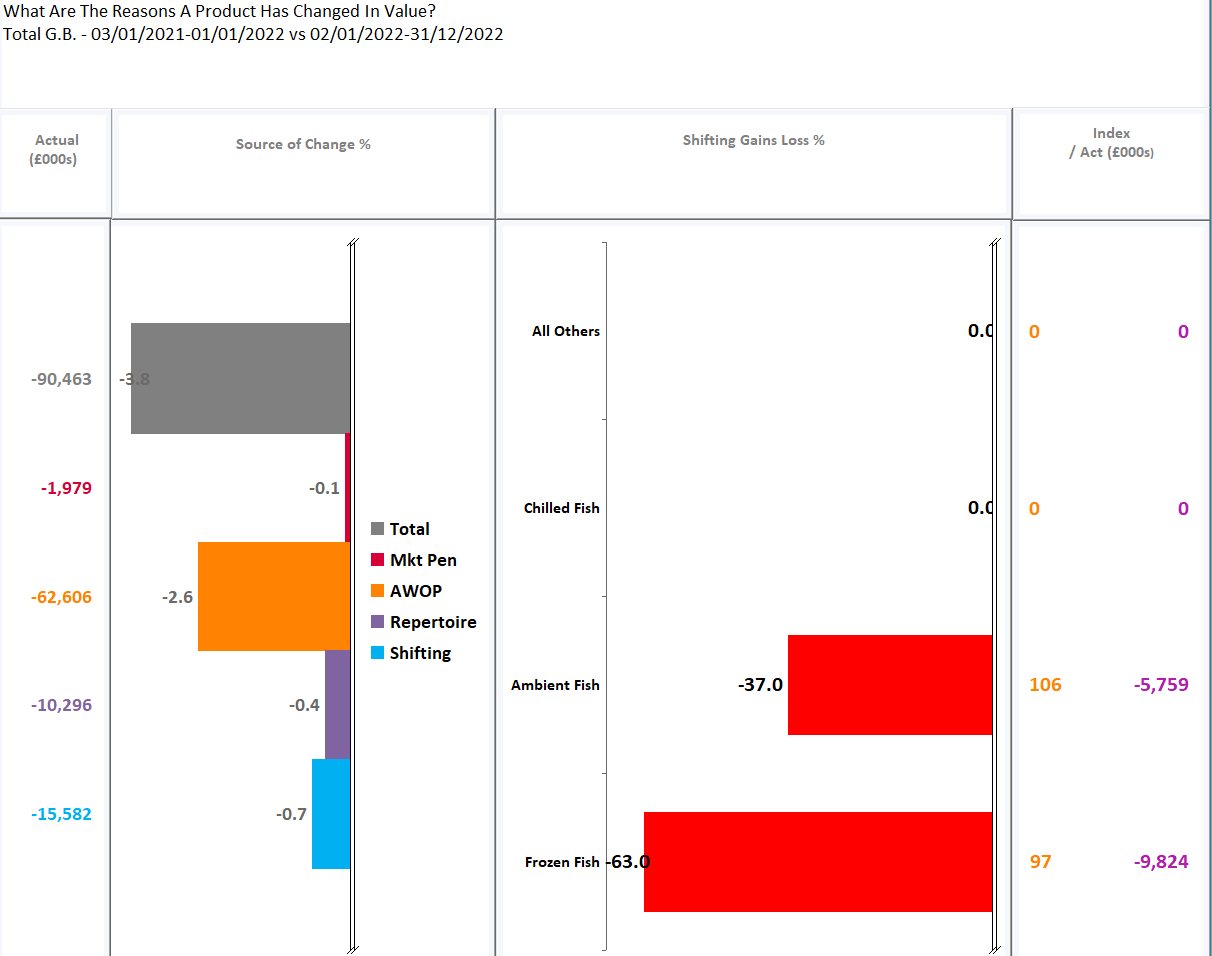 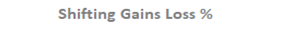 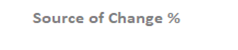 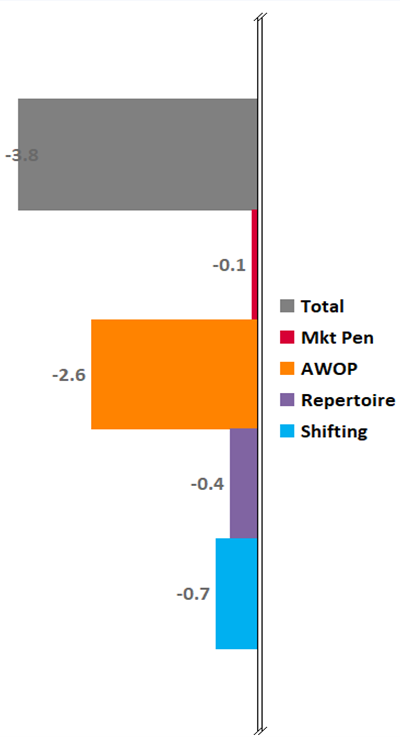 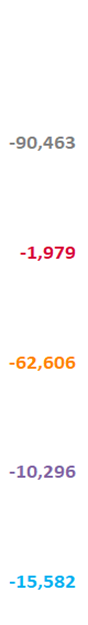 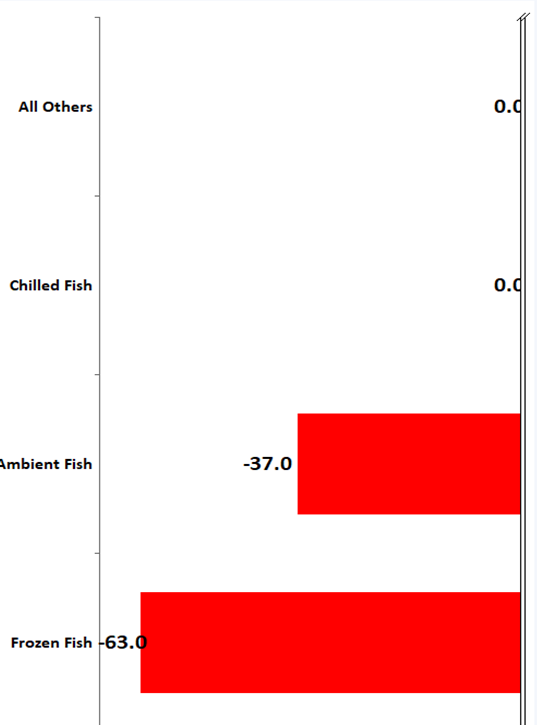 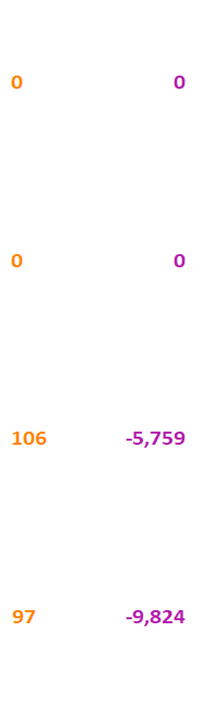 Source – Nielsen Homescan Data to 52 WE 31.12.2022 vs YA
FROZEN FISH
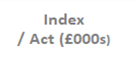 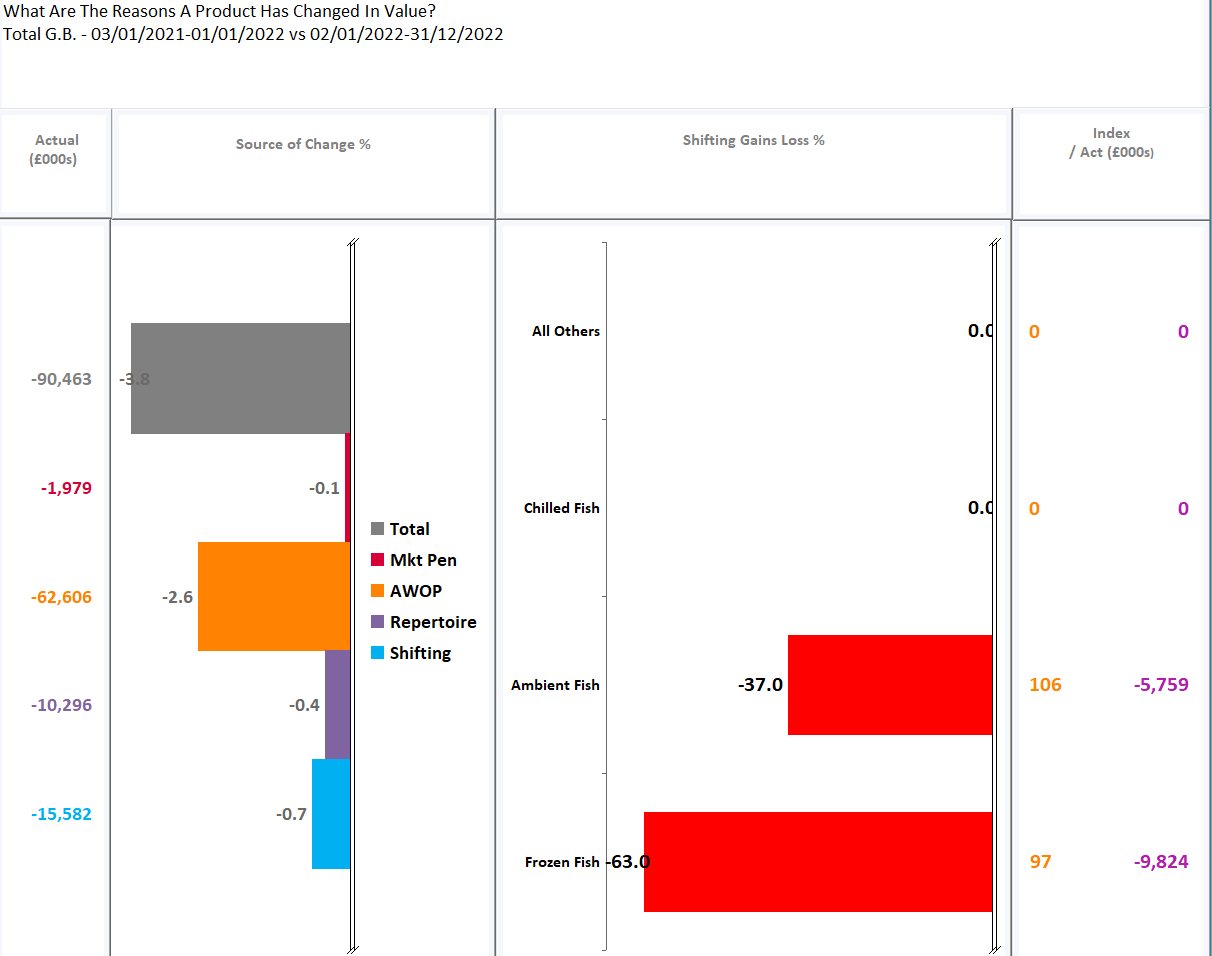 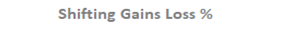 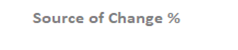 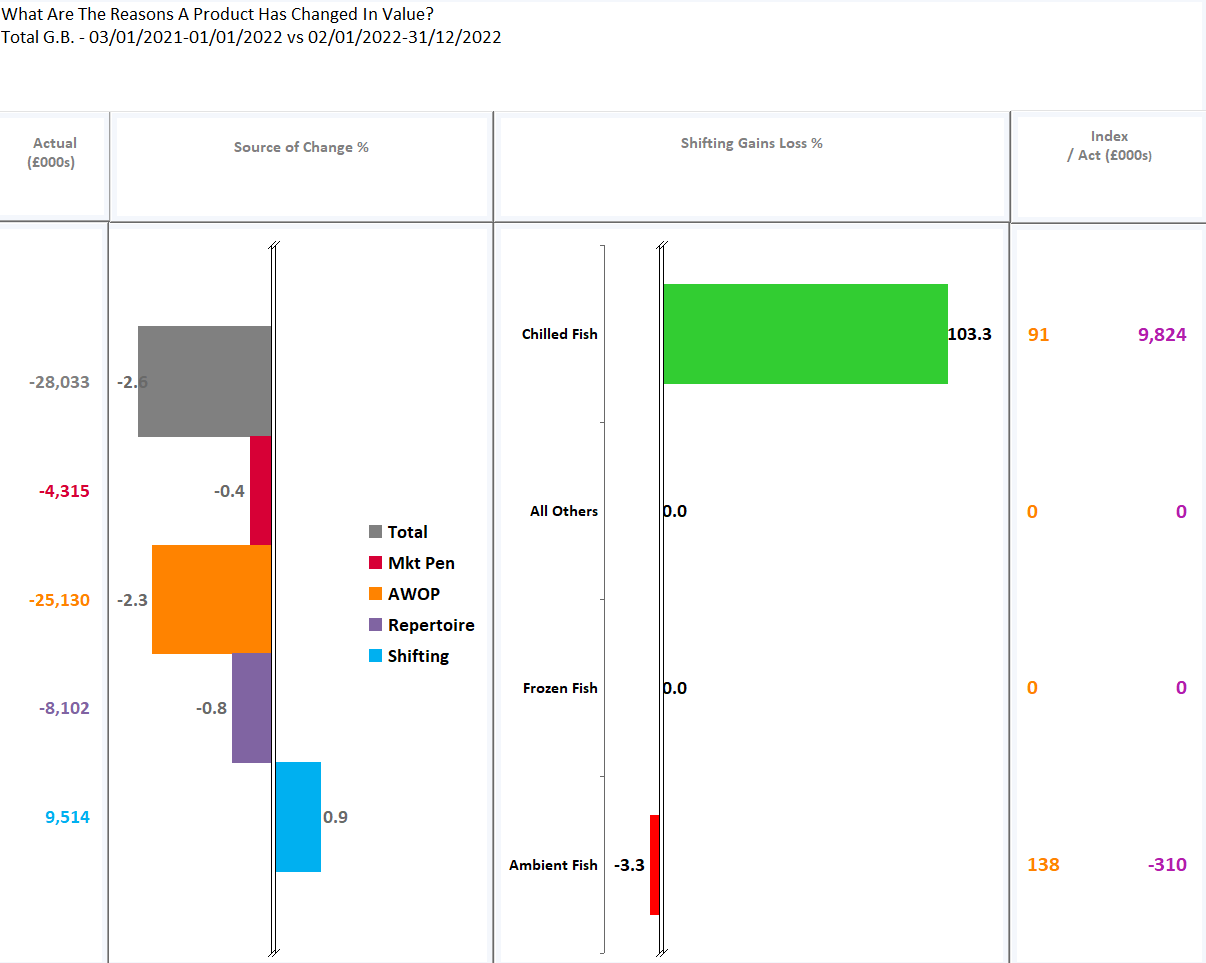 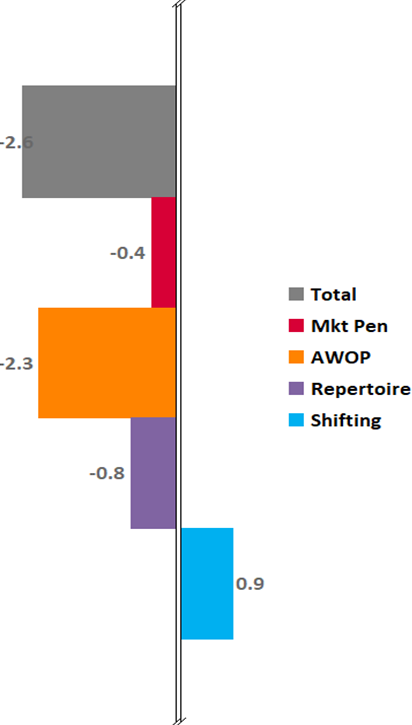 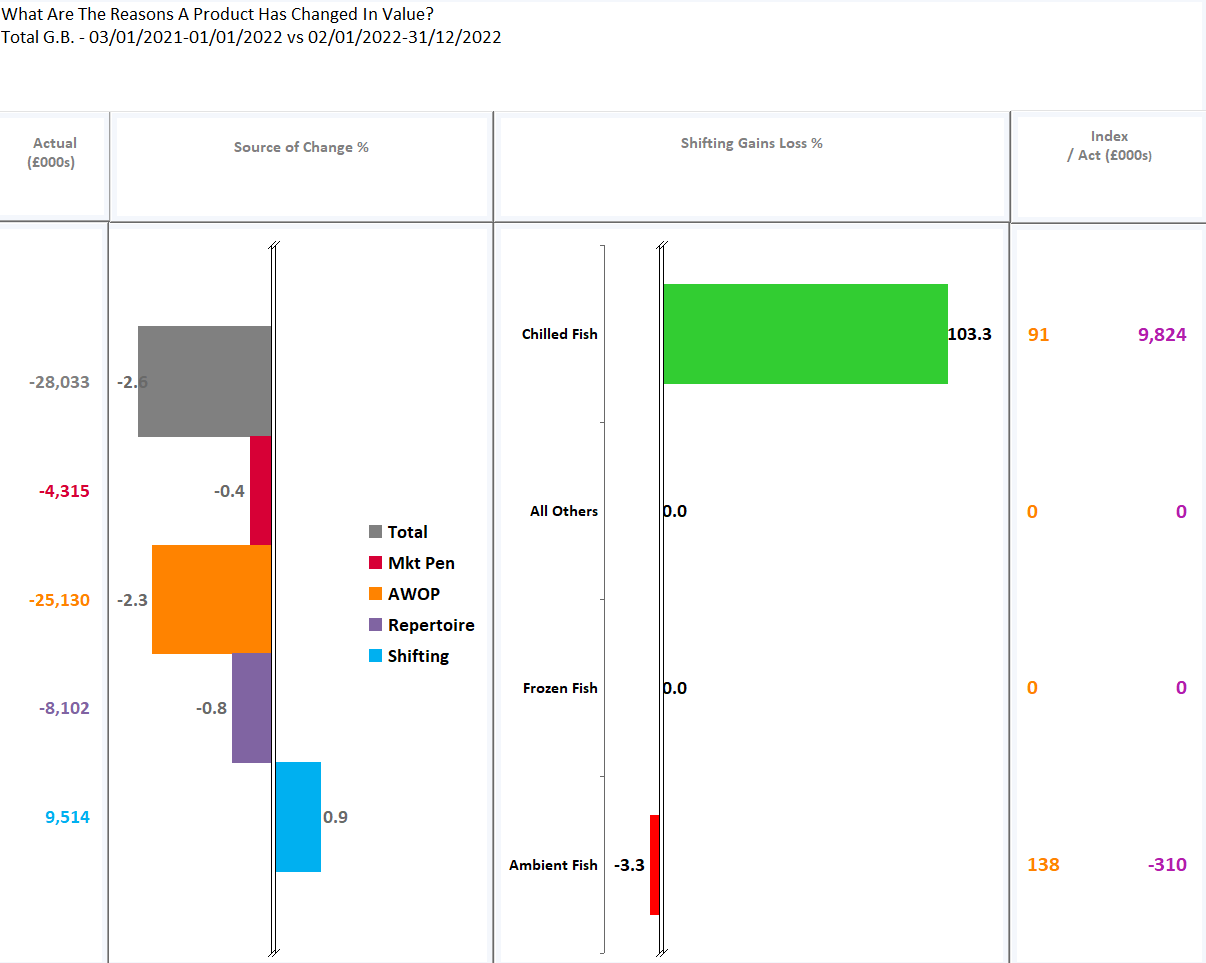 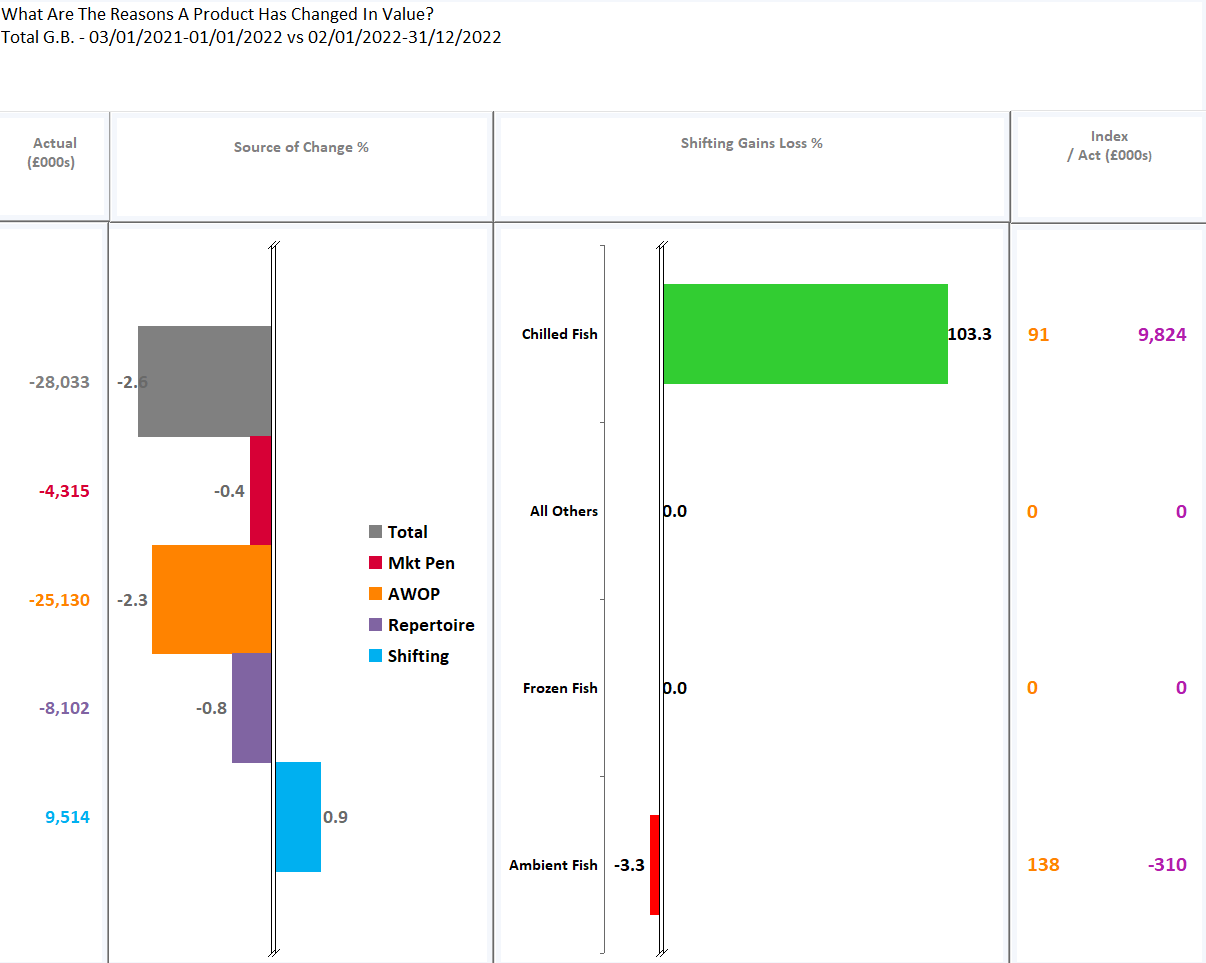 Source – Nielsen Homescan Data to 52 WE 31.12.2022 vs YA
AMBIENT FISH
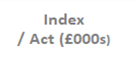 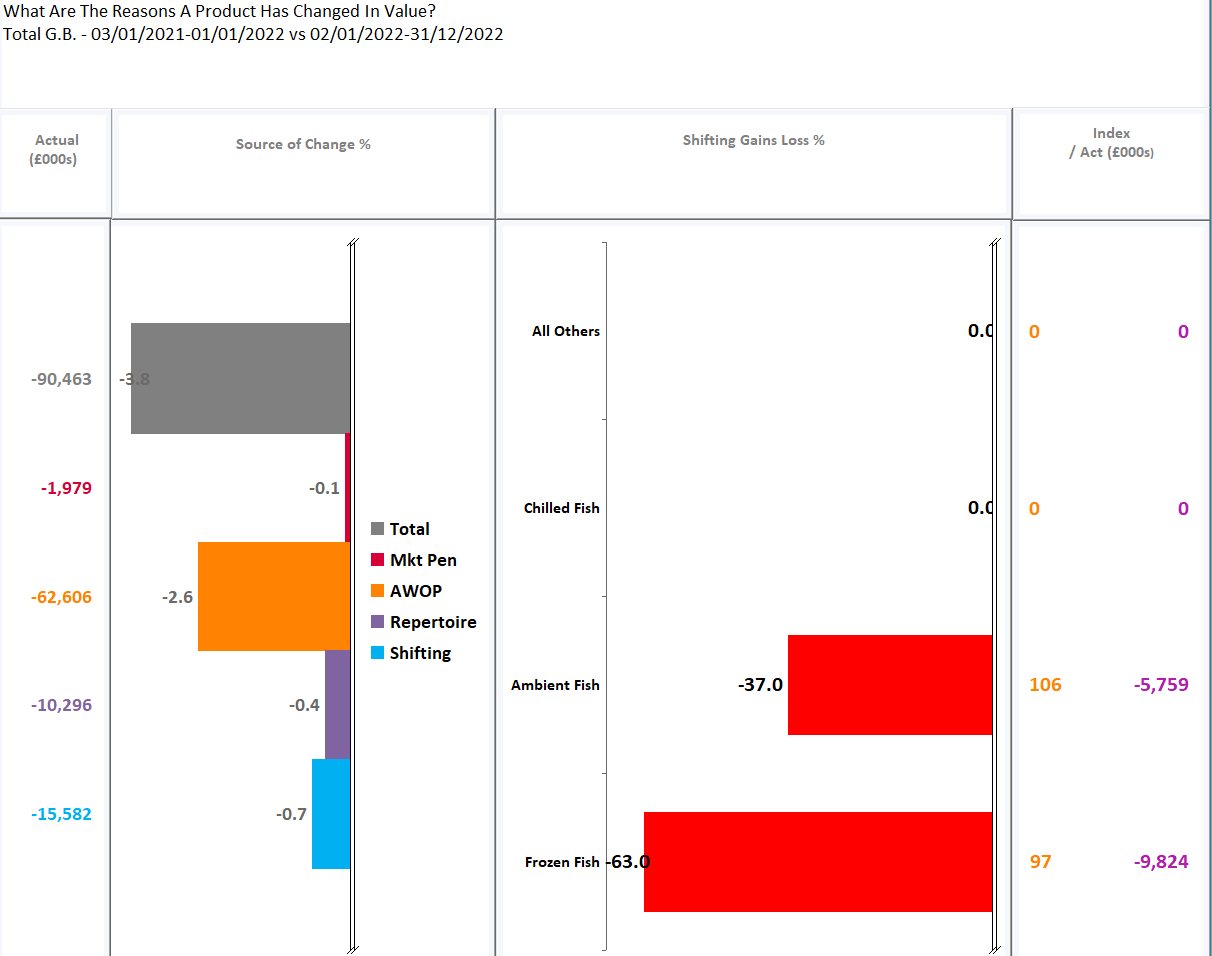 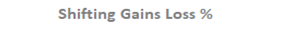 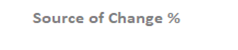 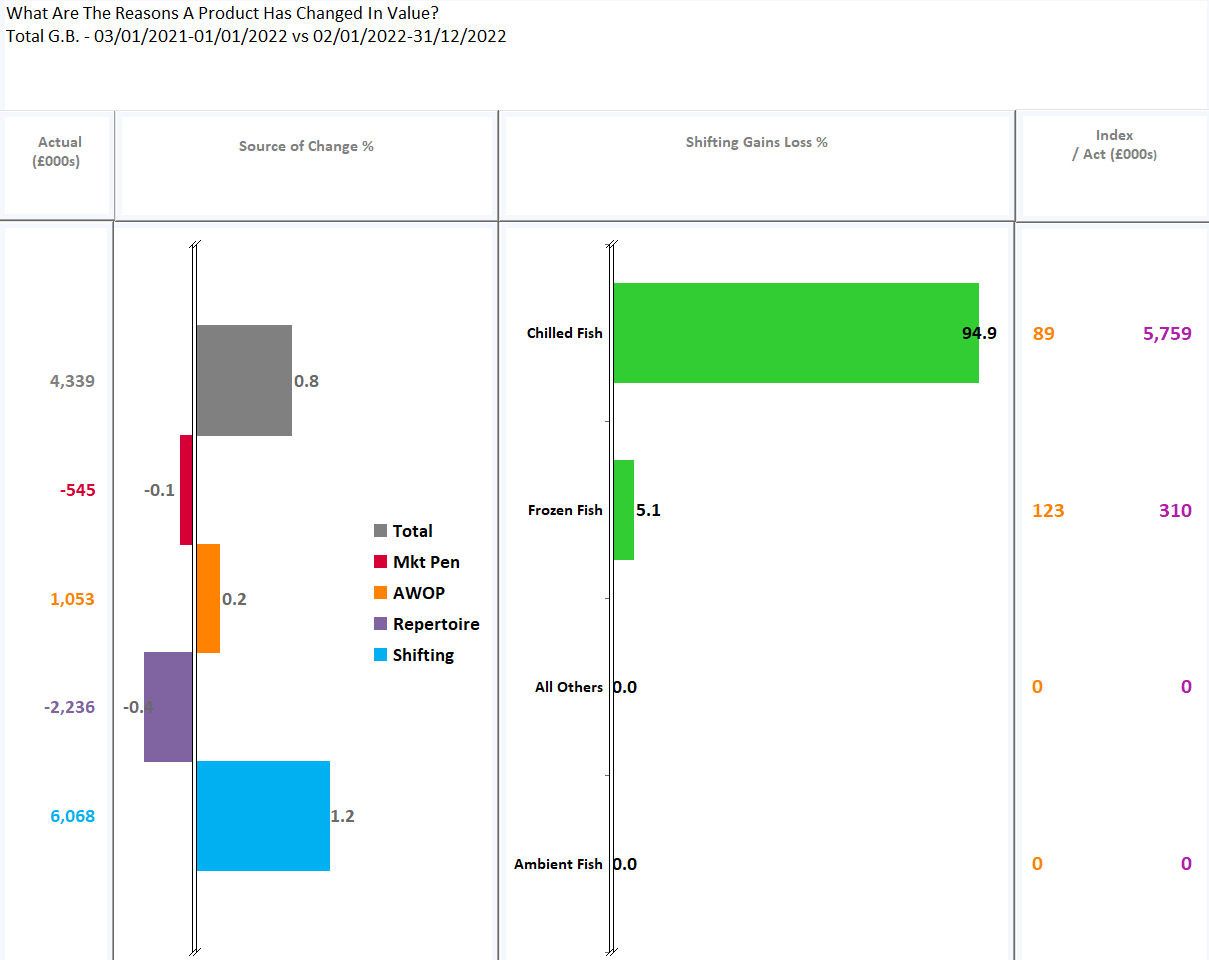 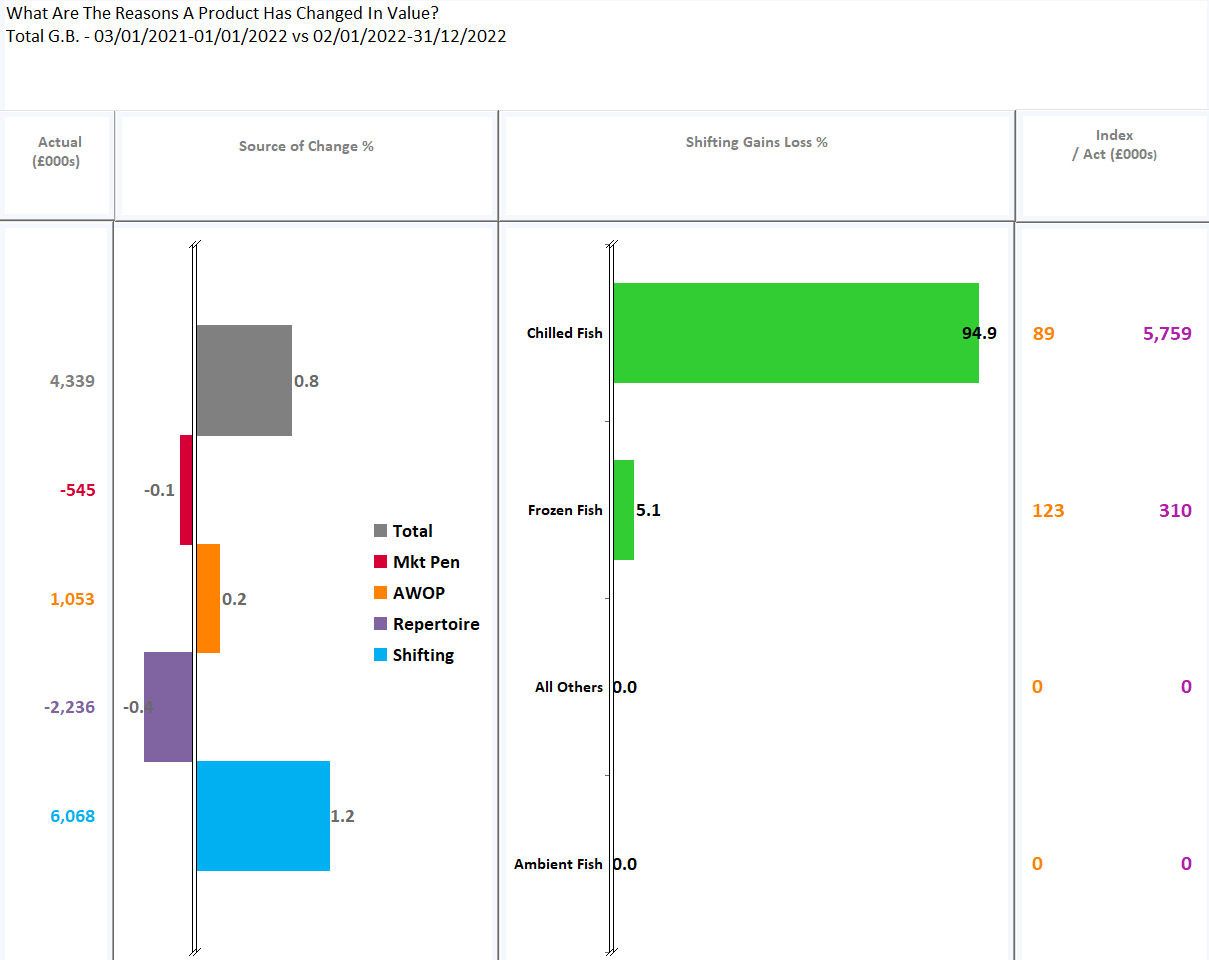 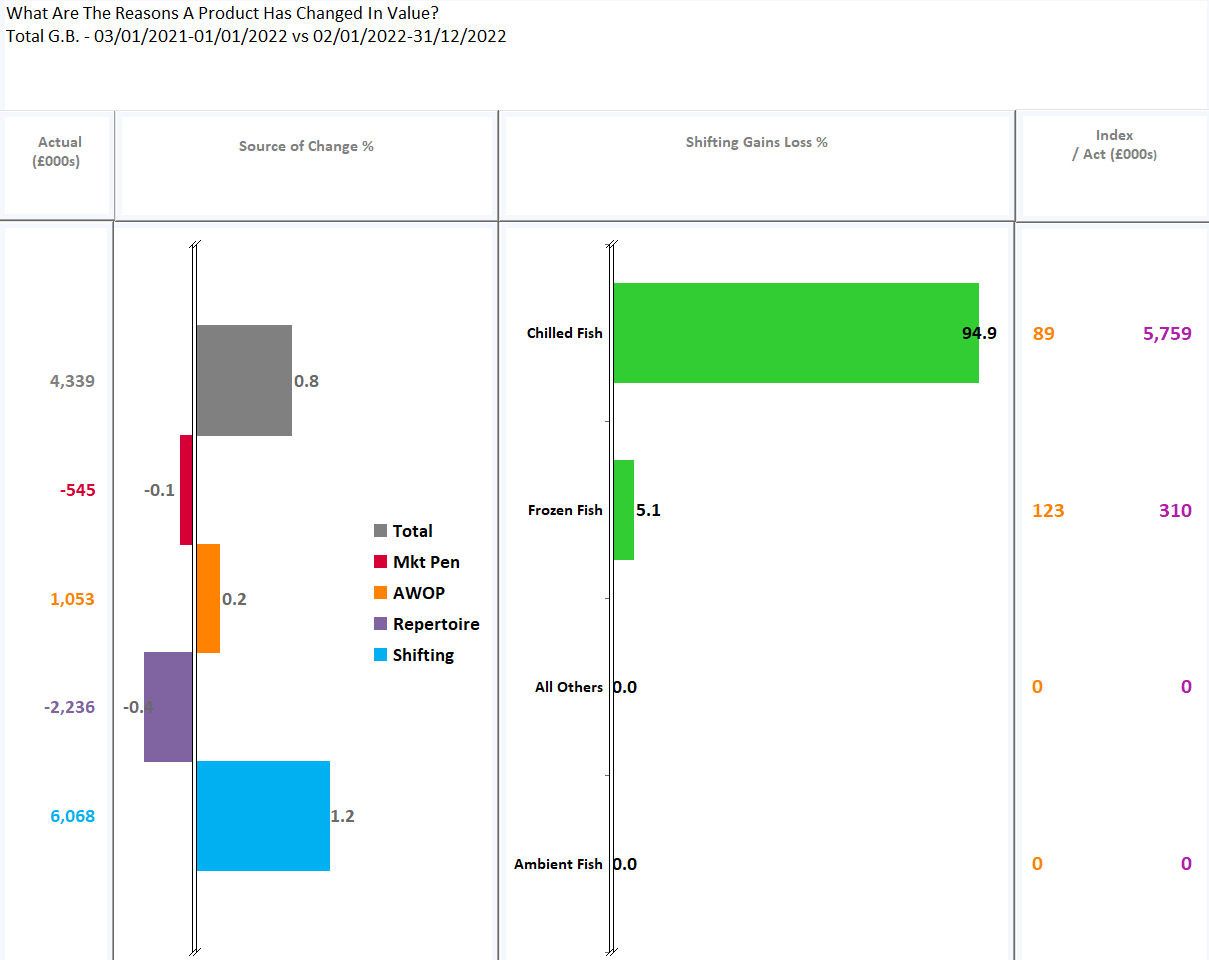 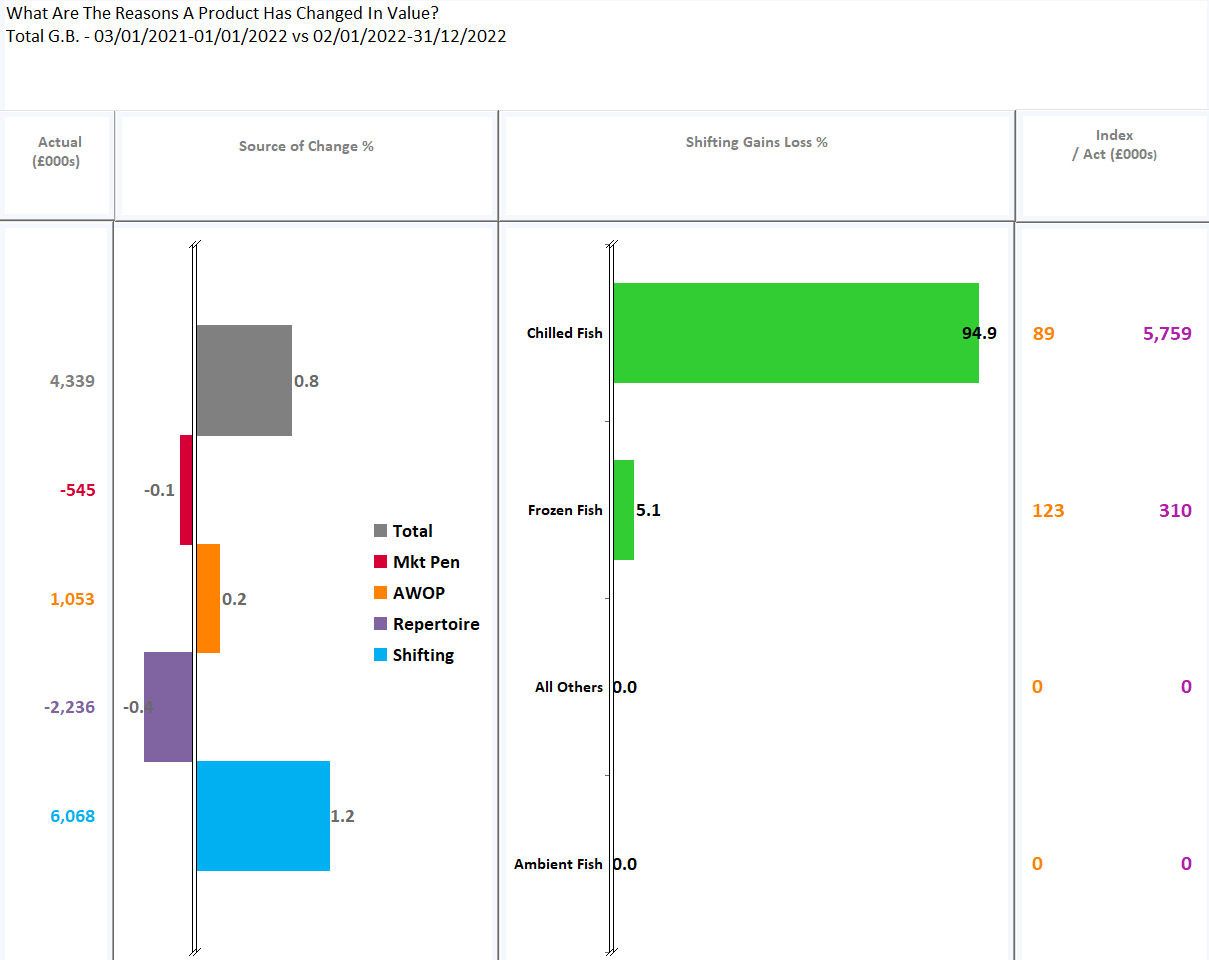 Source – Nielsen Homescan Data to 52 WE 31.12.2022 vs YA
Demographics by Total GB & Retailers
FROZEN FISH SALES PROMINANT FROM AFFLUENT, OLDER COUPLES, OF CLASS AB, AGED 45+, WITH 2 MEMBERS IN FAMILY, LOCATED AT LONDON AND CENTRAL.
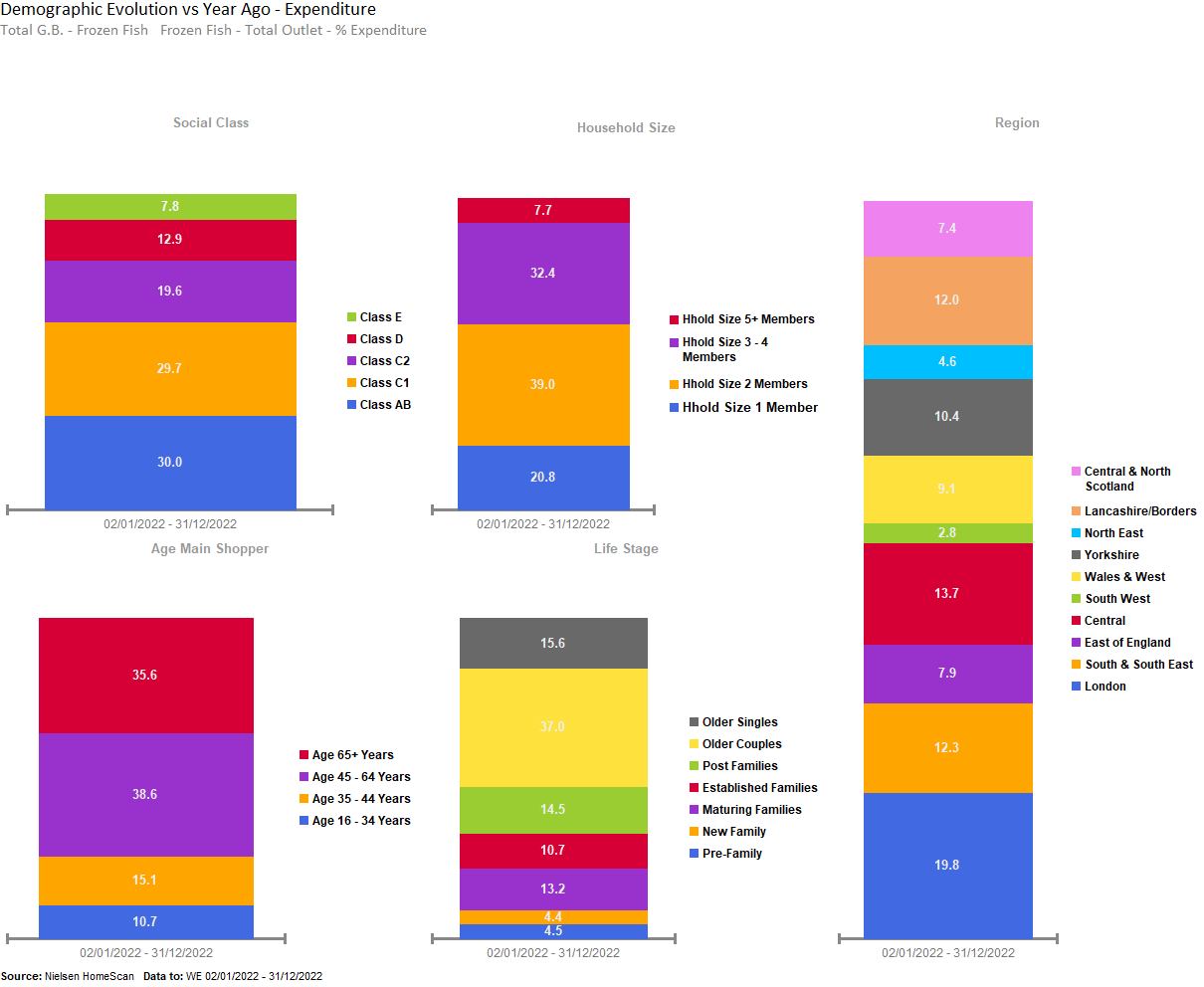 FROZEN FISH SALES UNDERINDEX AMONGST PRE- FAMILY, WHILST OVERINDEX AMONGST THOSE LIVING IN EAST OF ENGLAND, SOUTH & SOUTH EAST , WALES AND WEST , YORKSHIRE AND NORTH EAST
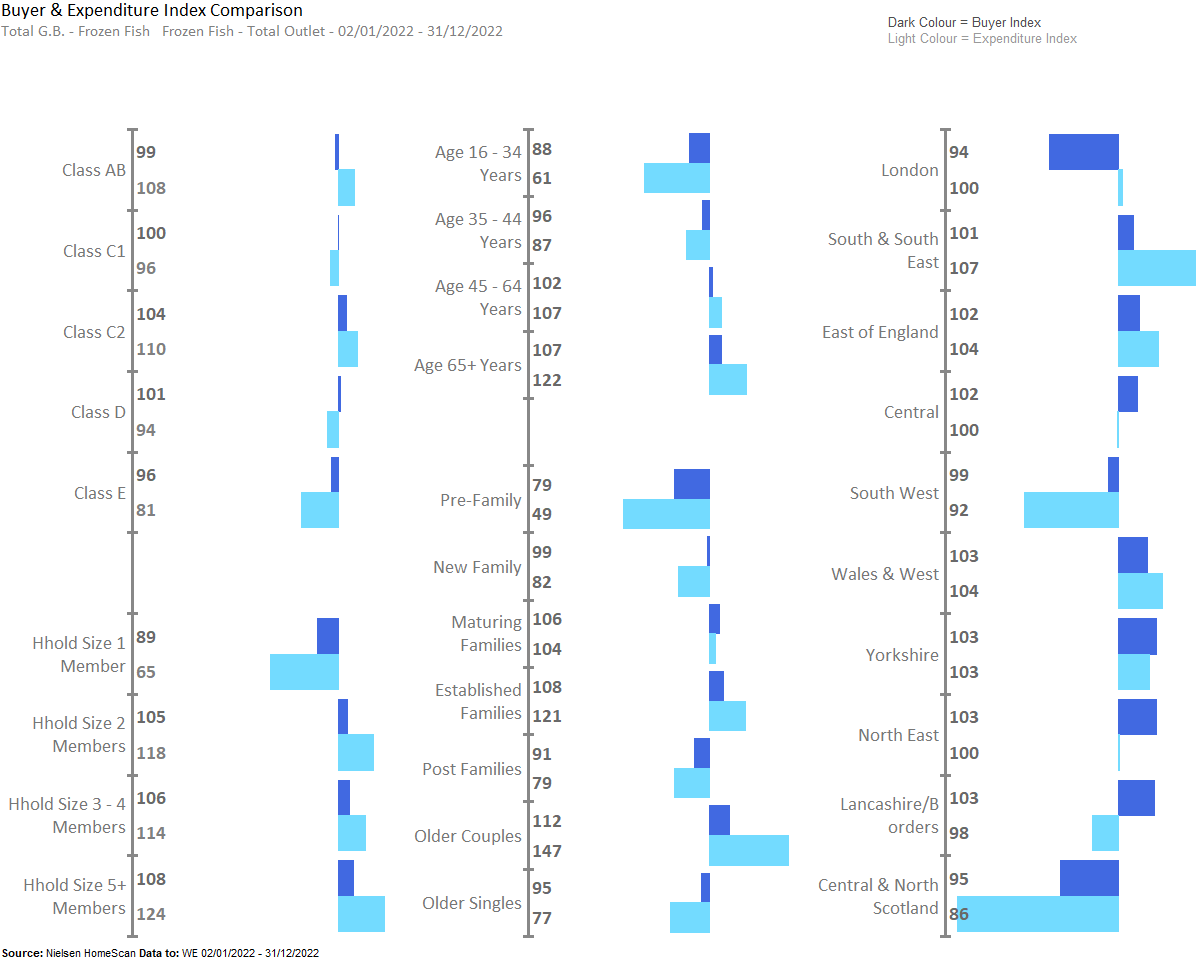 IN TESCO SALES ARE PROMINENT FROM AFFLUENT OLDER COUPLES AGED 45+, WITH 2 MEMBERS IN FAMILY, LOCATED AT LONDON AND SOUTH & SOUTH EAST.
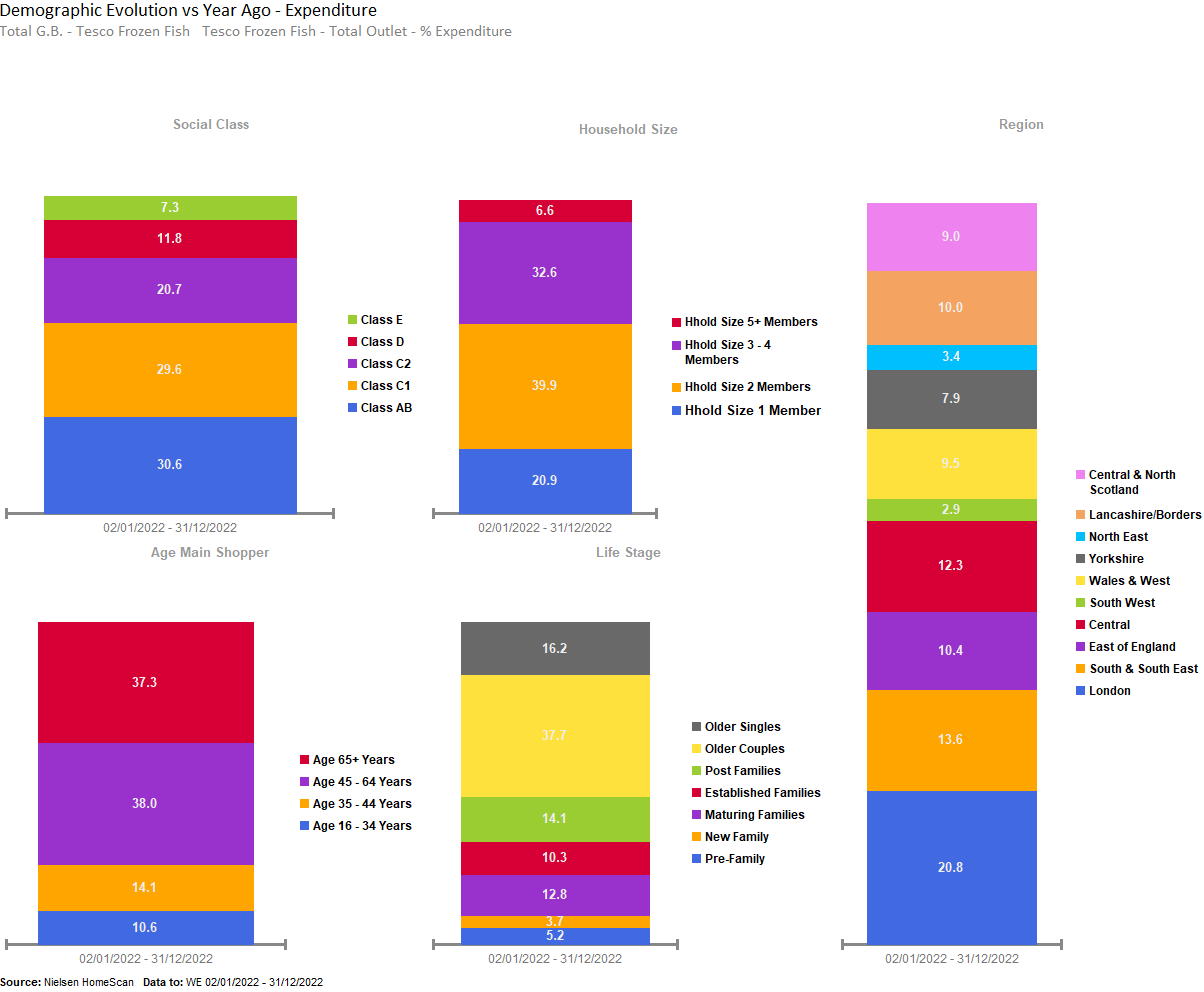 IN TESCO FROZEN FISH SALES UNDERINDEX AMONGST YOUNGER GROUP, WHILST OVERDINDEX FROM THOSE LIVING IN EAST OF ENGLAND, LONDON, WALES AND WEST AND SOUTH & SOUTH EAST.
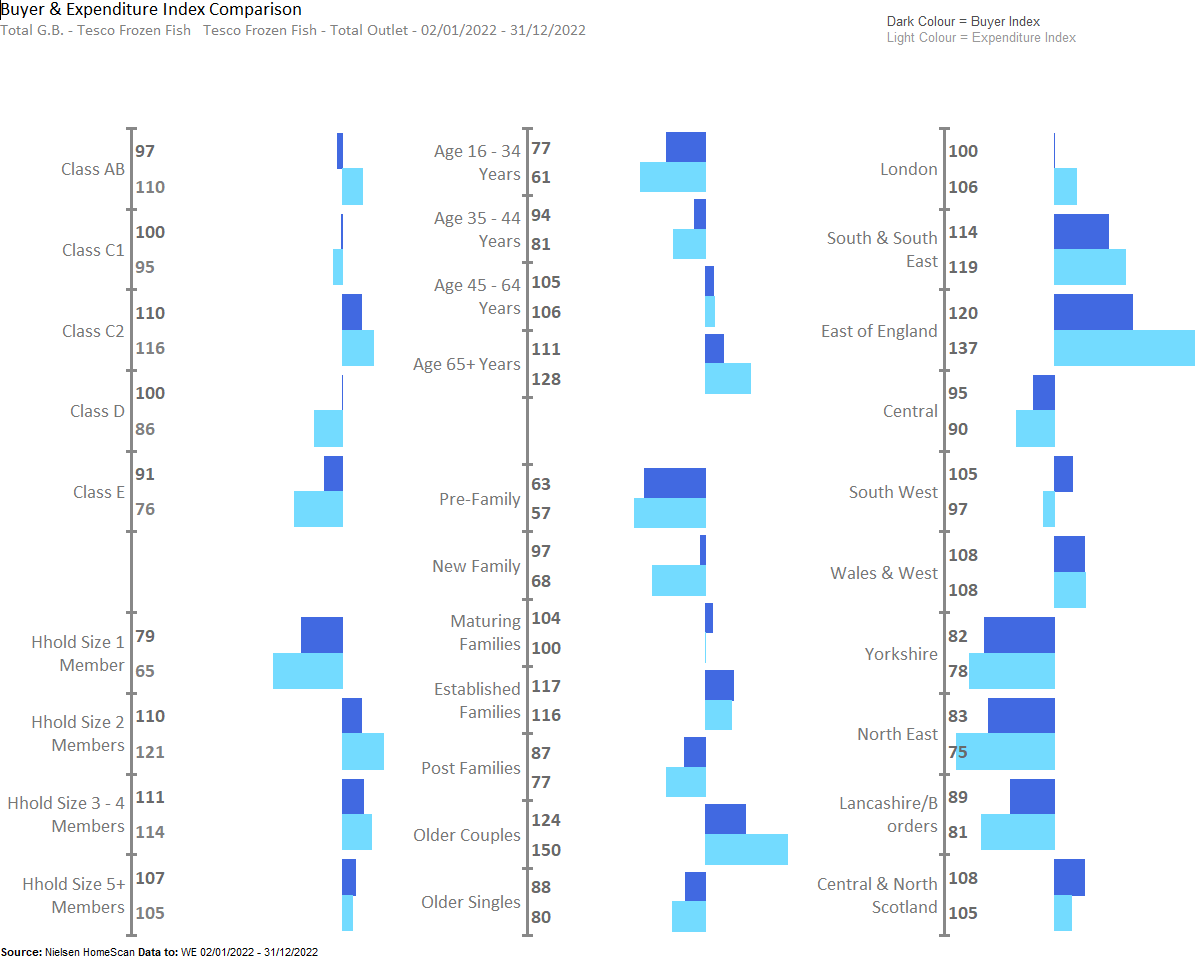 ASDA FROZEN FISH PROMINENT FROM OLDER COUPLES AGED 45+, WITH 3-4 MEMBERS IN FAMILY, LOCATED AT LANCASHIRE/BORDERS AND LONDON.
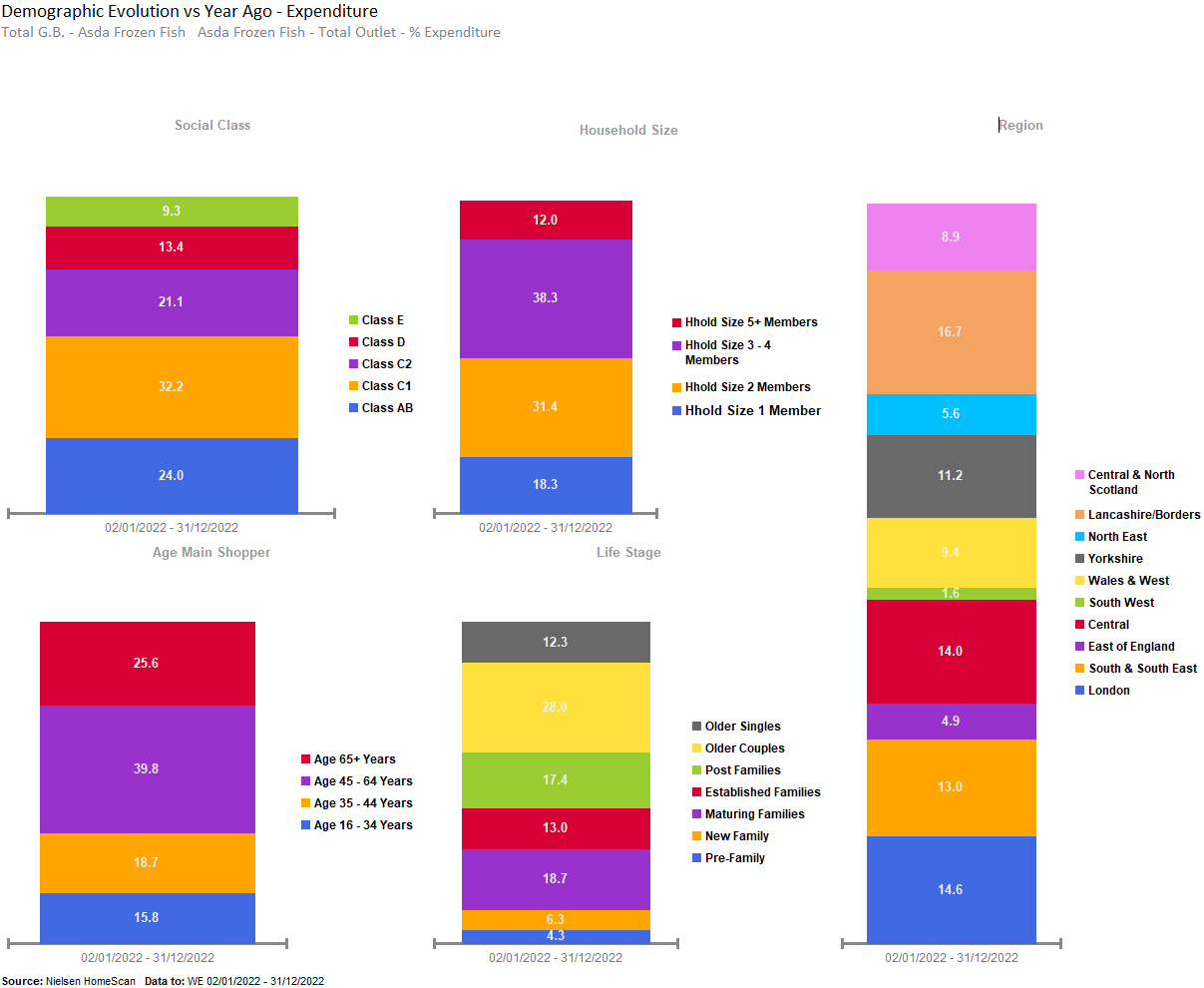 IN ASDA FROZEN FISH UNDERINDEX AMONGST OLDER SINGLES AND PRE-FAMILY, WHILST OVERINDEX FROM THOSE LIVING IN LANCASHIRE, NORTH EAST , YORKSHIRE , WALES AND WEST , YORKSHIRE, SOUTH & SOUTH EAST ,
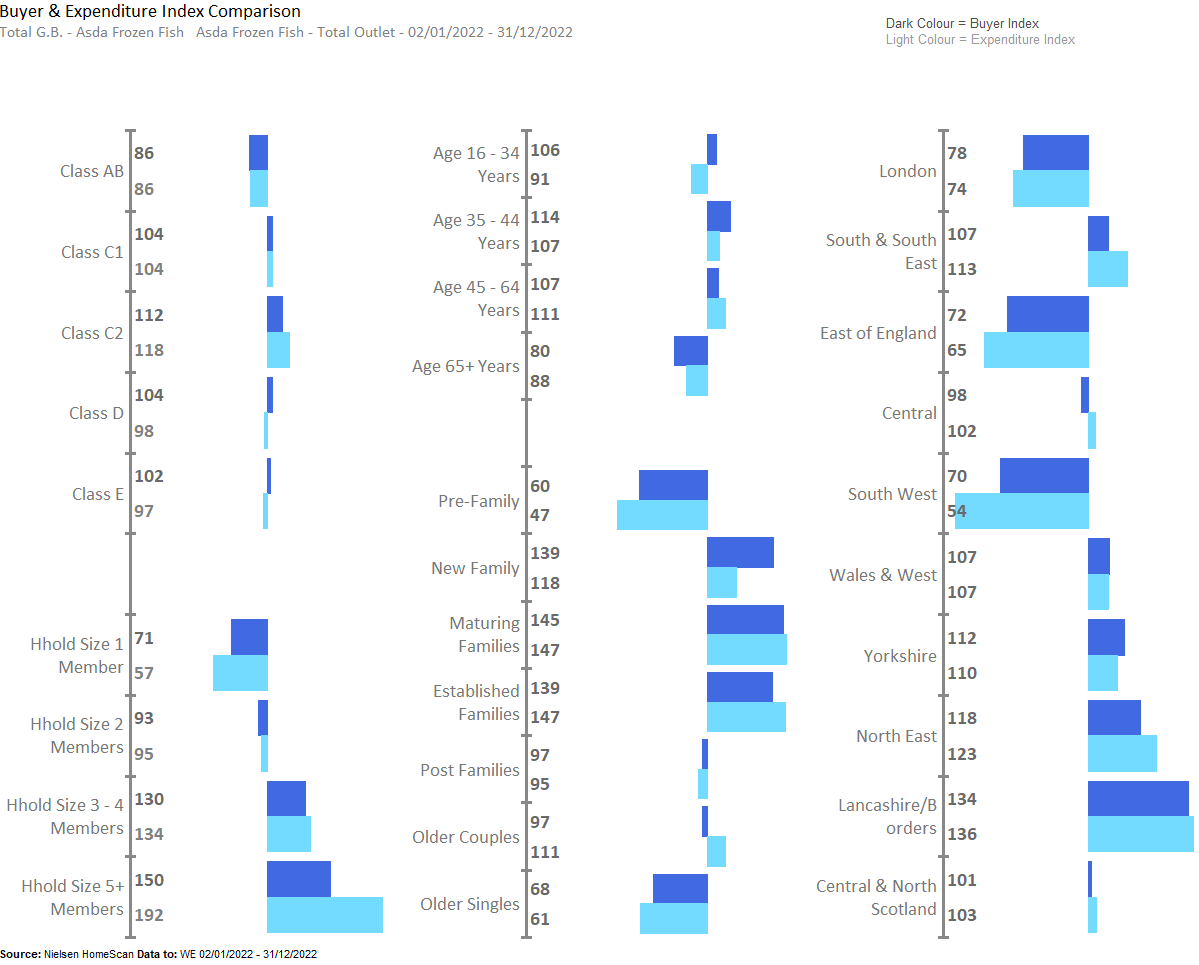 SAINSBURY’S FROZEN FISH PROMINENT FROM AFFLUENT OLDER COUPLES, AGED 65+, WITH 2 MEMBERS IN FAMILY, LOCATED AT LONDON.
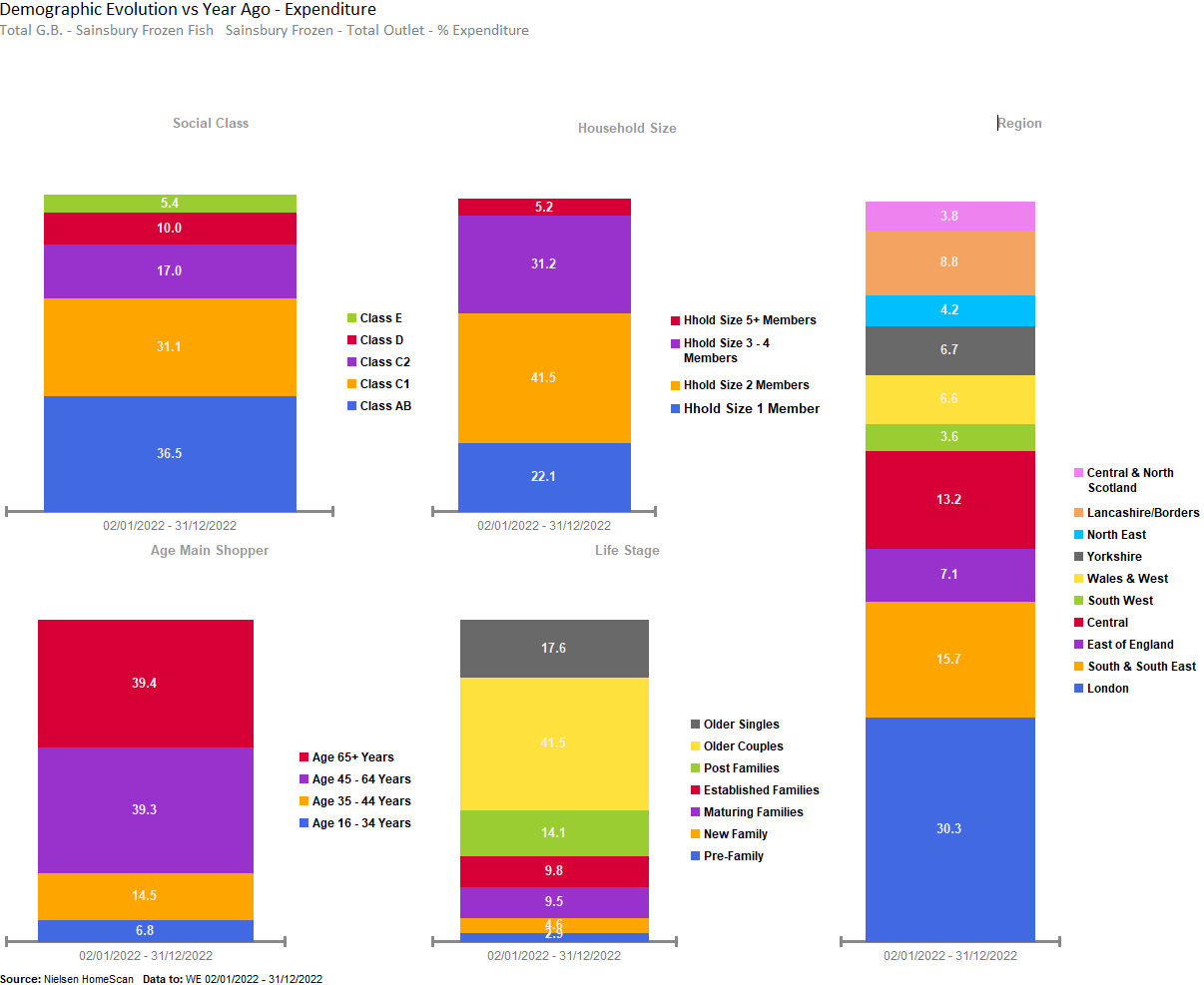 SAINSBURY’S FROZEN FISH OVERINDEX AMONGST OLDER COUPLES , LIVING IN LONDON, SOUTH & SOUTH EAST AND SOUTH WEST
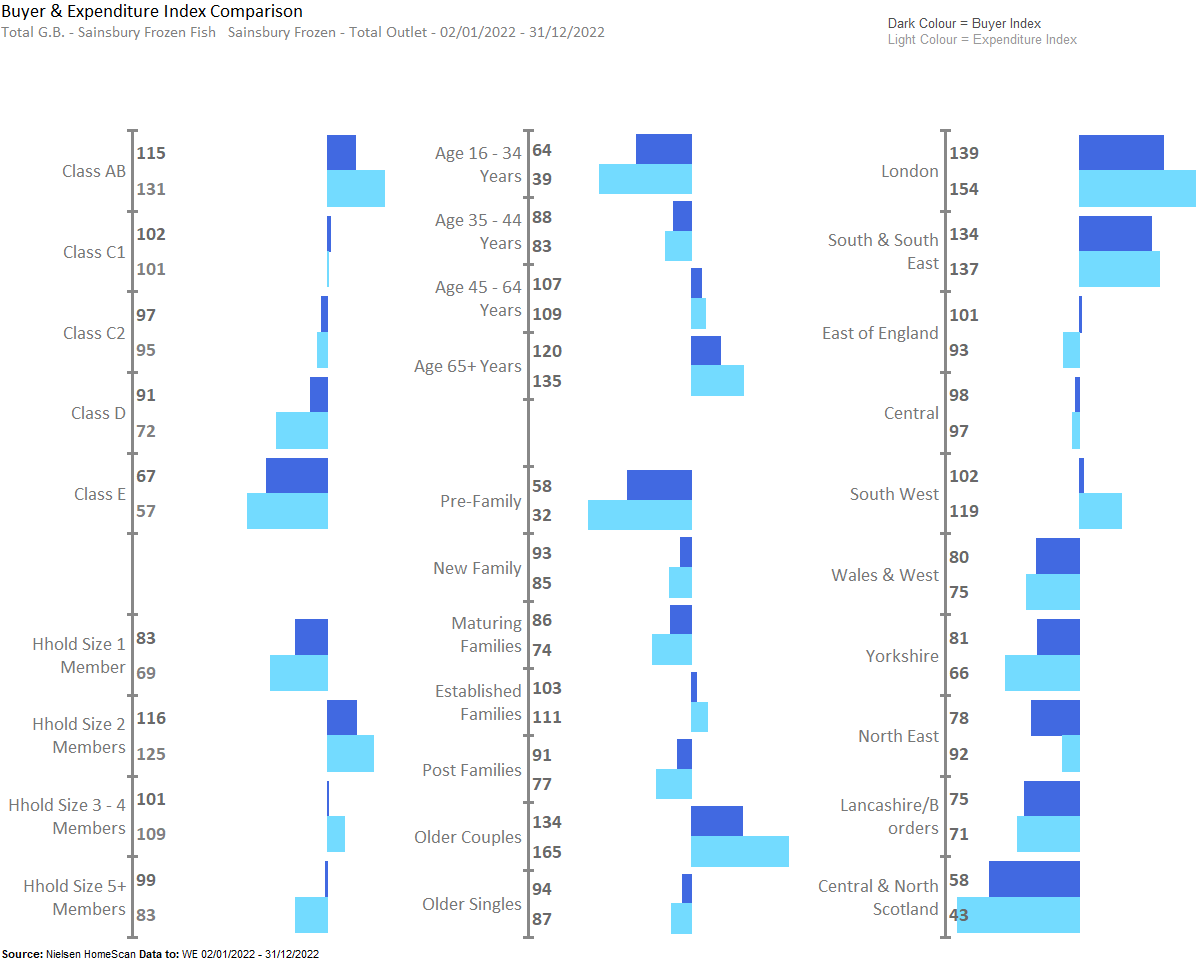 MORRISON’S FROZEN FISH SALES PROMINENT FROM AFFLUENT OLDER COUPLES, OF CLASS AB & C1, AGED 65+, WITH 2 MEMBERS IN FAMILY, LOCATED AT LONDON,YORKSHIRE AND CENTRAL.
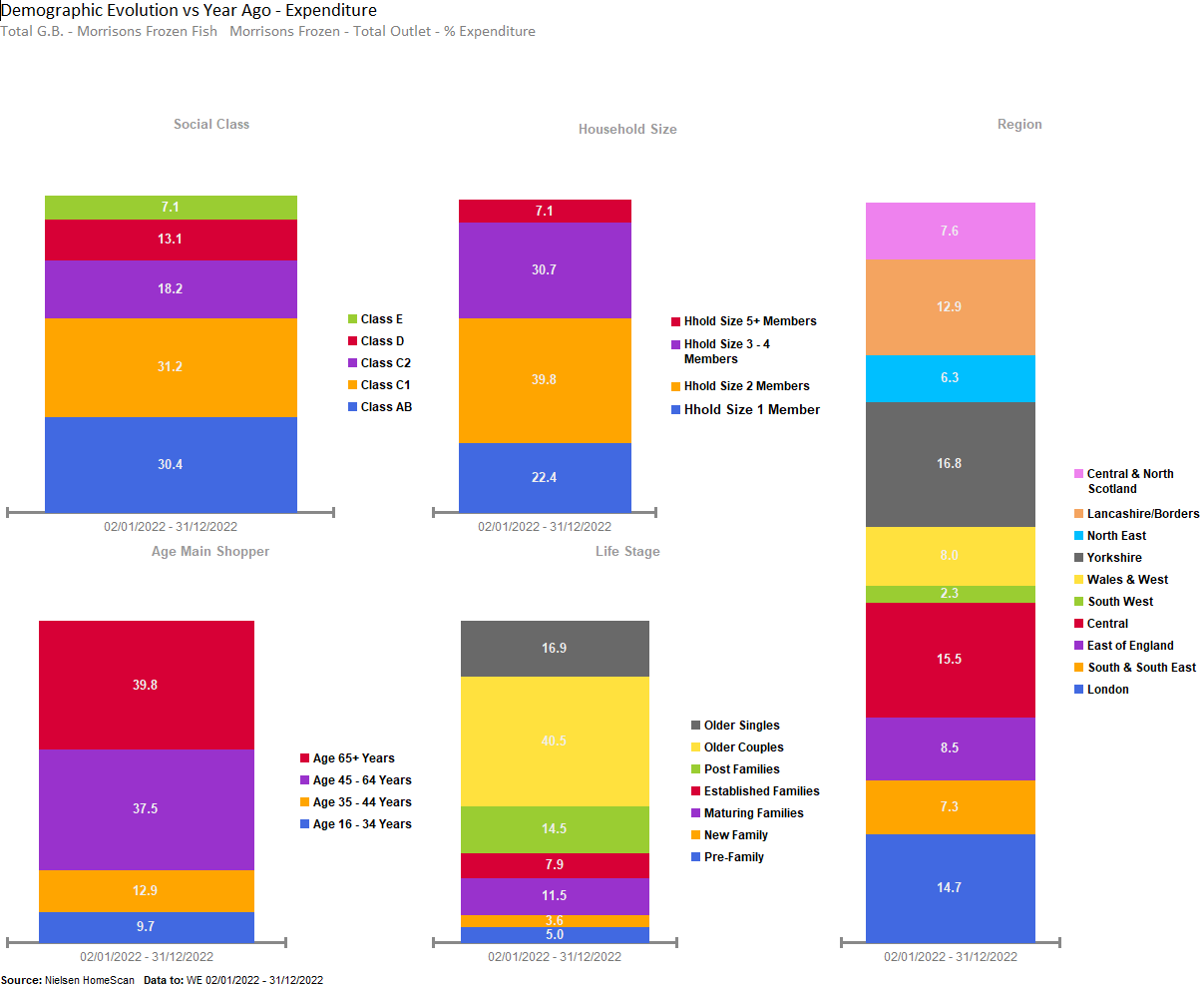 MORRISON’S FROZEN FISH OVERINDEX AMONGST OLDER GROUP, WHILST OVERINDEX AMONGST THOSE LIVING IN NORTH EAST & YORKSHIRE.
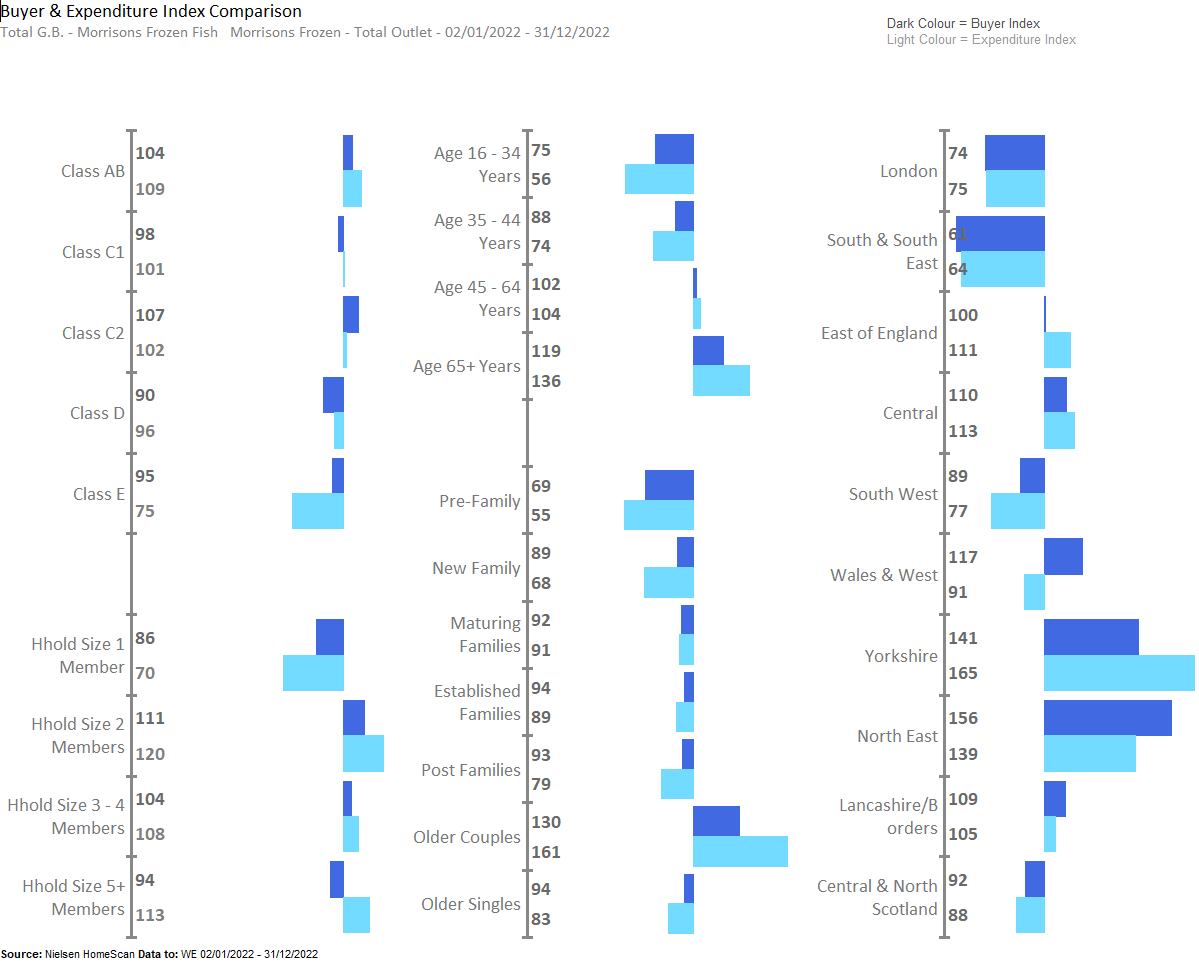 ICELAND FROZEN FISH SALES PROMINENT FROM OLDER COUPLES, AGED 45+, WITH HOUSEHOLD SIZE OF 2 MEMBERS, MAINLY FROM LONDON.
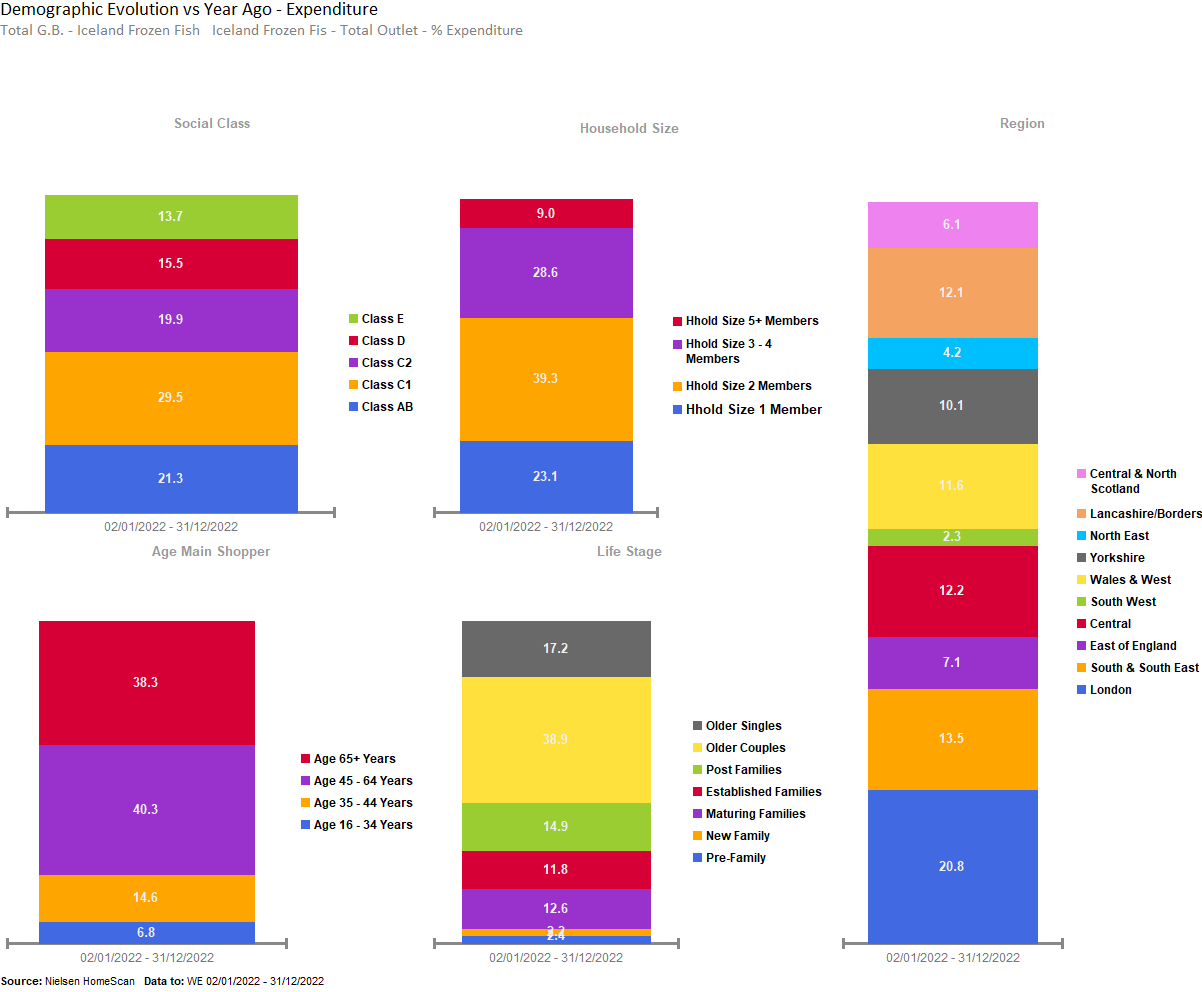 ICELAND FROZEN FISH SALES OVERINDEX AMONG OLDER COUPLES, AND ESTABLISHED FAMILIES, WITH 5+ MEMBERS IN THE FAMILY, THOSE THAT LIVE IN WALES & WEST AND SOUTH & SOUTH EAST.
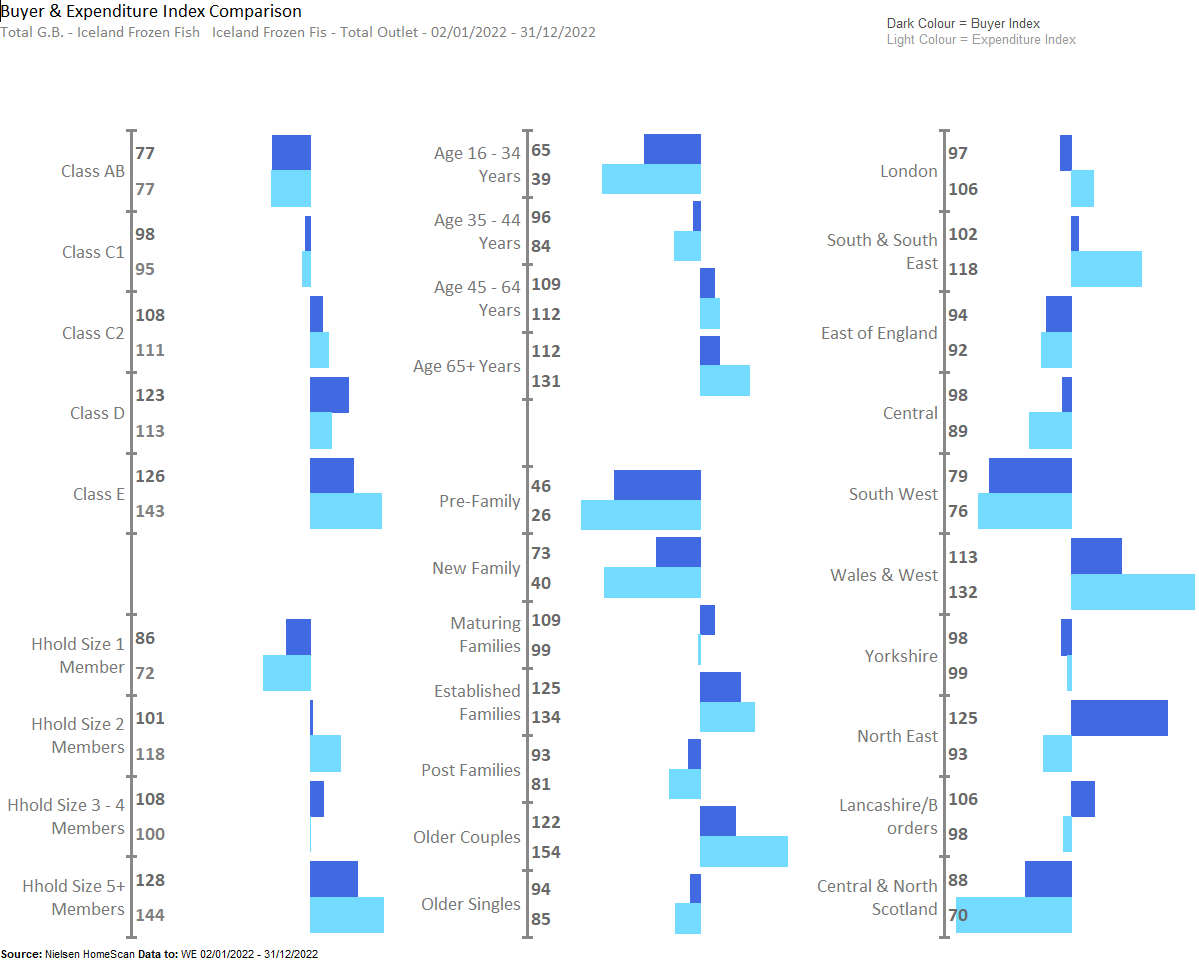 WAITROSE FROZEN FISH SALES PROMINENT FROM AFFLUENT OLDER COUPLES OF CLASS AB, AGED 65+, WITH 2 MEMBERS IN FAMILY, LOCATED AT LONDON.
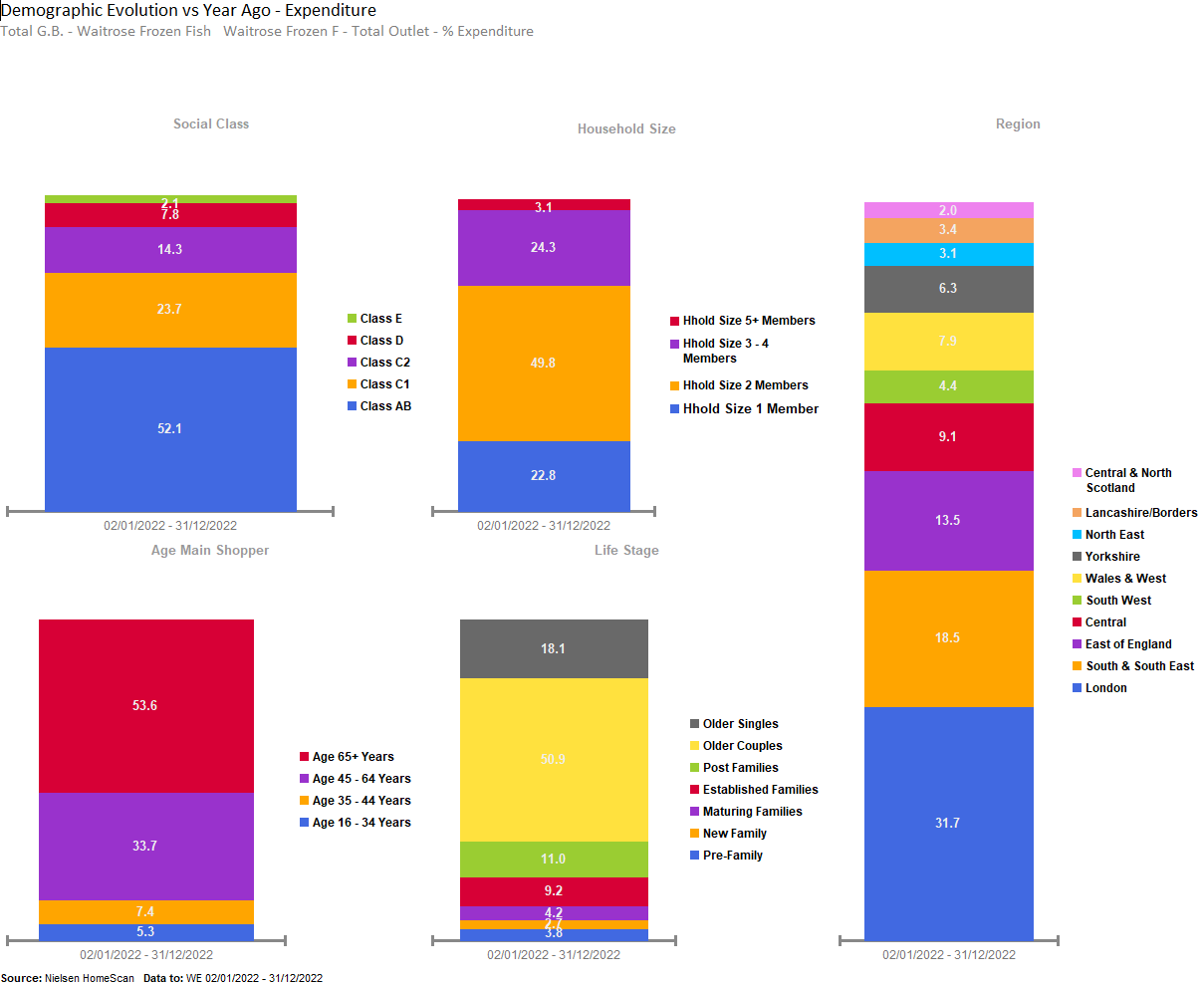 WAITROSE FROZEN FISH SALES OVERINDEX AMONGST CLASS AB, THOSE LIVING IN SOUTH & SOUTH EAST, LONDON AND EAST OF ENGLAND.
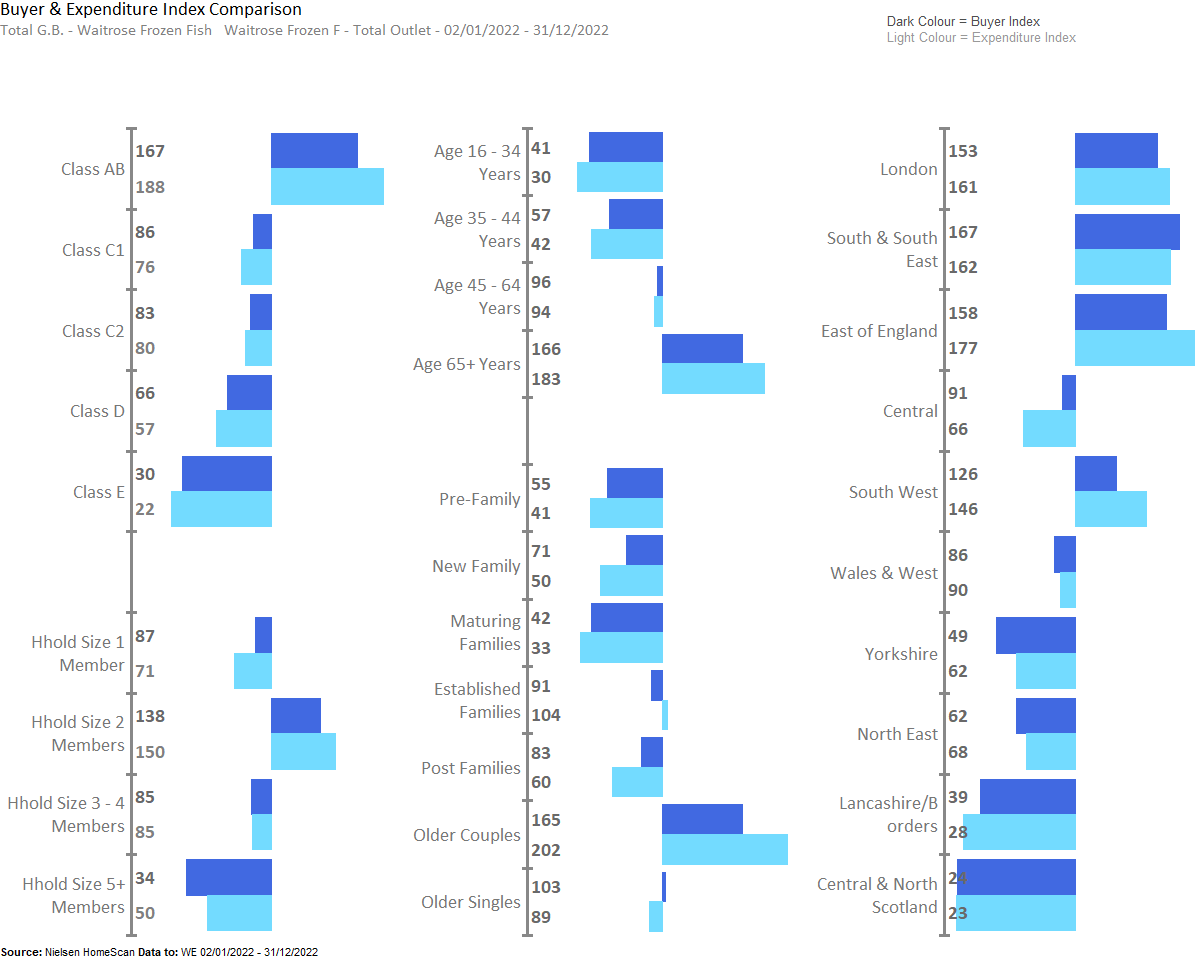 CO-OP FROZEN FISH PROMINENT FROM AFFLUENT OLDER COUPLES, AGED 65+, WITH 2 MEMBERS IN FAMILY, LOCATED AT CENTRAL & LONDON.
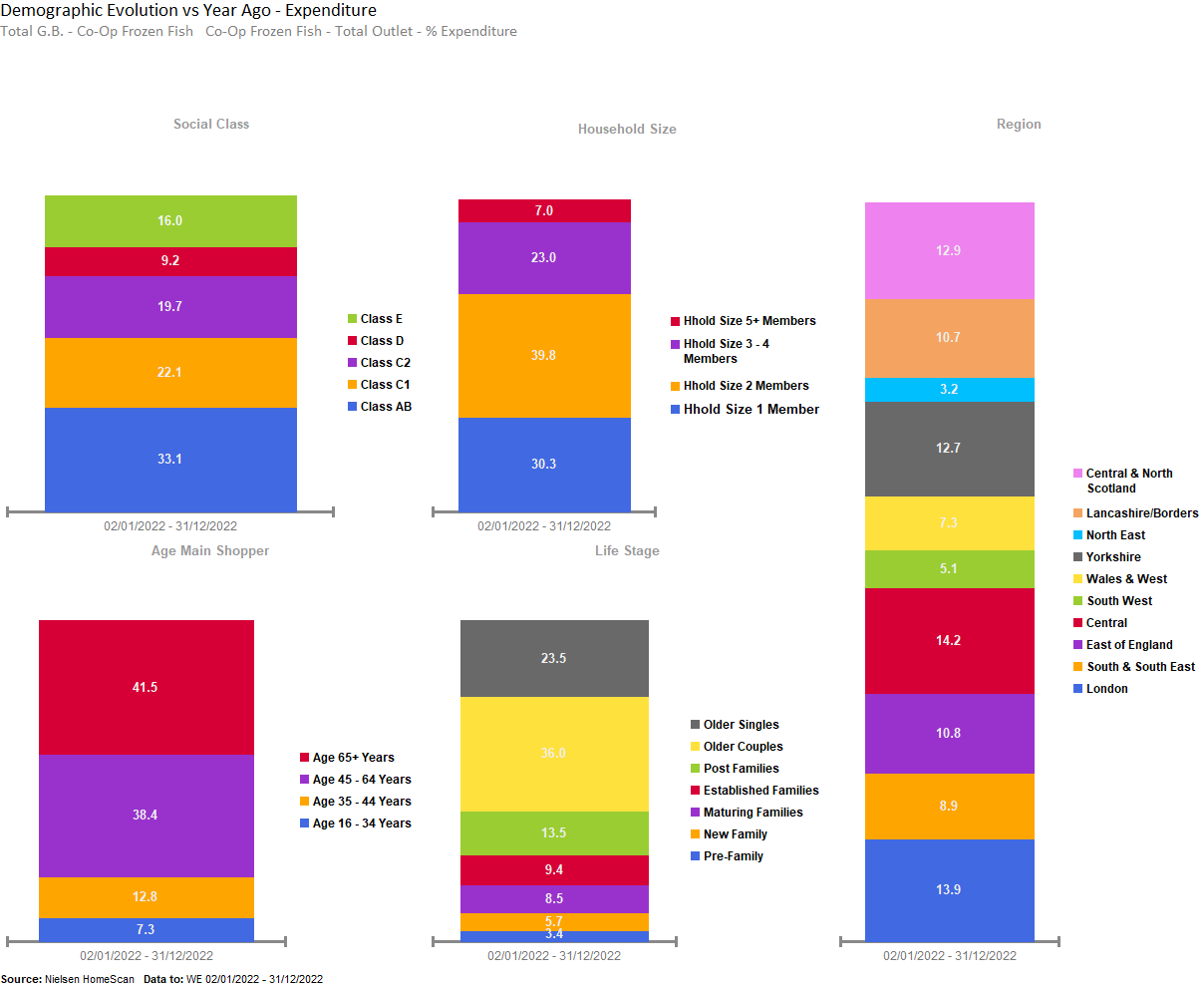 CO-OP FROZEN FISH UNDERINDEX AMONGST YOUNGER GROUPS, WHILST OVERINDEX AMONGST THOSE LIVING IN EAST OF ENGLAND, SOUTH WEST , SOUTH WEST AND CENTRAL & NORTH SCOTLAND
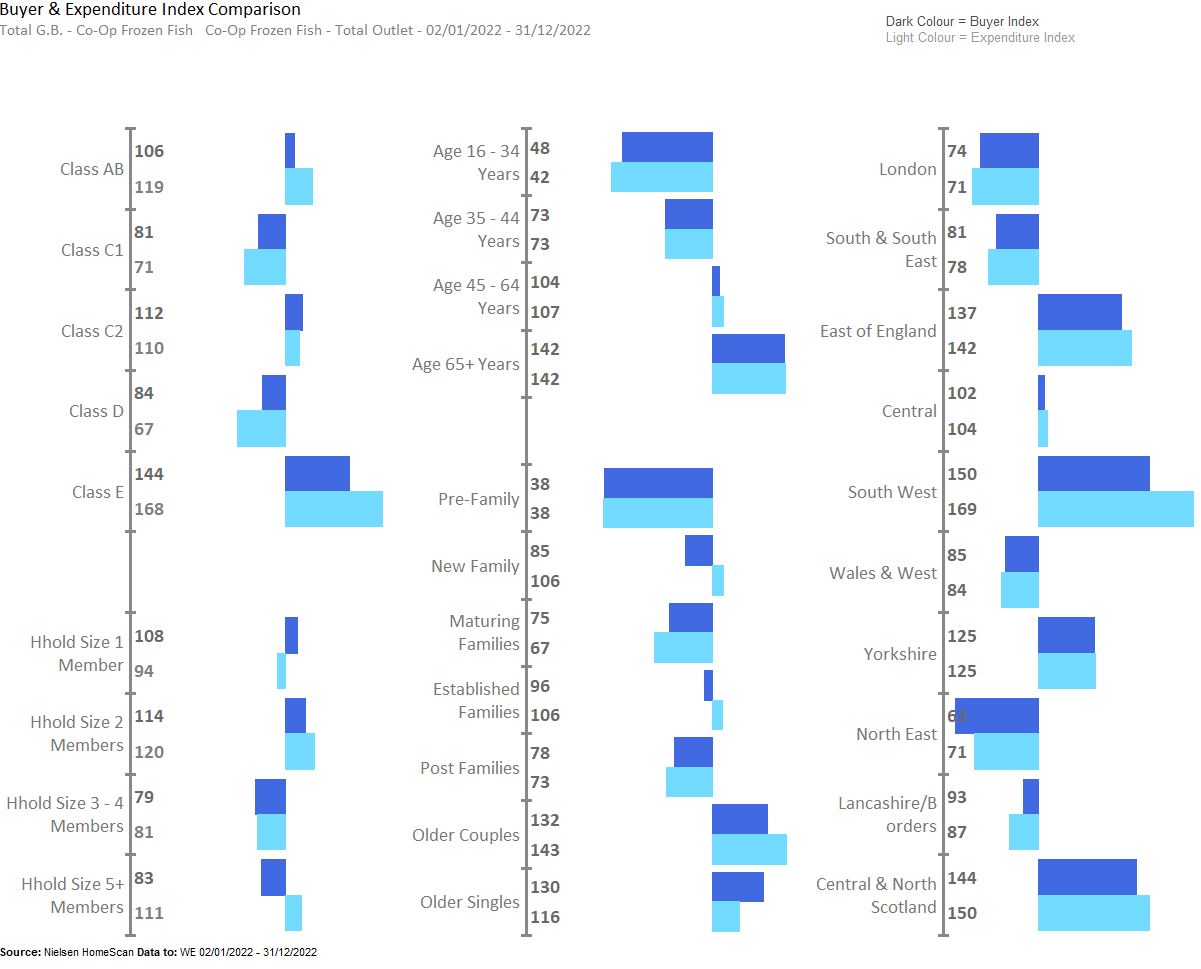 M&S FROZEN FISH SALES PROMINENT FROM AFFLUENT OLDER COUPLES AGED 65+, WITH 2 MEMBERS IN FAMILY, LOCATED AT LONDON AND LANCASHIRE /BORDERS.
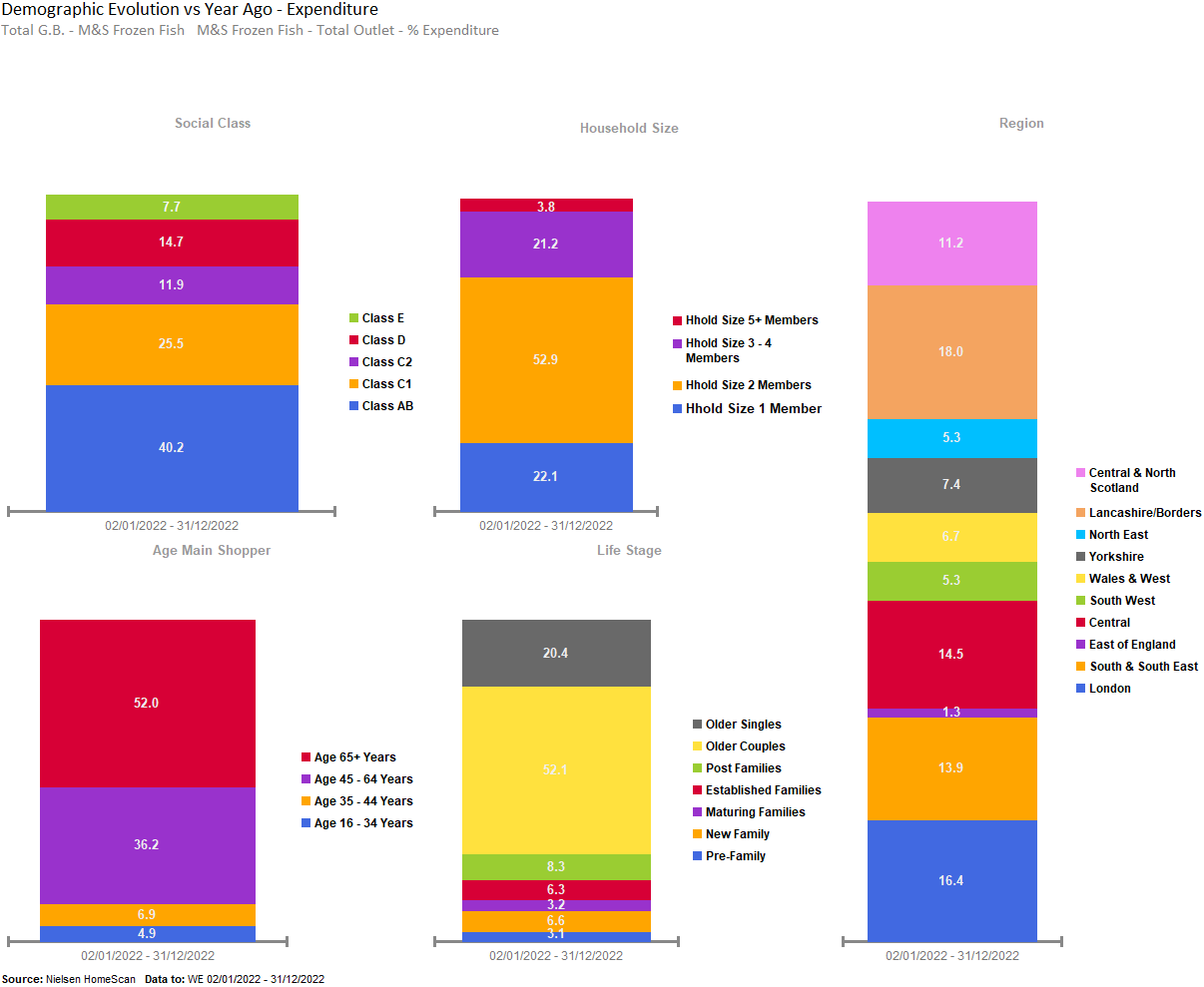 M&S FROZEN FISH SALES OVERINDEX AMONGST OLDER GROUPS, LIVING IN THE NORTH EAST , LANCASHIRE AND CENTRAL & NORTH SCOTLAND
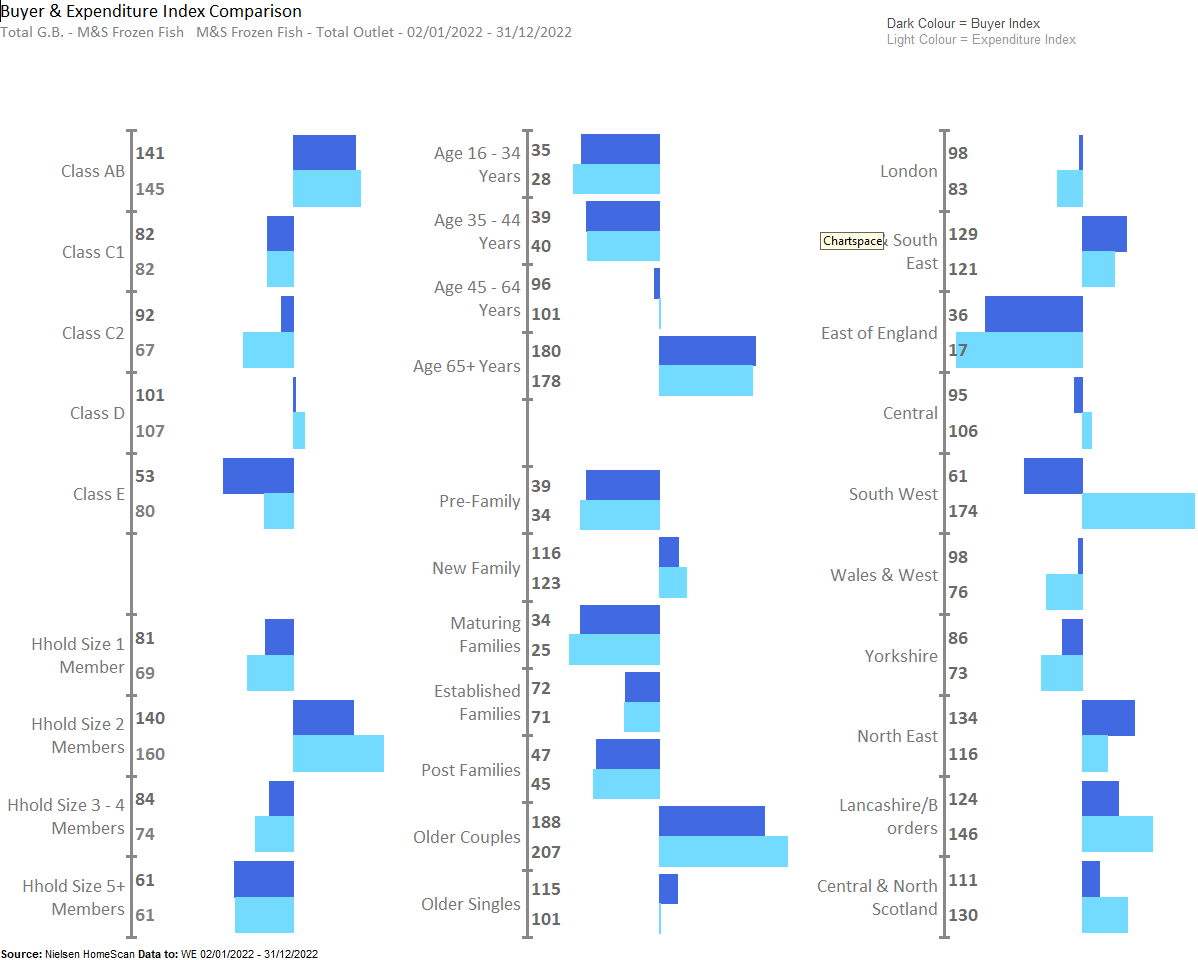 ALDI FROZEN FISH SALES PROMINENT FROM AFFLUENT OLDER COUPLES, AGED 45+, WITH 5+ MEMBERS IN FAMILY, LOCATED AT CENTRAL & LANCASHIRE BORDERS.
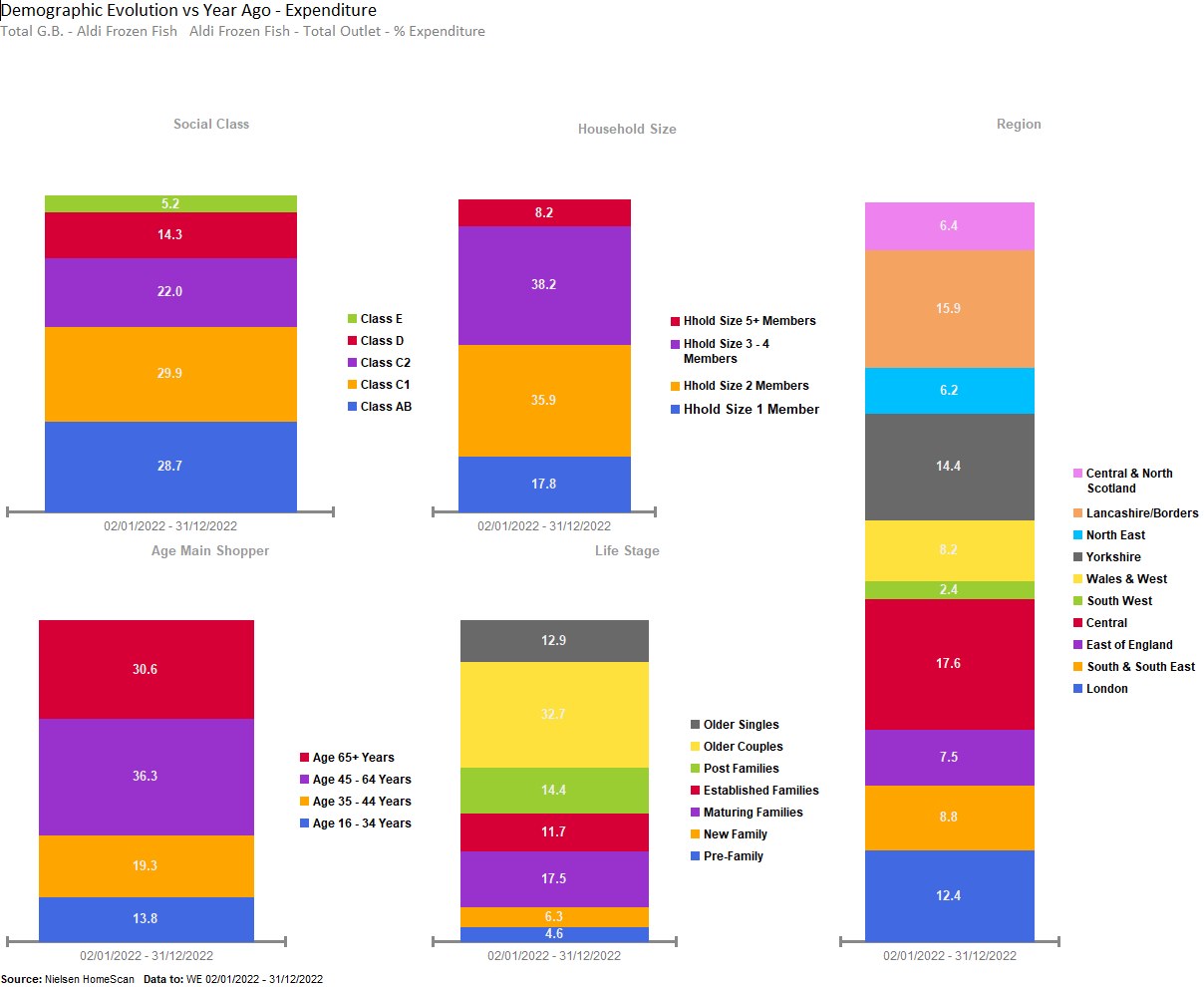 ALDI FROZEN FISH UNDERINDEX AMONGST CLASS E, WHILST OVERINDEX AMONG THOSE LIVING IN YORKSHIRE , NORTH EAST AND LANCASHIRE /BORDERS
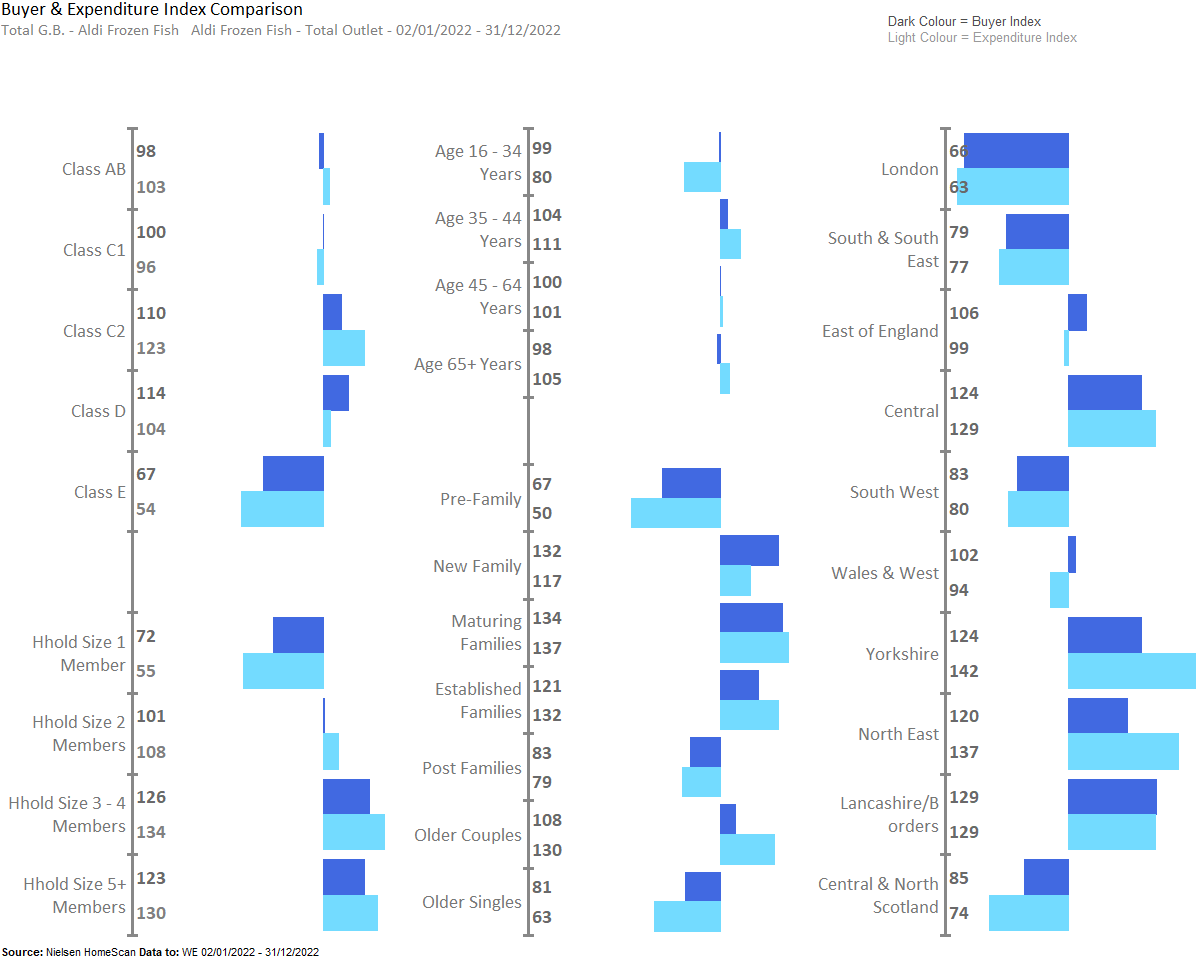 LIDL SALES PROMINENT FROM OLDER COUPLES, AGED 45+, WITH 2 MEMBERS IN FAMILY, LOCATED AT LONDON, SOUTH & SOUTH EAST.
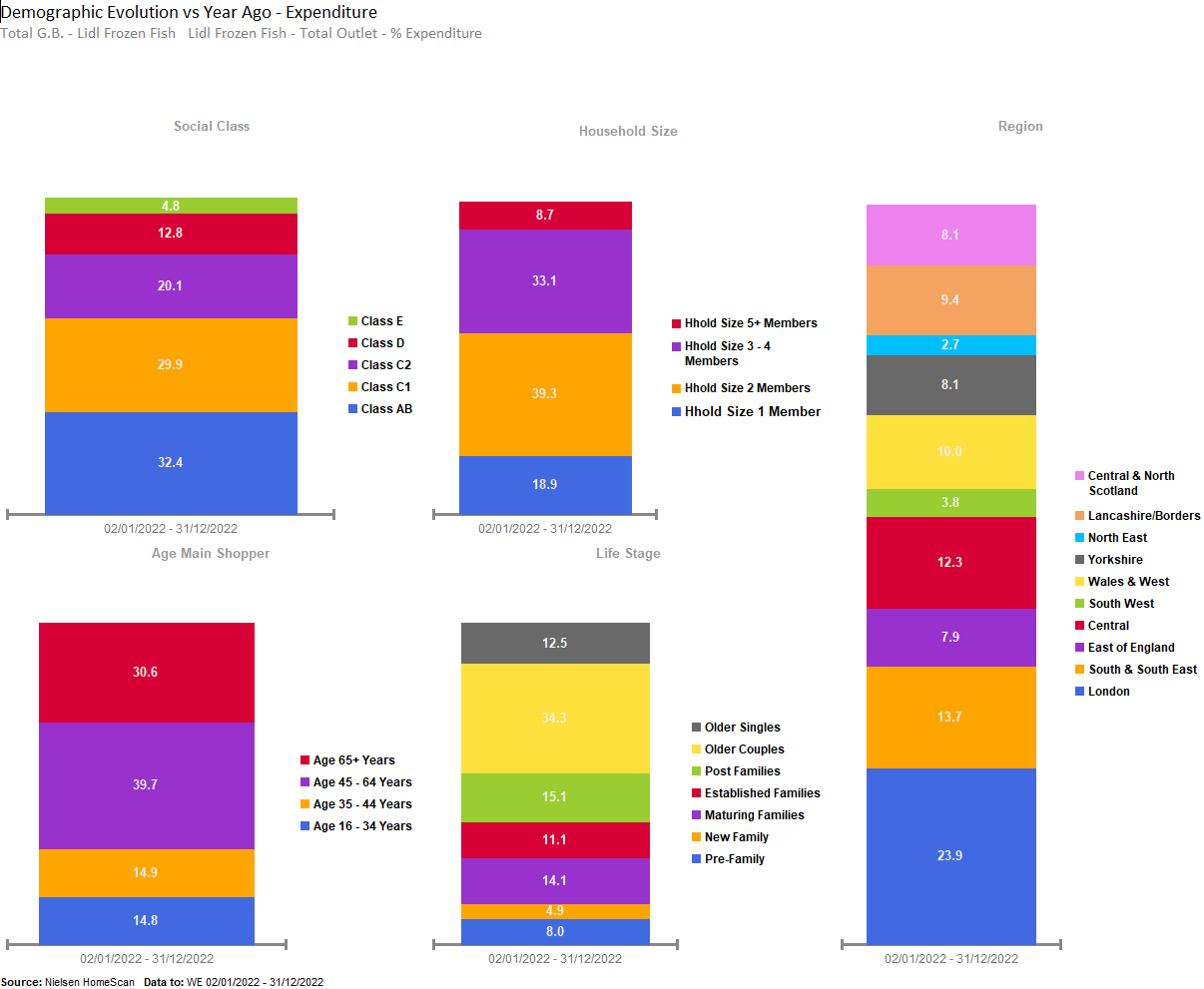 IN LIDL FROZEN FISH UNDERINDEX AMONGST CLASS E , WHILST OVERINDEX FROM THOSE LIVING IN SOUTH WEST, WALES AND WEST.
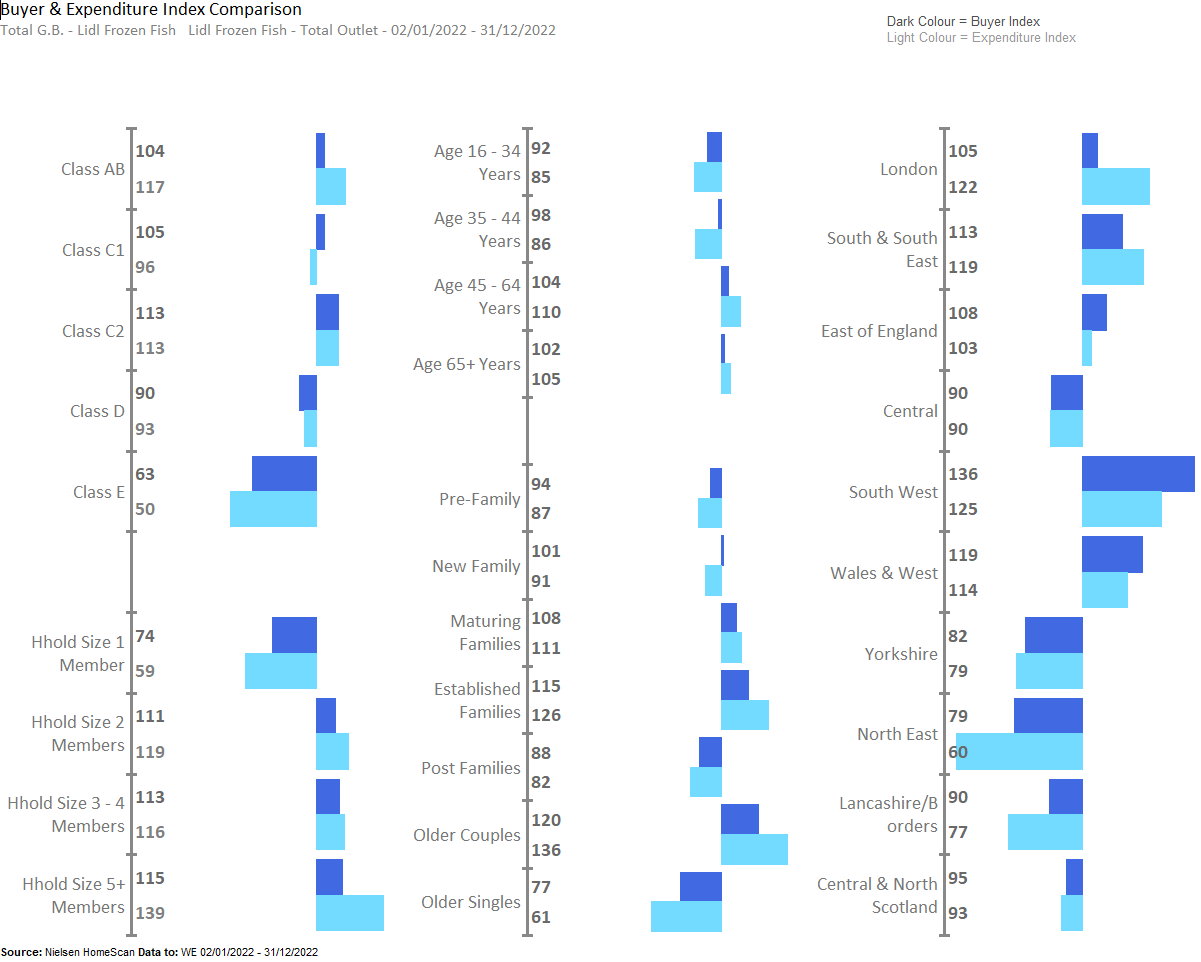